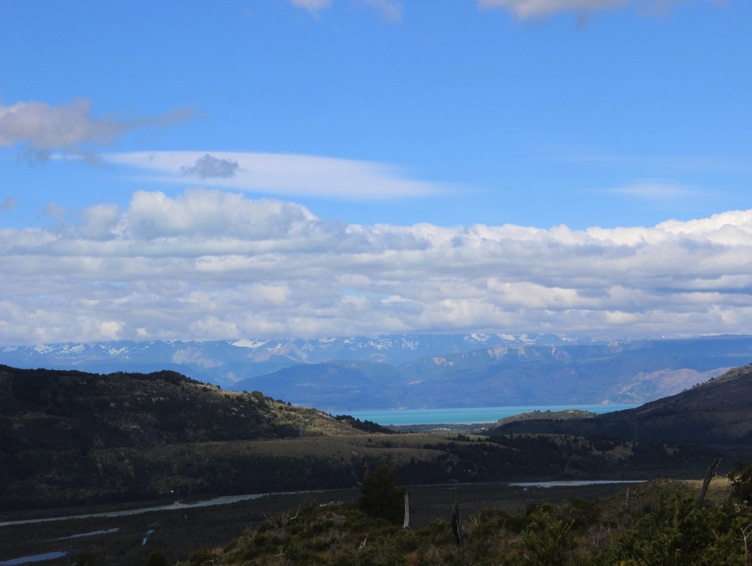 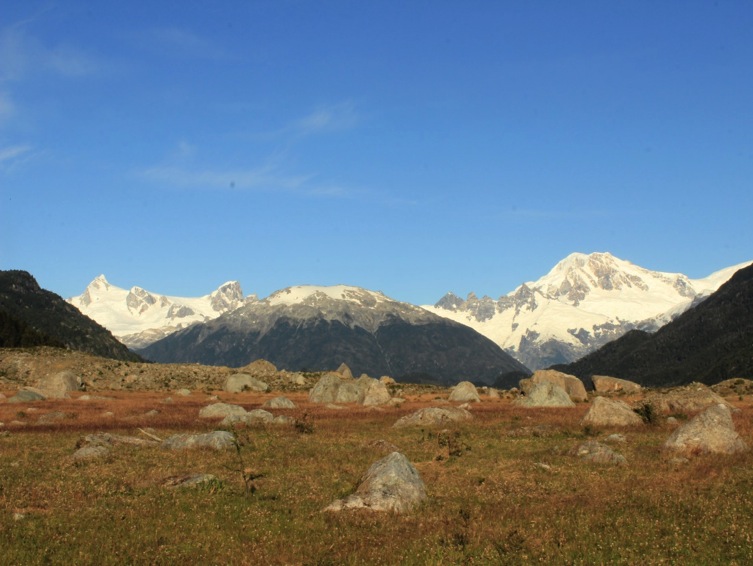 Flora Pichimahuida
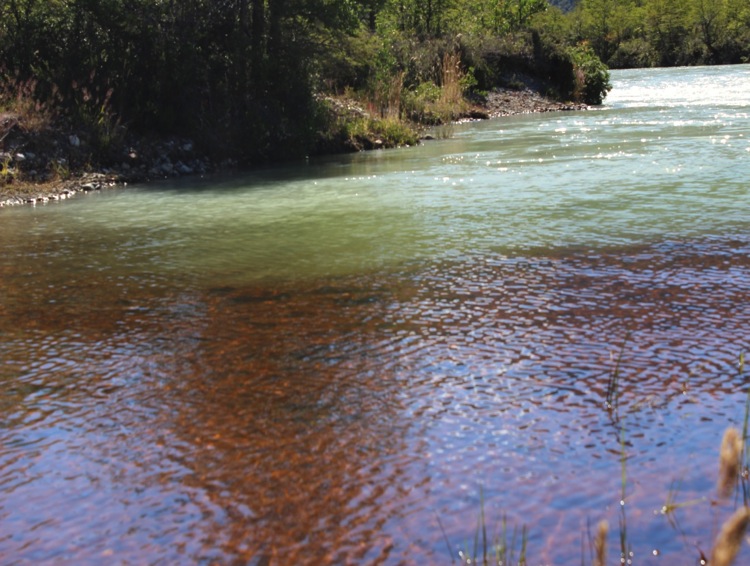 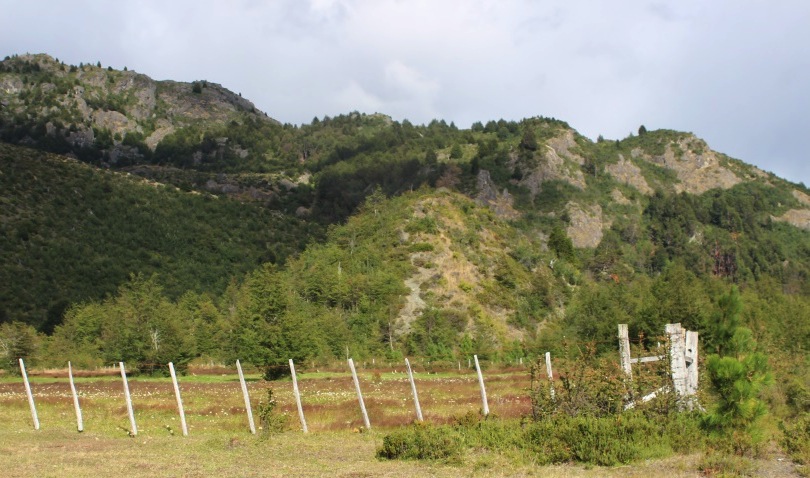 Camila Bilbao Llancure. 24.Enero – 24.Febrero 2015
Índice
C	
Calceolaria tenella……………………………………………….….73
Campsidium valdivianum ……………………………………....80
Carex chillanensis……….…………………………………….…….62
Cerastium arvense ..………………………………………………..51Cirsium vulgare…………………………………………………….…49
Codonorchis lessonii……………………………………………..…60
Chusquea culeou …………………………….………………………39
Cystopteris fragilis……………..……….……........................88
A	
Acaena ovalofolia ……………….....……………………..…...….66
Acaena pinnatifida……………..………………………………..….67
Adenocaulon chilense ……………………………………………..48
Adiantum chilense……….……………..……………………………85
Apium graveolens……………………………………………….…...46
Austrocedrus chilensis………………………………………………..8
Azara lanceolata……………………………………………………...42
B	
Baccharis patagonica…………………..……………………..……25
Baccharis magellanica …………………………………….………26
Berberis darwinii…………………………………………………..….27
Berberis  empetrifolia…………………………………………......28
Berberias microphylla……………………………………….…..…29
Buddleja globosa………………………………........................30
Blechnum chilense….…………….……………………………..….86
Blechnum pennamarina ……….……………......................87
D	
Drimys winteri.……………………………………………………...23
E	
Elymus angulatus …………..…………………………………......63
Embothrium coccineum 	………………………………………..17
Empetrum rubrum ………………………………………………….32
Escallonia rubra ……………………………………………………..34
Escallonia virgata…………………………………………………….35
M	
Malus spp…………………………………………………….....19
Maytenus disticha …………………………………………..31
Maytenus magellanica……………………….……………..6
Misodendrum punctulatum……………………….…...82
Mutisia spinosa…………………..…………………………..79
Mitraria coccinea….…..…………………....................81
Myoschilos oblongum…………………..………………….43
F	
Fuchsia magellanica..........................................44
Fragaria chiloensis ...........................................68
G	Gavilea lutea …………………………………..………..…..61Gaultheria phillyreifolia………………………………….33Geranium magellanicum ...…..…………………….…57Gunnera magellanica….….………….....................59Gunnera tinctoria  …….………………………………….58Gleichenia quadripartita……………………….……….91
N	
Nertera granadensis……………………………….…..….70
Nothofagus antarctica………………………………..…10
Nothofagus alpina…………….………………………...….9
Nothofagus betuloides …………………………………..12
Nothofagus nitida …………………………………………..11
Nothofagus pumilio ………………………………………..13
L	
Lathyrus magellanicus……… ……………………………..54
Lomatia ferruginea …………………………..……….…….18
Lupinus polysphyllus……………………………..………...53
Luzuriaga marginata……………………….………………..78
Lycopodium magellanicum ………………………...….90
O	
Ovidia andina ..……………………………………………….21
Osmorrhiza chilensis………………………………………..47
Ourisia poeppigii…………………………………………..…72
P	
Perezia recurvata ……………………………………………50
Pinus ponderosa…………………………………………….14Pinus contorta ……………………………………………….15
Polystichum multifidum………………………………….89
Populus nigra …………………………………………………20Podocarpus nubigena ……………………………………16
Plantago major……..………………………………………..65
T	Teline spp.…………….…................................36
Trifolium pratense ………………………………….55
Trifolium repens ..…………………………………..56
U	
Usnea spp……………………………………………….83
Q	
Quinchamallium chilensis...................................71
V	
Valeriana lapathifolia................................74Verbascus thapsus.....................................75
Vicia magallanica .....................................52
Violeta magallanica ..................................76
R	
Raukaua laetevirens………………….……………………….22
Ribes grossularia………………………………………………..37
Ribes magellanicum……………………………………………38
Rosa rubiginosa ………………………………………………...40
Rubus idaeus………………………………………………........41Rubus geoides…………………………………………………….69
Rumex magellanicus ………………………………………….64
W	
Weinmannia trichosperma ………………………7
Árboles
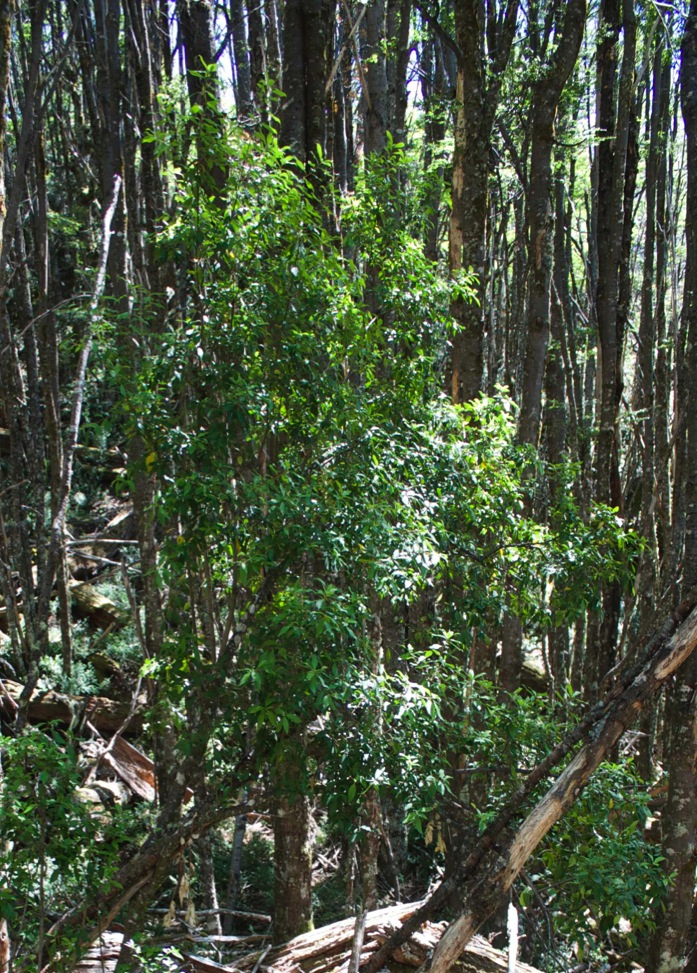 Familia: Celastraceae.Nombre Científico: Maytenus magellanica.Nombre Común: Leña dura, Maitén.Hábitat: Crece en áreas abiertas y extensas del bosque, también se le encuentra unida al Canelo con el cual forman un segundo estrato arbóreo en el bosque.Distribución: Se encuentra desde el extremo sur de Tierra del Fuego hasta el norte de la Patagonia. Colector/a: Camila Bilbao Ll.
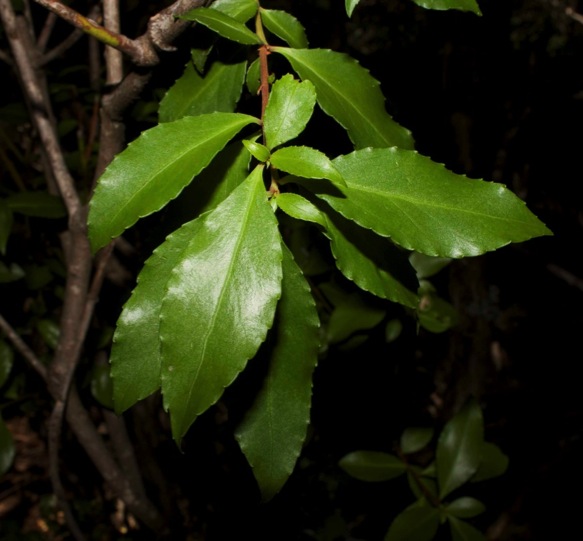 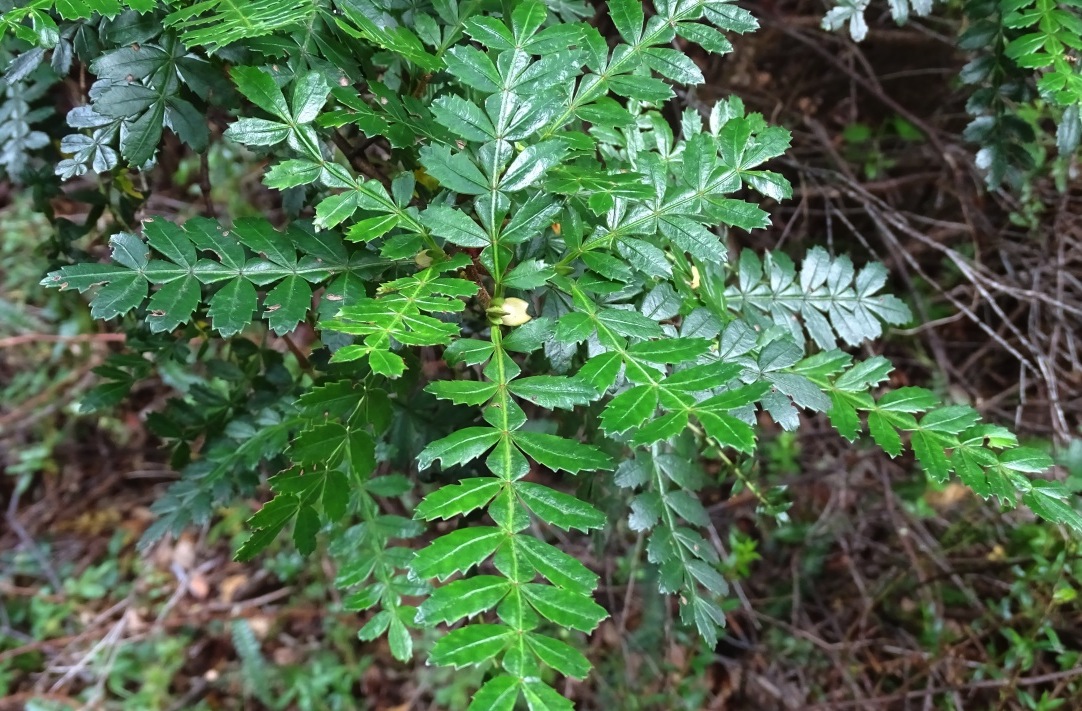 Familia: Cunnoniaceae.	Nombre Científico: Weinmannia trichosperma.Nombre Común: Tineo.Hábitat: Crece en zonas húmedas,  y en bosque de Coihue-Raulí-Tepa, Ciprés de las Guaitecas, Coihue de Magallanes, Siempreverde y Alerce. Distribución: Se encuentra desde el Maule hasta la península de Taitao, también crece en Argentina.Colector /a: Camila Bilbao Ll.
Familia: Cupressaceae.		 Nombre Científico: Austrocedrus chilensis.Nombre Común: Ciprés de la cordillera.Hábitat: Crece sobre suelos pedregosos poco profundos. Habita preferentemente en los faldeos andinos y la costa. 	Distribución: En Chile, desde la región de los Andes hasta la de Llanquihue. Especie endémica de Chile y Argentina. Colector/a: Camila Bilbao Ll.Especie exótica
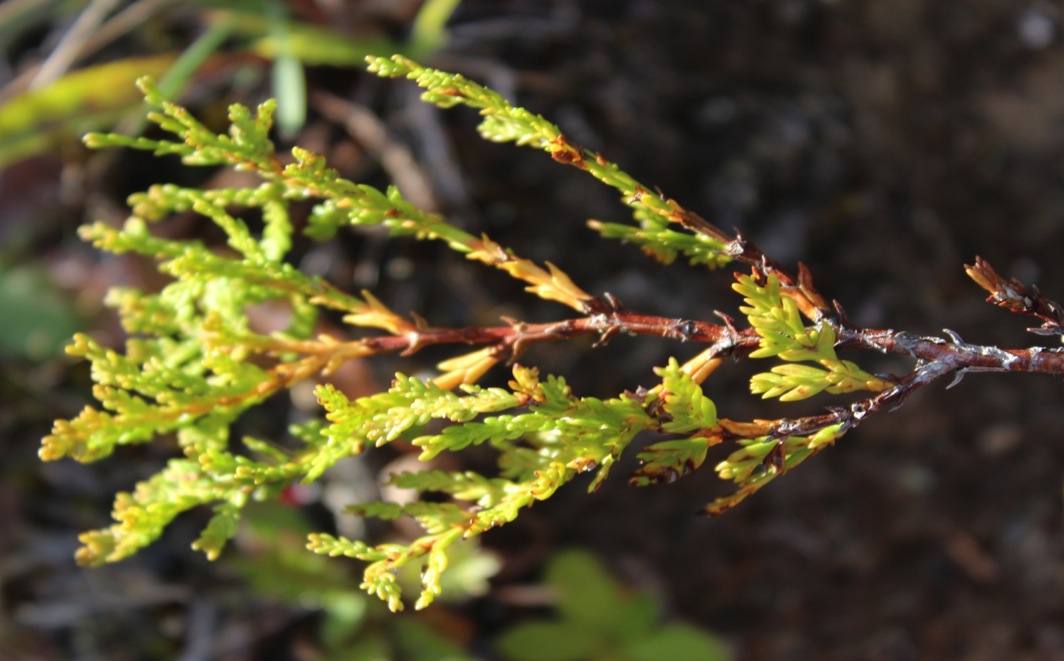 Familia: Nothofagaceae.
Nombre Científico: Nothofagus alpina.Nombre Común: Raulí.Hábitat: Crece en lugares con  bajas temperaturas y fuertes vientos. Estas especie es  común en los Tipos Forestales:  Roble-Hualo, Roble-Raulí-Coihue, Coihue-Raulí-Tepa, Lenga y Araucaria.Distribución: En Chile crece desde Curicó hasta Fresia. También esta presente en Argentina. Colector/a: Camila Bilbao Ll.  Especie exótica
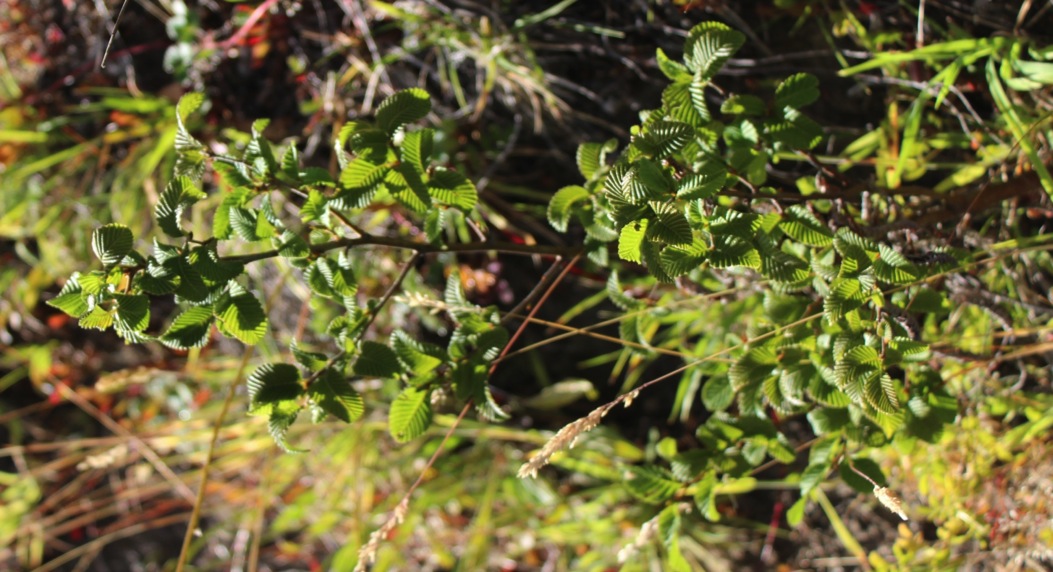 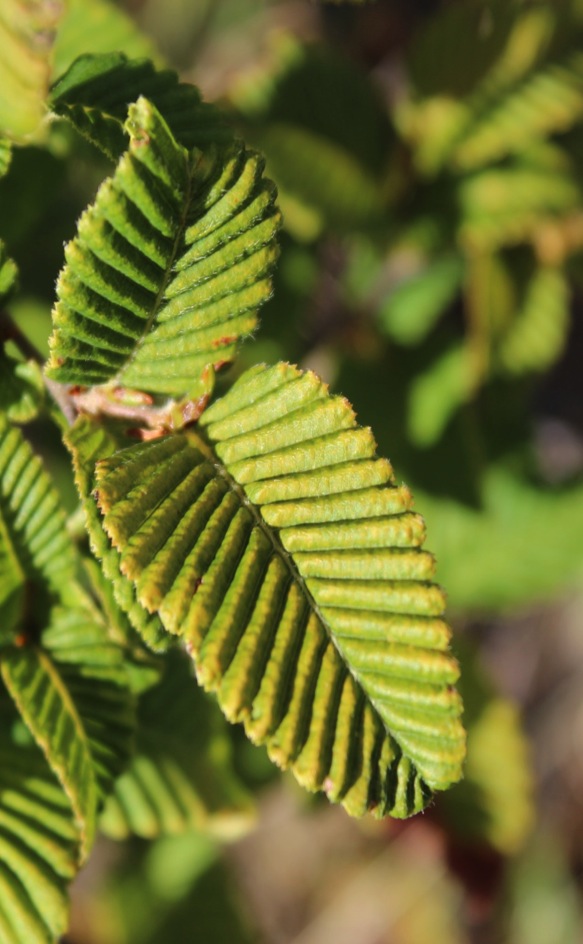 Familia: Nothofagaceae.Nombre Científico: Nothofagus antarctica.Nombre Común: Ñirre.Hábitat: Crece en zona híper húmedas de los canales. Forma bosquecillos aislados llamados Ñirantales.En bosques marca el limite entre bosque y estepa.Distribución: En Chile se encuentra presente desde la región del Maule a la región de Magallanes. Colector/a: Camila Bilbao Ll.
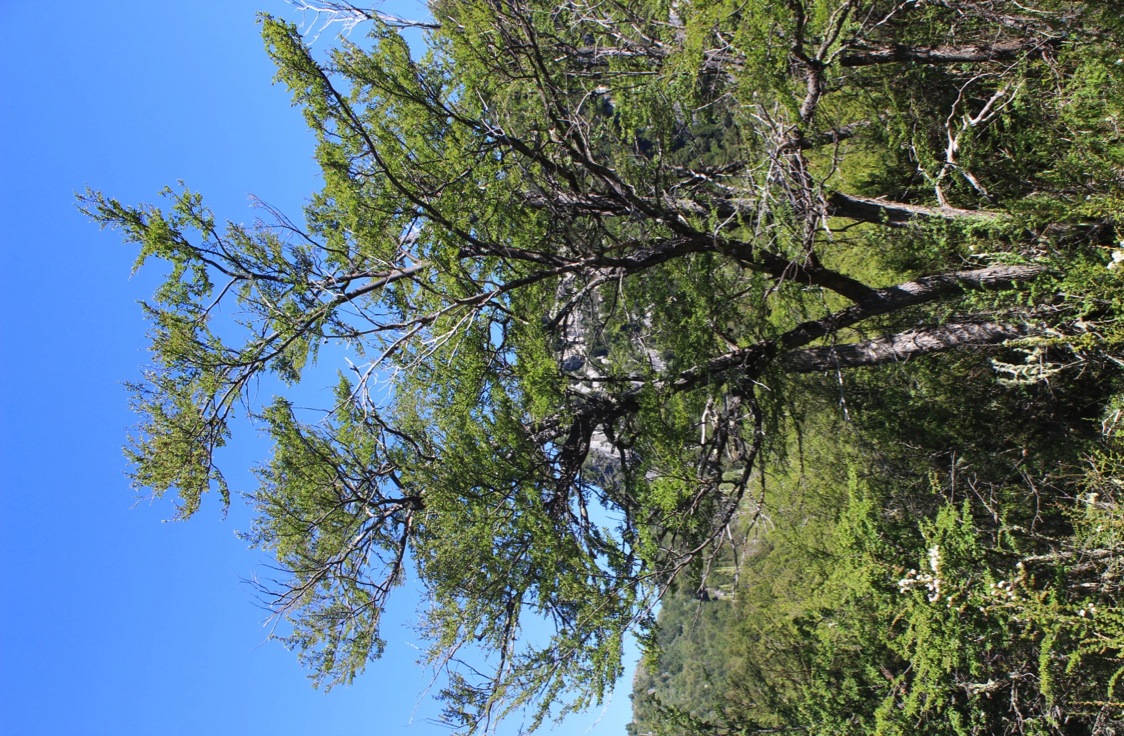 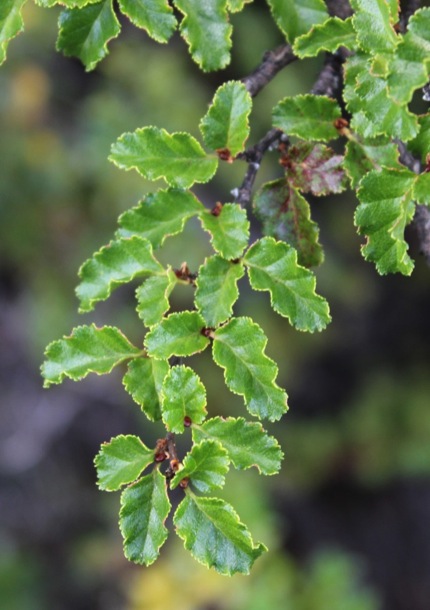 Familia: Nothofagaceae.Nombre Científico: Nothofagus nitida.Nombre Común: Coihue de Chiloé.Hábitat: Habita terrenos muy húmedos, inclusive sobre turberas. Especie común en los Tipos Forestales:  Siempreverde, Alerce y Ciprés de las Guaitecas.	Distribución: Crece desde Valdivia hasta Última Esperanza Especie endémica de Chile. Colector/a: Camila Bilbao Ll.
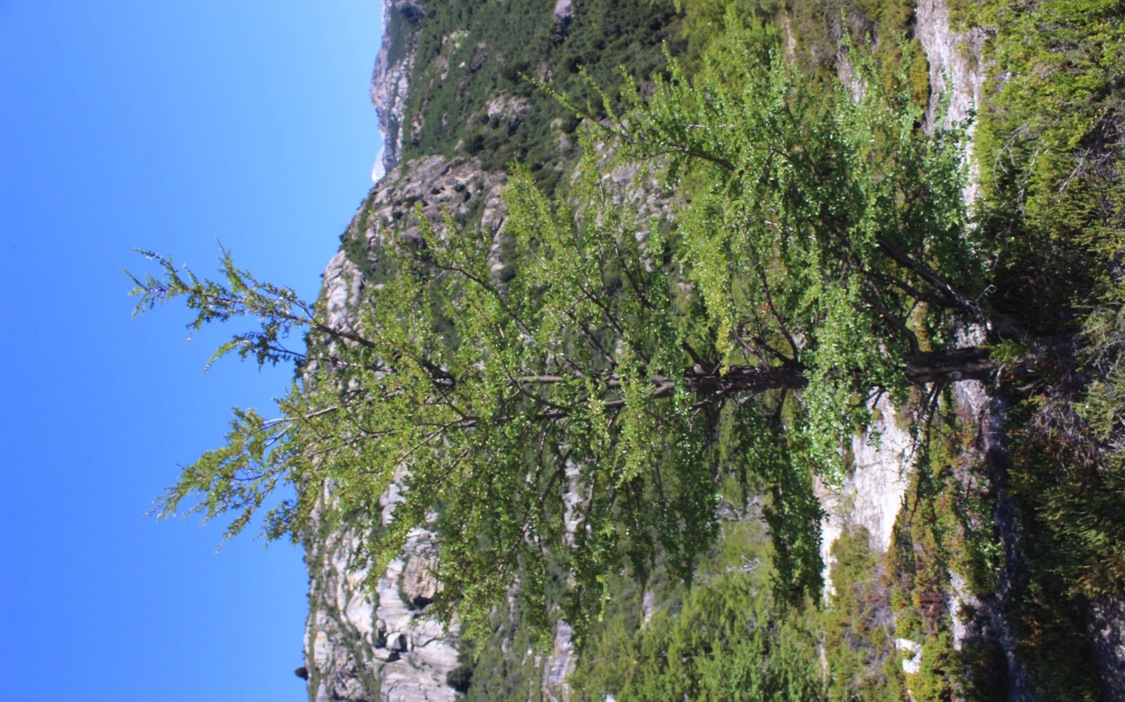 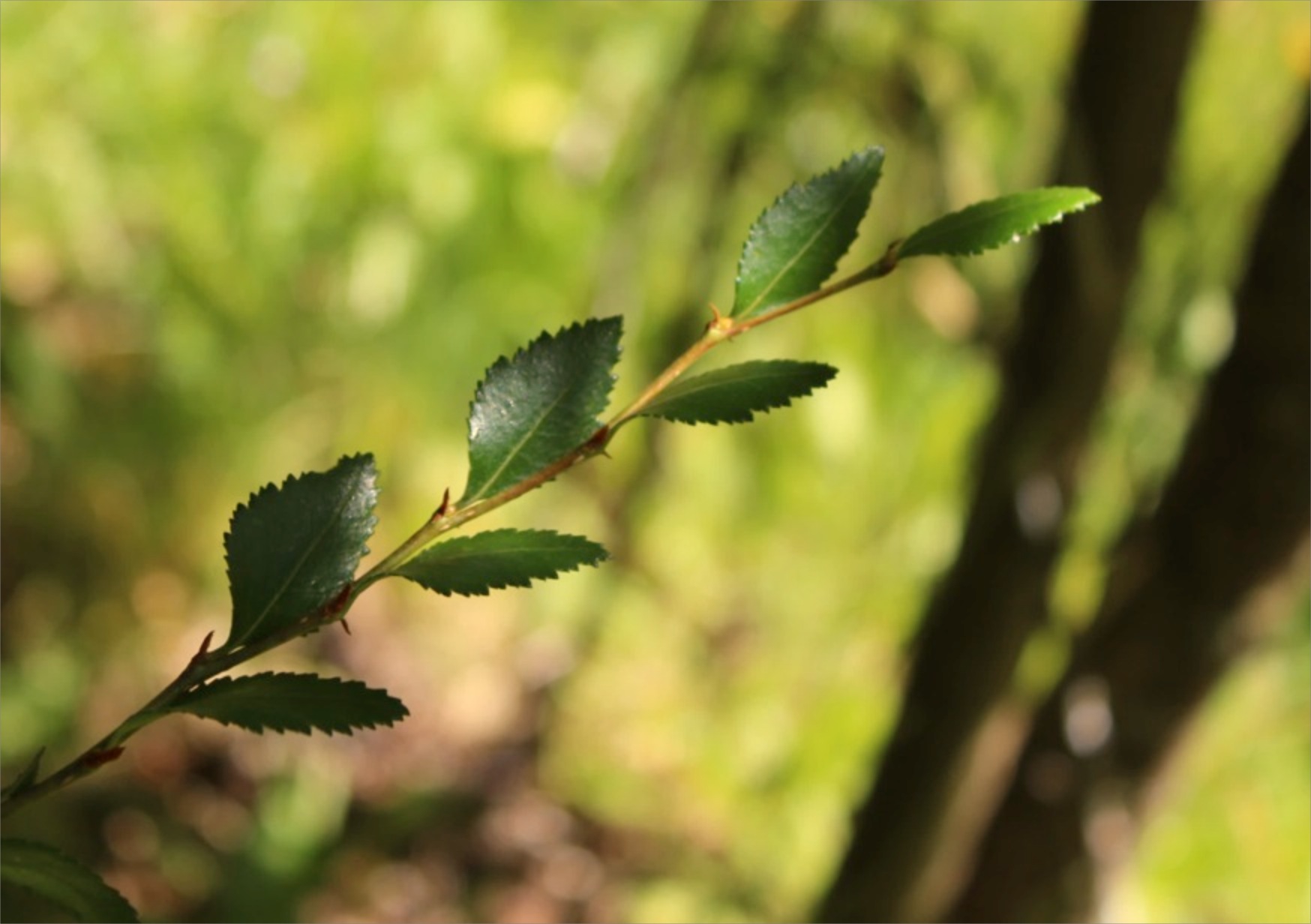 Familia: Nothofagaceae.Nombre Científico: Nothofagus  betuloides.Nombre Común: Coihue  de Magallanes.Hábitat: Crece en zonas húmedas , márgenes de arroyos y costas de lagos , costa de los canales, por debajo de los 500 m s.n.m.		Distribución: Desde Magallanes hasta la Región de los Ríos. Presente en Chile y Argentina.  Colector/a: Camila Bilbao Ll.
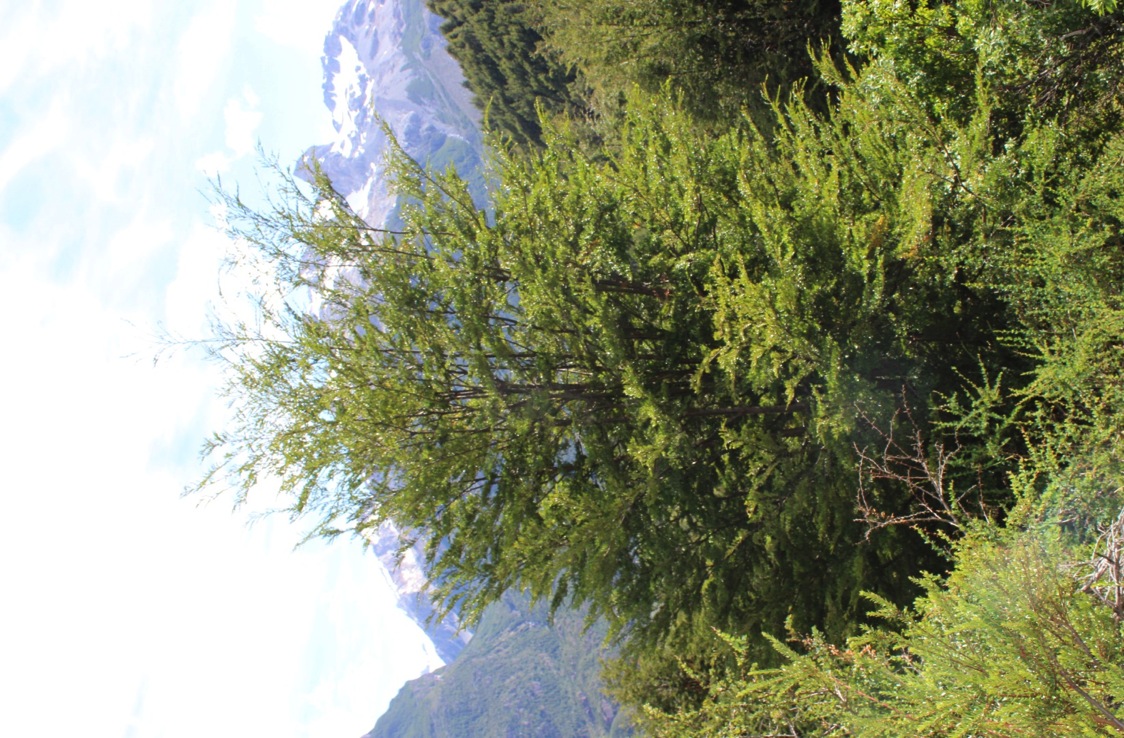 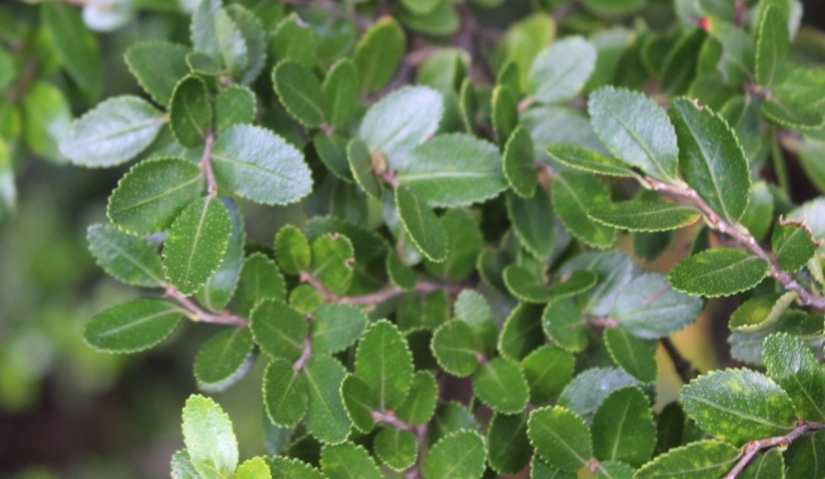 Familia: Nothofagaceae.	Nombre Científico: Nothofagus pumilio.Nombre Común: Lenga.Hábitat: Crece en suelos bien desarrollados y con buen drenaje, forma el limite altitudinal del bosque junto al Ñirre. Presente en los tipos de bosque: Andino Patagónico, Siempreverde  y en el  Matorral de la estepa patagónica. Distribución: Desde Magallanes hasta la Región del Maule.Colector/a: Camila Bilbao Ll.
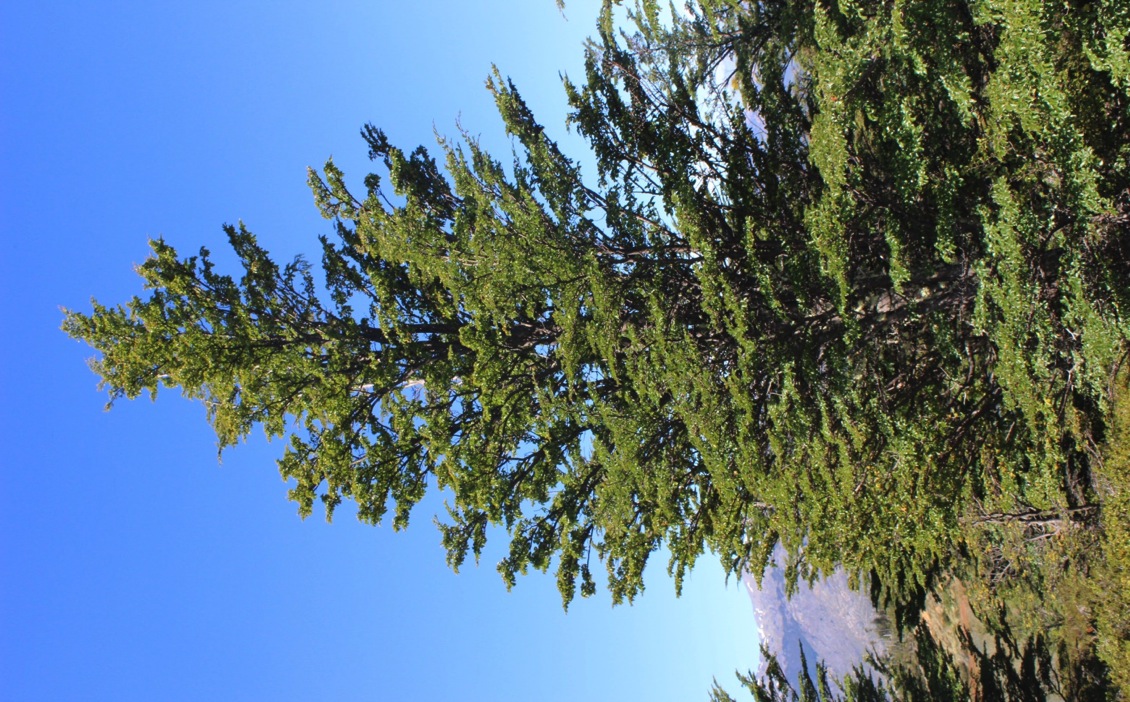 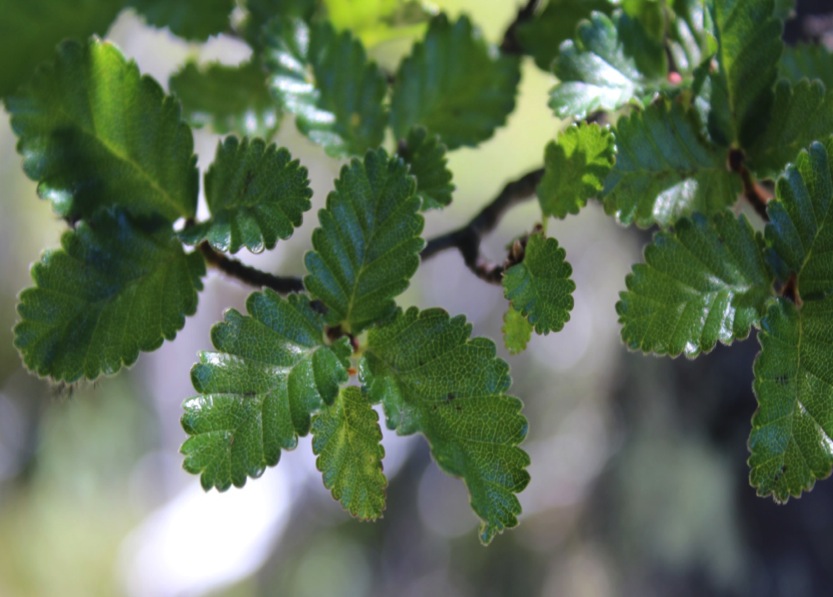 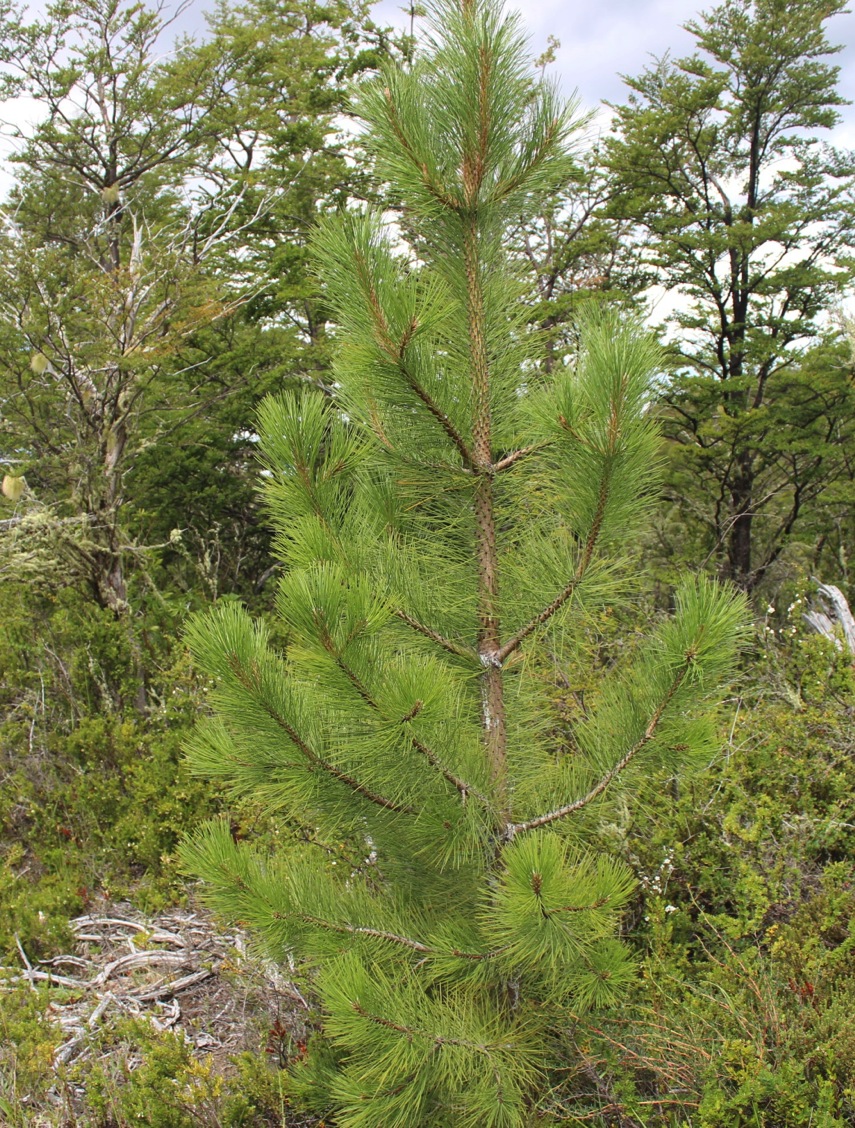 Familia: Pinaceae.Nombre Científico: Pinus ponderosa.Nombre Común: Ponderosa.Hábitat: Crece en las montañas a una altitud de  1.200 y 2.200 m s.n.m. Los bosques más extensos y de mejor calidad se encuentran en la Isla de Tenerife (España). En Chile esta presente en la zona precordillerana de la Araucanía hasta Aysén y  Magallanes.Distribución: En Norte América desde la columbia británica al Norte de México.Colector/a: Camila Bilbao Ll.Especie exótica
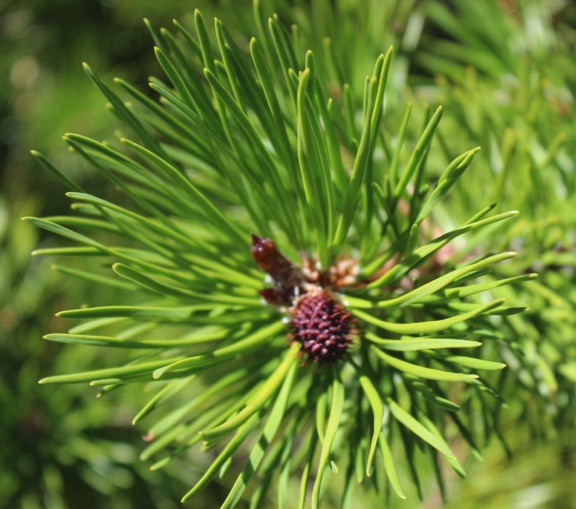 Familia: Pinaceae.Nombre Científico: Pino contorta.Nombre Común: Contorta.Hábitat: En Chile esta presente en la zona precordillerana de la Araucanía hasta Aysén y Magallanes.    Distribución: Originaria de la parte occidental  de América (Norte  de Alaska y California) Colector/a: Camila Bilbao Ll.Especie exótica
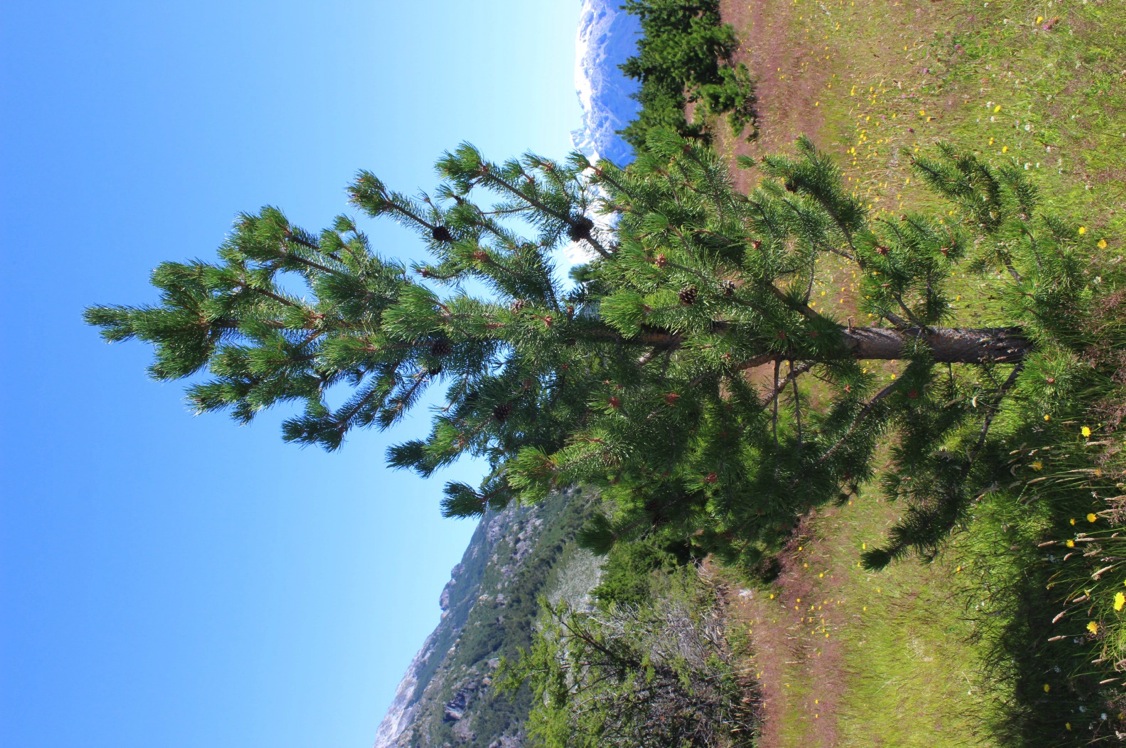 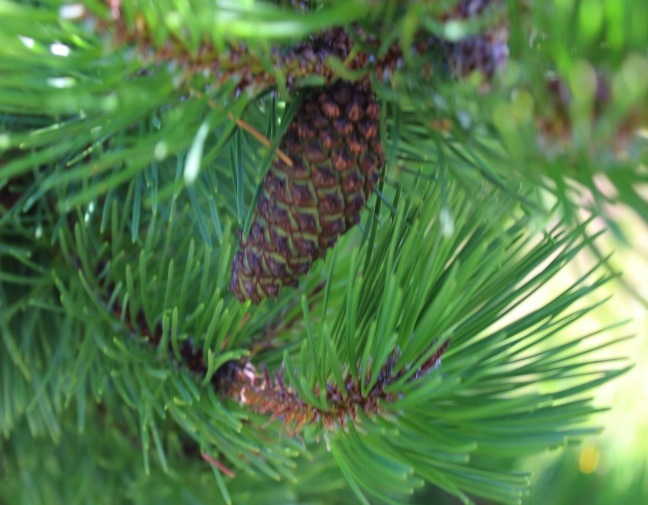 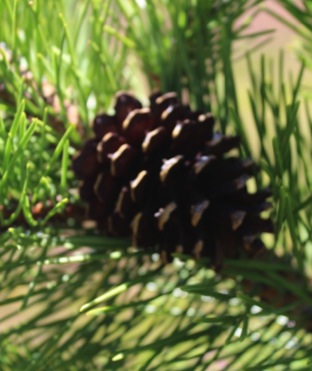 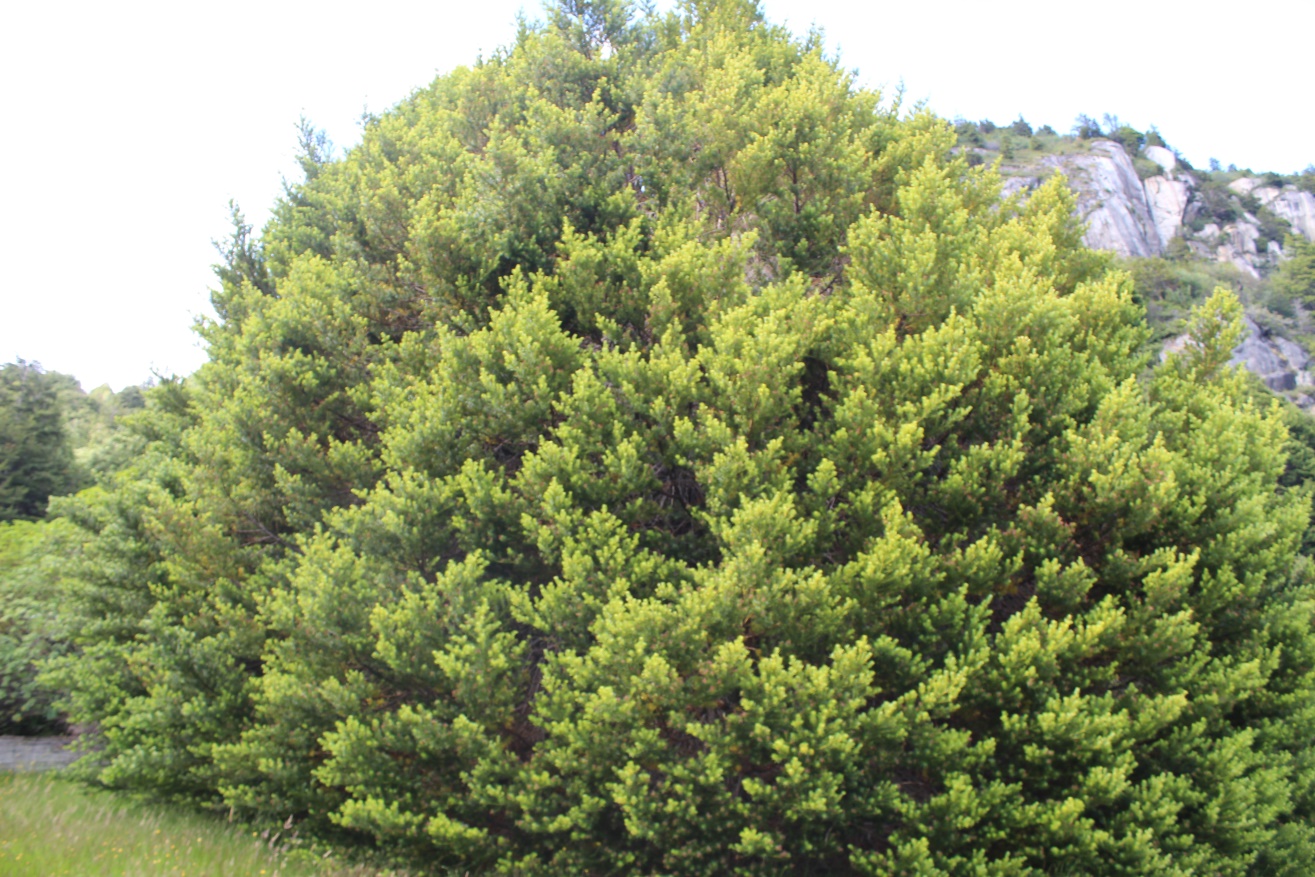 Familia: Podocarpaceae.Nombre Científico: Podocarpus nubigena .Nombre Común: Mañío de Hoja Punzante.Hábitat: Se encuentra en  húmedos de alta precipitación. Se encuentra bosque de Roble-Raulí-Coihue, Coihue-Raulí-Tepa, Siempreverde y Alerce.Distribución: Crece desde cauquenes hasta la región de Aysén. Colector/a: Camila Bilbao Ll.
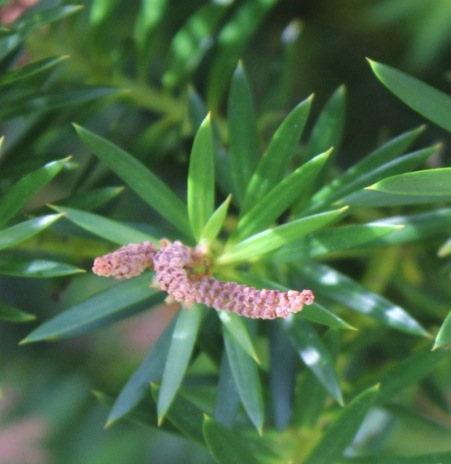 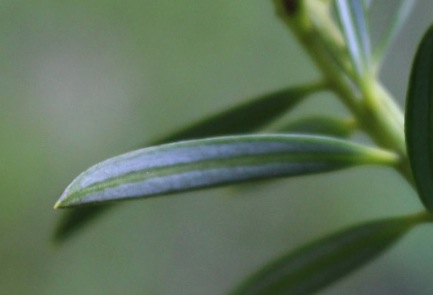 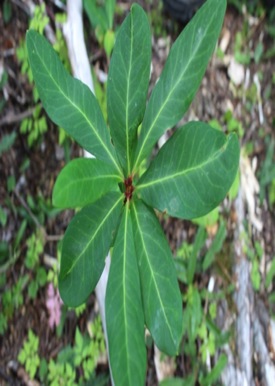 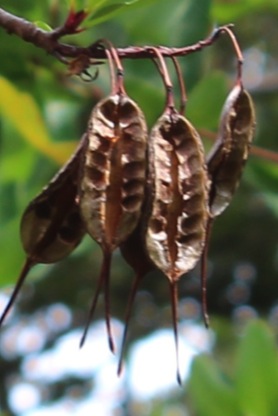 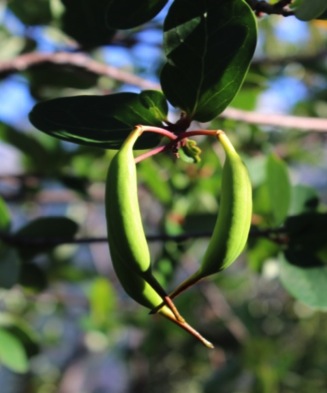 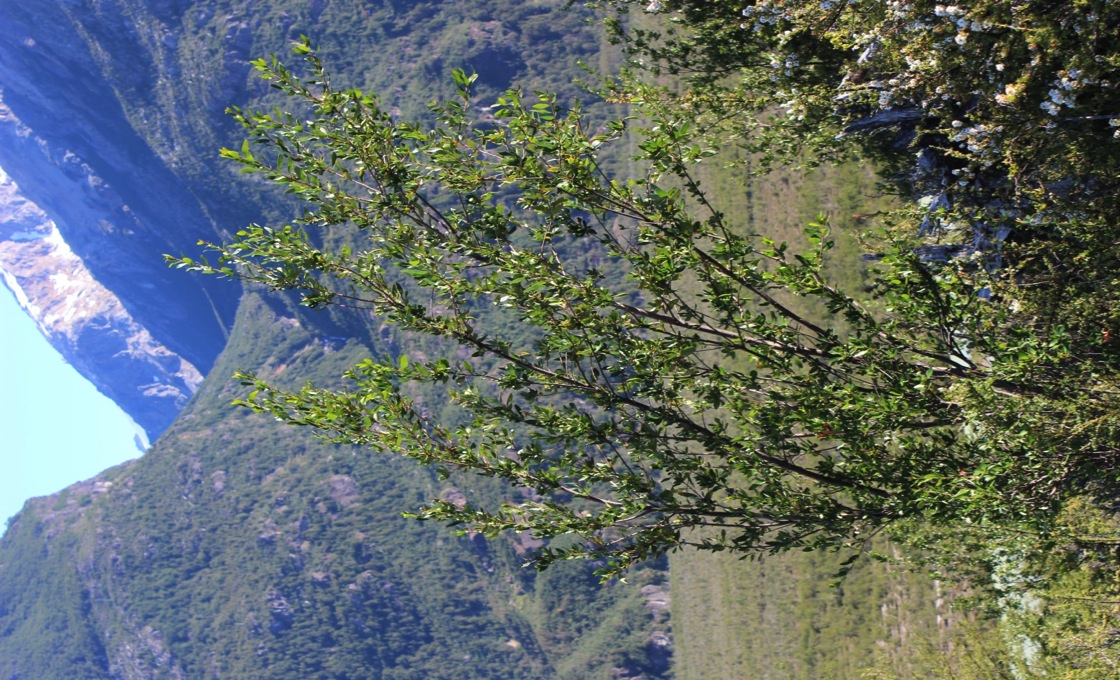 Familia: Proteaceae.Nombre Científico: Embothrium coccineum.Nombre Común: Notro.Hábitat: Crece en la zonas abiertas del bosque  en ocasiones expuesto al viento. Forma bosquecillos  y aparece aislado.Distribución: Especie endémica de los bosques subantárticos de Argentina y Chile.En Chile se encuentra desde el Maule hasta Magallanes.Colector/a: Camila Bilbao Ll.
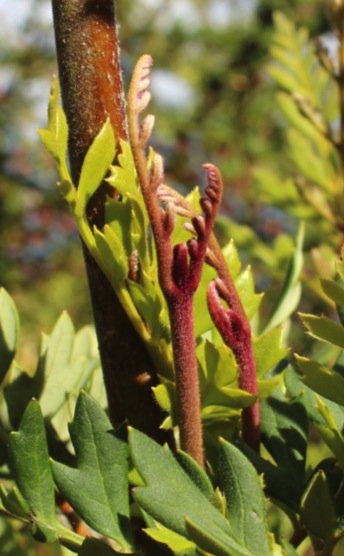 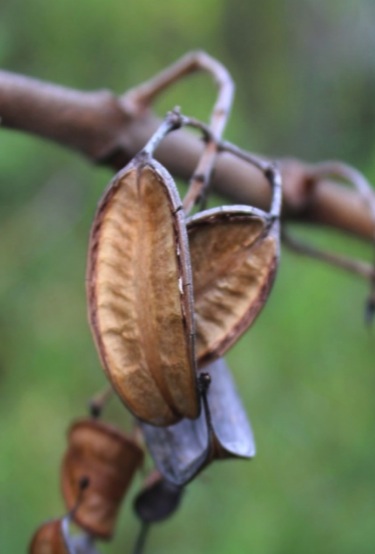 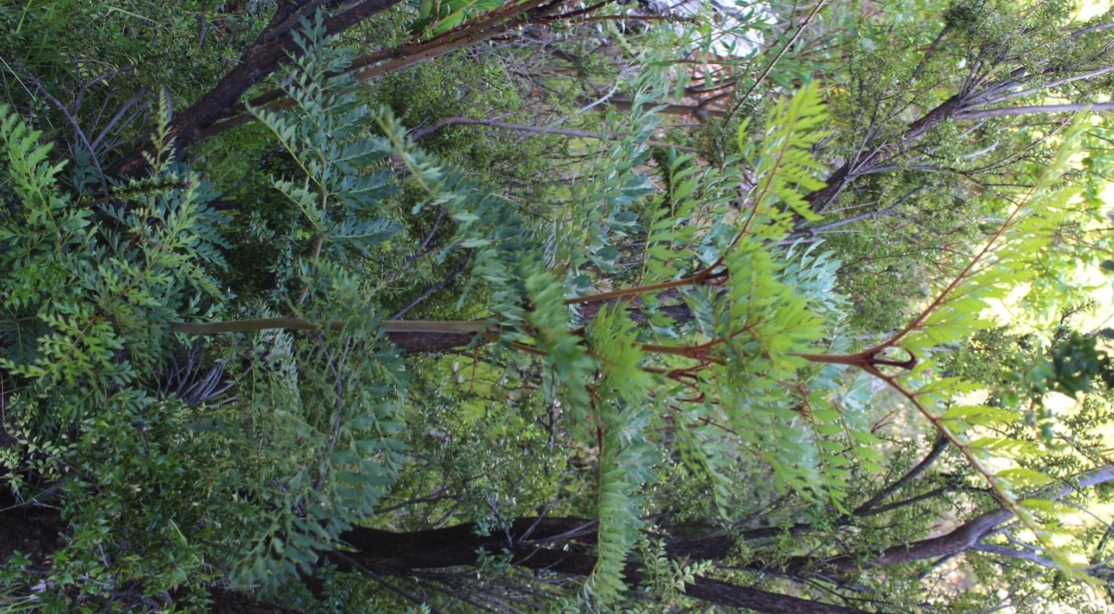 Familia: Proteaceae.Nombre Científico: Lomatia ferruginea.Nombre Común: Fuinque.Hábitat: Crece en suelos profundos y húmedos,  a orillas de quebradas donde forma comunidades bastante puras.Especie frecuente en los Tipos Forestales; Roble-Raulí-Coihue, Coihue-Raulí-Tepa, Siempreverde, Araucaria, Alerce  y Ciprés de las Guaitecas. También presente en turberas, márgenes de bosque, y praderas antrópicas.Distribución: Desde el Maule hasta Magallanes.Colector/a: Camila Bilbao Ll.
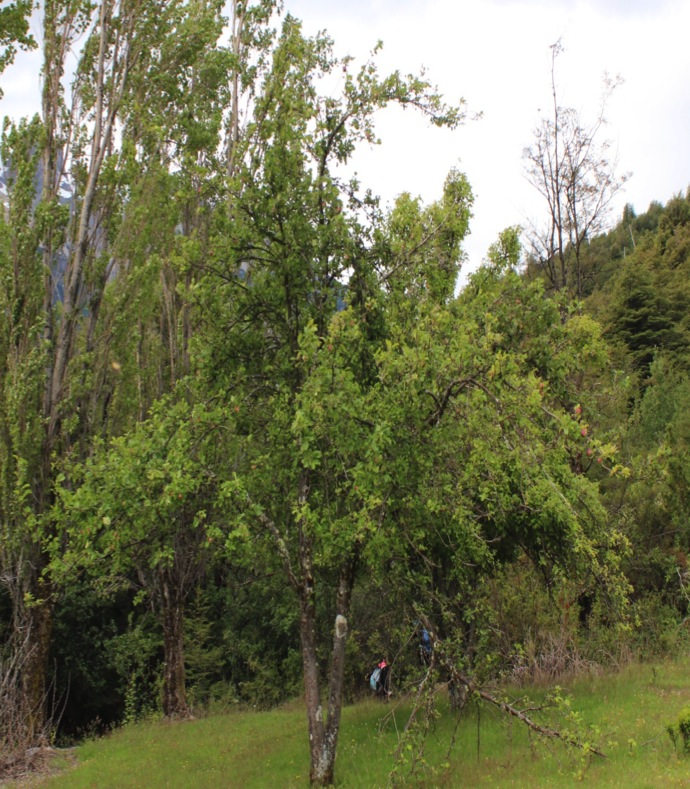 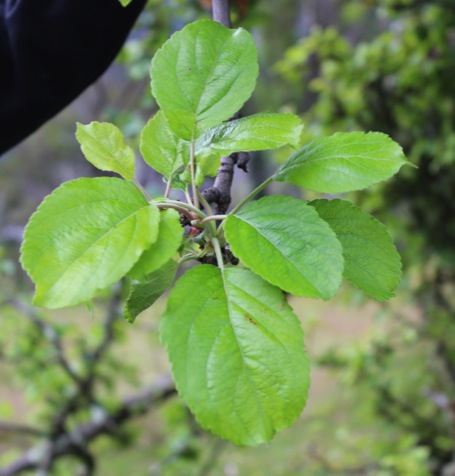 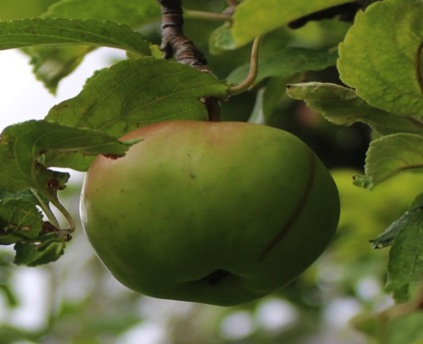 Familia: Rosaceae.Nombre Científico: Malus spp.Nombre Común: Manzano.Hábitat:  Lugares soleados, montañosos y húmedos . Árbol usado para la producción agraria.Distribución: En Chile las mayores concentraciones se encuentran entre Rancagua y  Talca. Originario de  Asia y Kazakhstan, y traído a Chile por los ingleses.Colector/a: Camila Bilbao Ll.Especie exótica
Familia: Salicaceae.Nombre Científico: Populus nigra.	Nombre Común: ÁlamoHábitat: Originaria del Mediterráneo, Europa central, Asia templada e Himalaya.Distribución: Tiene una amplia distribución dentro del país.Colector/a: Camila Bilbao Ll.Especie exótica
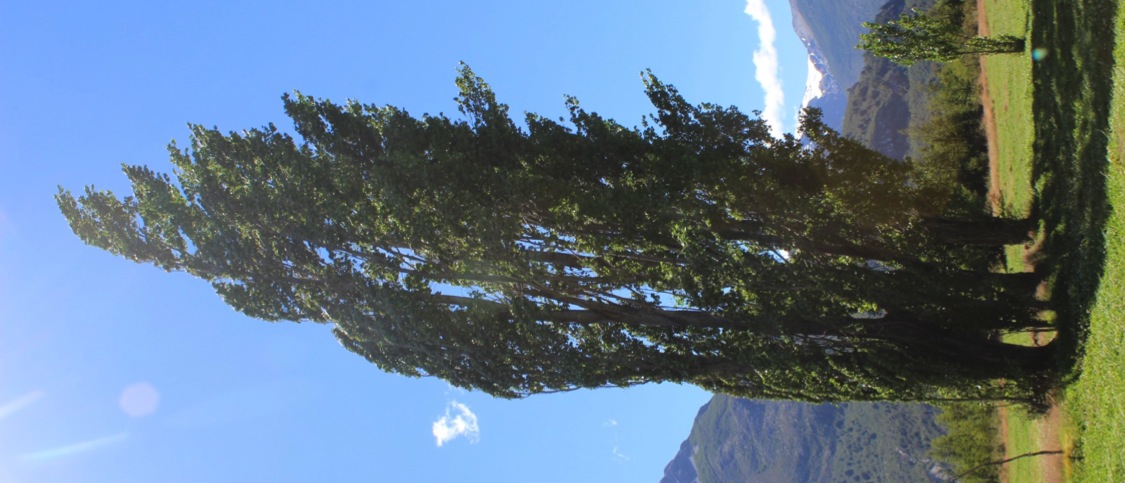 .
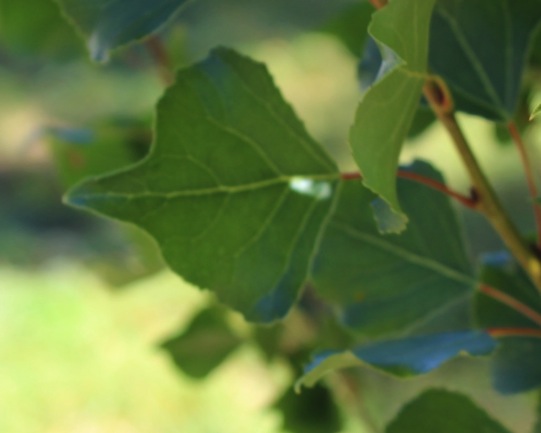 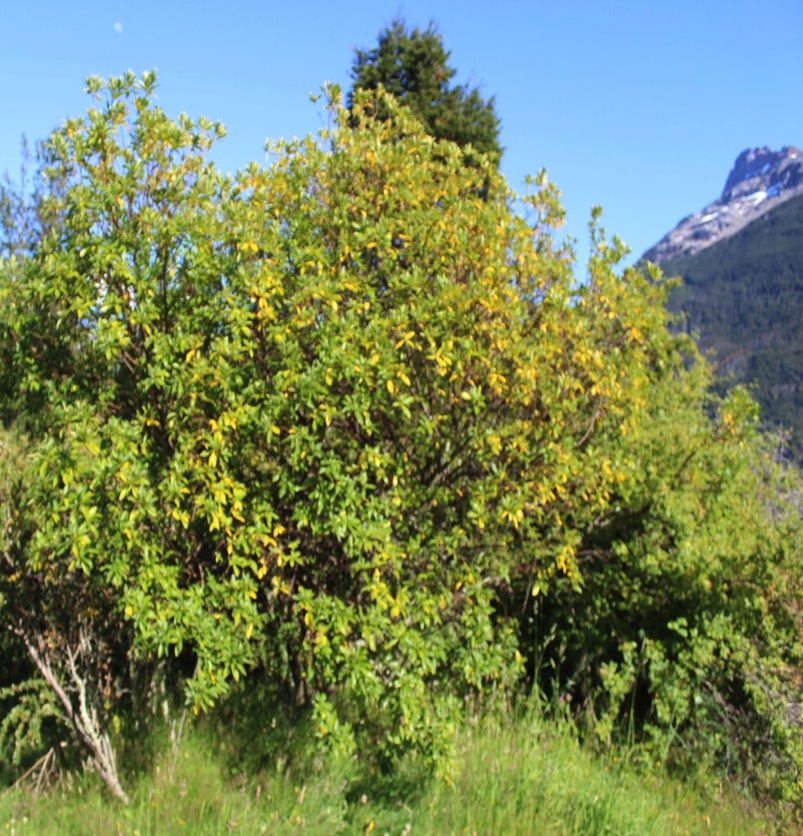 Familia: Thymelaphaceae.Nombre Científico: Ovidia andina.Nombre Común: Pillo – Pillo.Hábitat: Bosque Siempreverde.Distribución: Desde la Región del Maule hasta la Región de Aysén. También presente en Argentina. Colector/a: Camila Bilbao Ll.
.
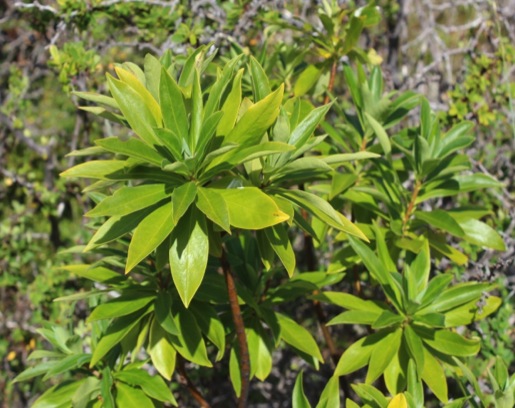 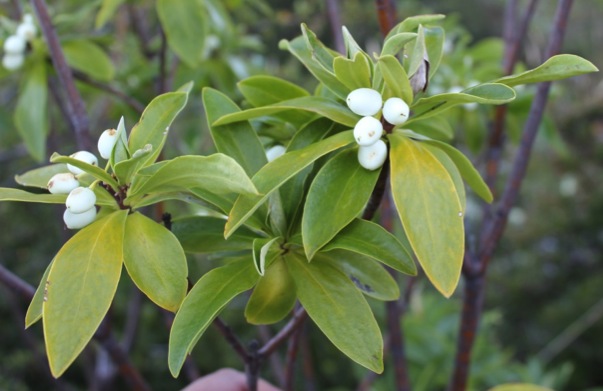 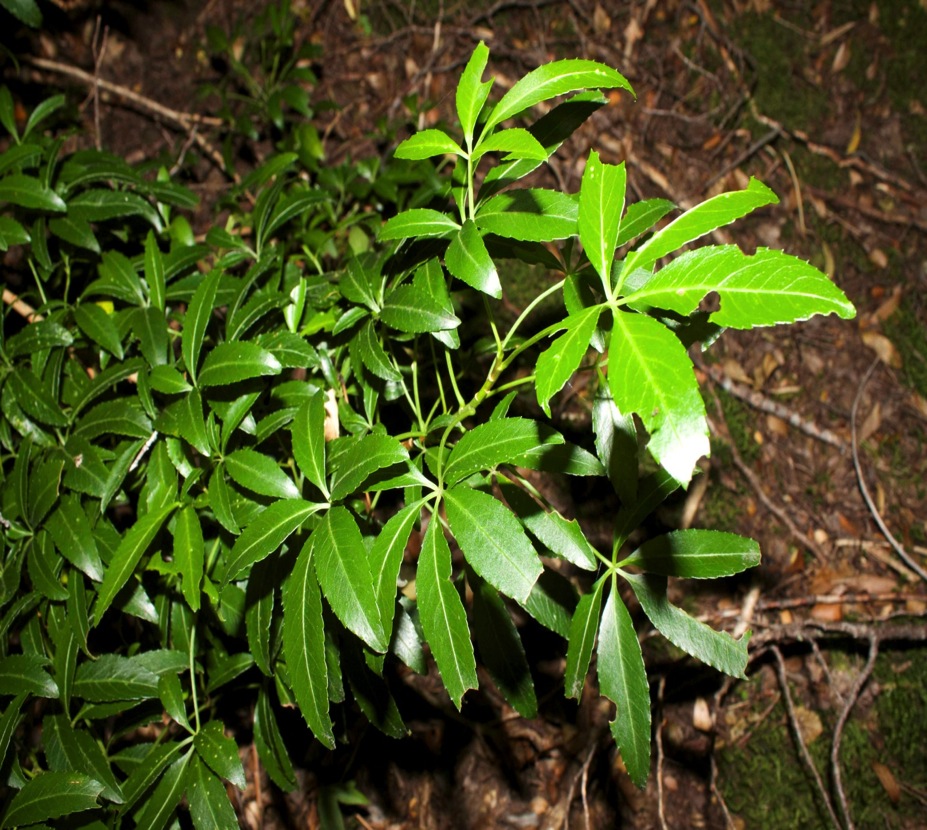 Familia: Torricelliaceae.Nombre Científico: Raukaua laetevirens.Nombre Común: Sauco del Diablo. Hábitat: Se encuentra en zonas húmedas y cerradas del bosque, junto a Canelos y Coihues.Distribución: Zonas húmedas al oeste del archipiélago fueguino hasta el norte de la Patagonia.Colector/a: Camila Bilbao Ll.
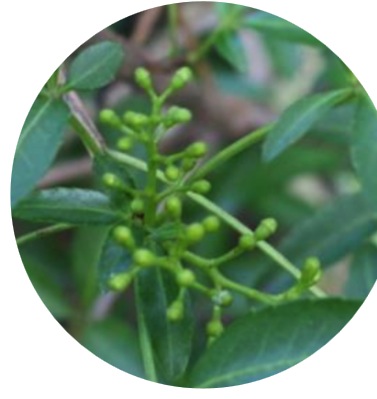 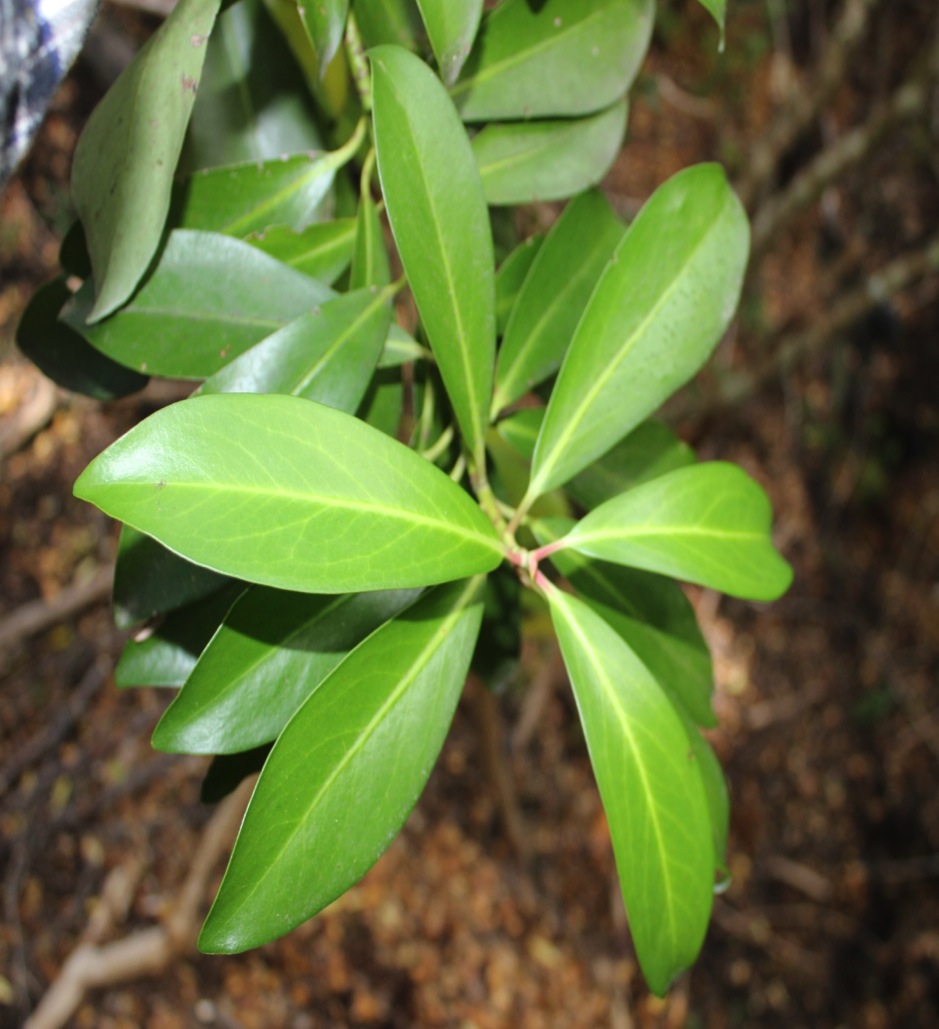 Familia:  Winteraceae.Nombre Científico: Drimys winteri.Nombre Común: Canelo.Hábitat: Se encuentra en la zona más húmedas del bosque en una baja altitud a orillas de los ríos y arroyos. Forma un segundo estrato arbóreo a la sombra de Lengas y Coihues.Distribución: Desde Coquimbo a Magallanes. También  Presente en Argentina.Colector/a: Camila Bilbao Ll. Paula Miranda, Hariet Sidler, Aracely Soto.
.
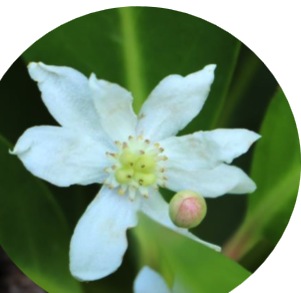 Arbustos
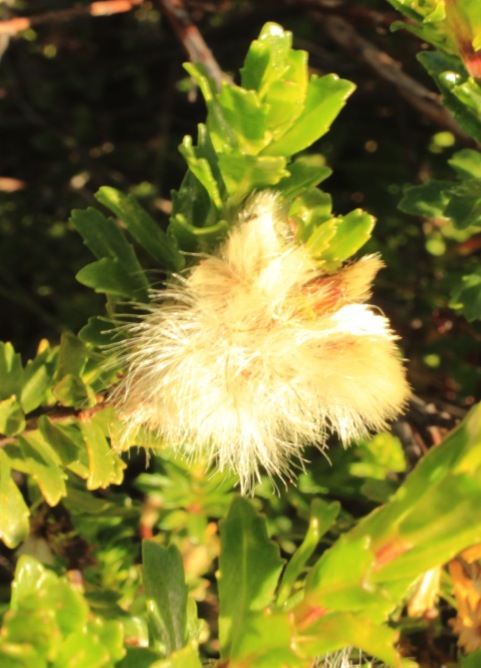 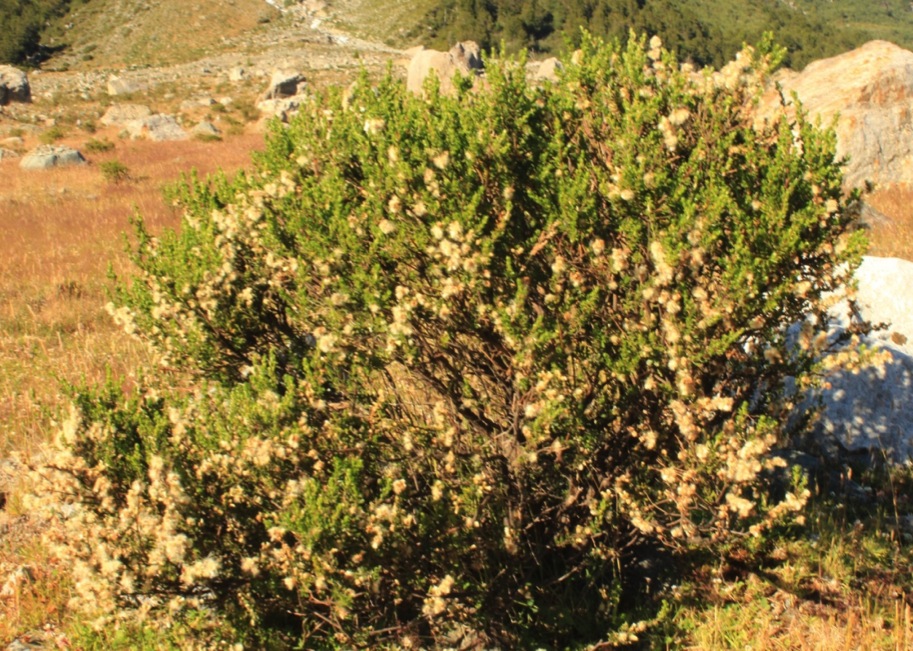 Familia: Asteraceae.Nombre Científico: Baccharis patagonica.Nombre Común: Mozaiquillo, Romerillo.Hábitat: Crece entre rocas, pastizales y matorrales en lugares abiertos y expuestos del bosque, llegando a grandes altura en la montaña.  Distribución: Archipiélago fueguino y desde cabo de hornos hasta el norte de la Patagonia. Asociada al bosque y la Cordillera de los Andes.Colector/a: Camila Bilbao Ll.
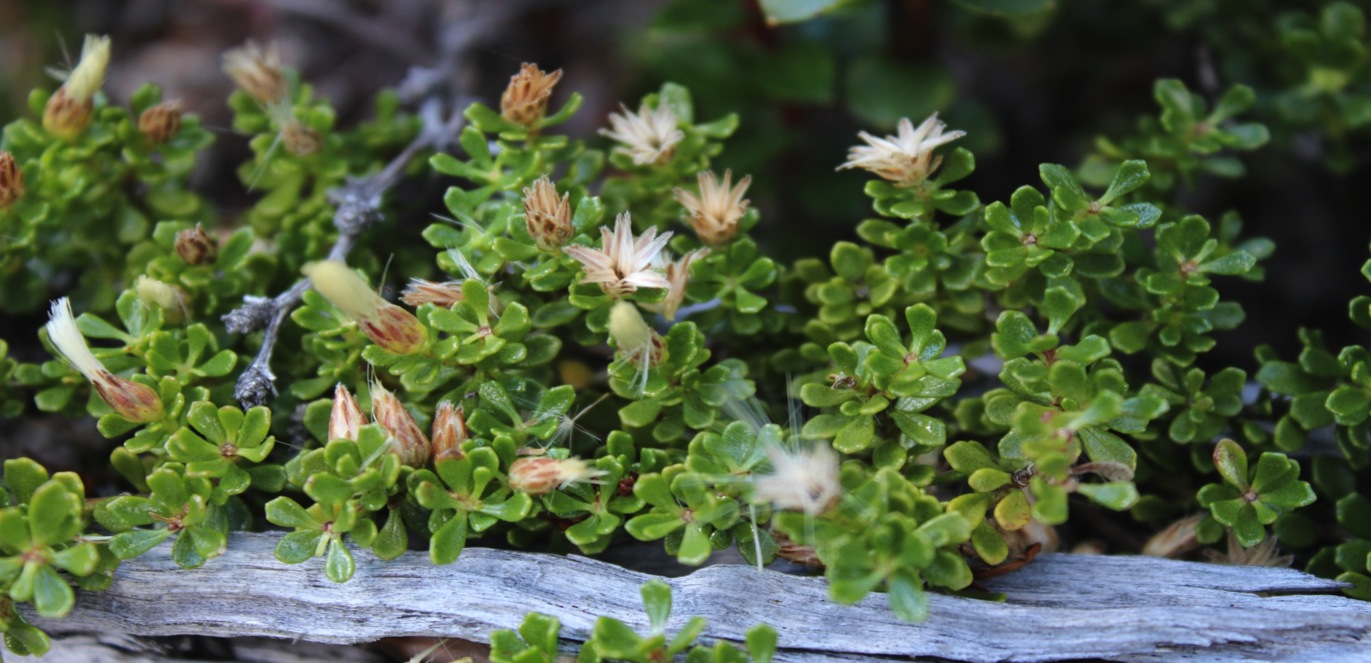 .
Familia: Asteraceae.Nombre Científico: Baccharis magellanica.Nombre Común: Mozaiquillo, Vaultro chico.Hábitat: Se encuentra en matorrales y pastizales, también entre rocas, lugares abiertos y expuestos del bosque, llegando a grandes alturas de la montaña.Distribución: Desde la región del Maule hasta Magallanes. También se encuentra en Argentina.Colector/a: Camila Bilbao Ll.
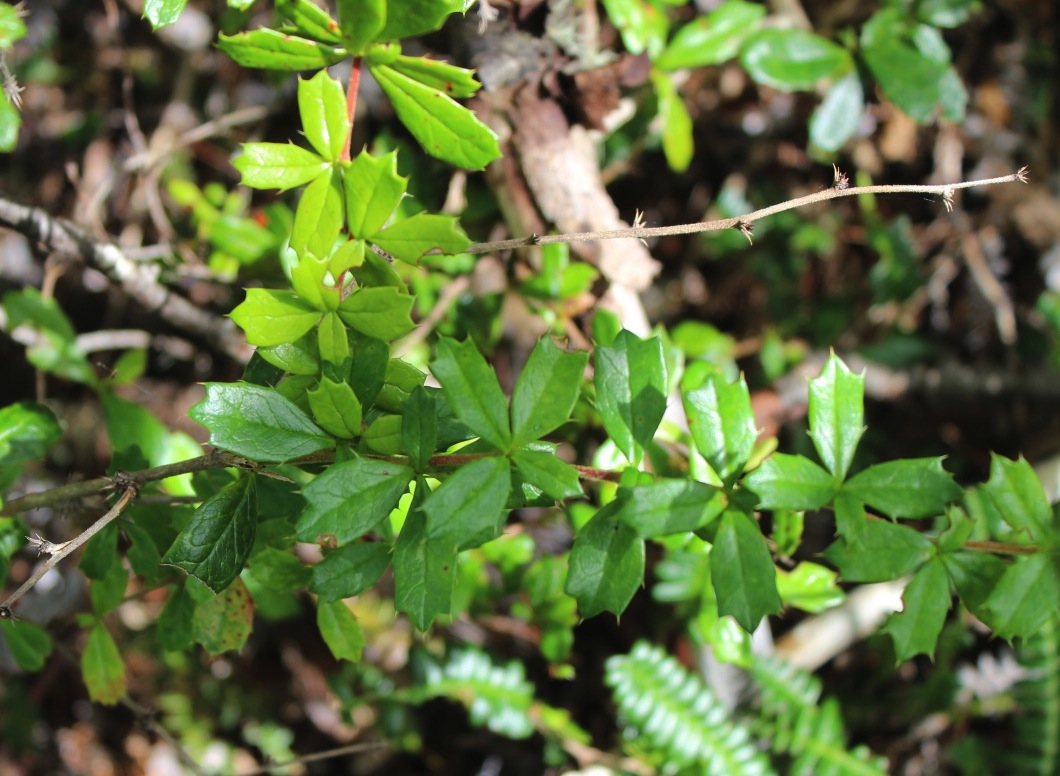 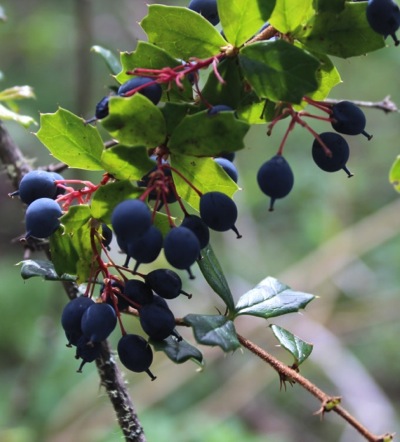 Familia: Berberidaceae.Nombre Científico: Berberis darwinii.	Nombre Común: Michay.Hábitat: Sitios húmedos del bosque y forma densos matorrales junto a otros arbustos espinosos en zonas abiertas del bosque, también en costas marinas y de ríos.	Distribución: Desde la Región del Maule hasta la de Aysén.Colector/a: Camila Bilbao Ll.
Familia: Berberidaceae.Nombre Científico: Berberis empetrifolia.Nombre Común: Calafatillo.Hábitat: Presente en mallines de bosques y márgenes pedregosas o arenosas de ríos, lagunas y lagos. Crece en el limite altitudinal, en la estepa y zonas alta ya que soporta condiciones climáticas extremas.Distribución: Isla de los Estados, todo el archipiélago fueguino. Islas adyacentes al Canal Beagle y continúa por la cordillera de Los Andes hasta la Roja (Argentina ) y Coquimbo (Chile).Colector/a: Camila Bilbao Ll.
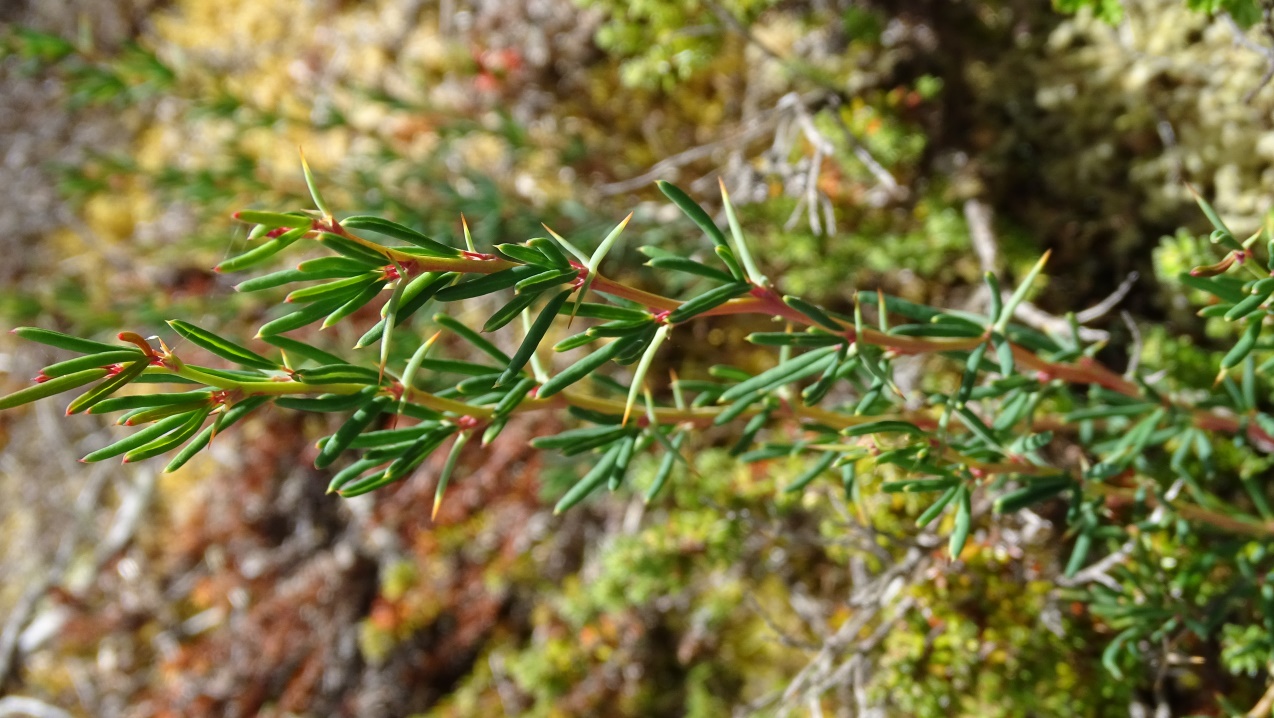 .
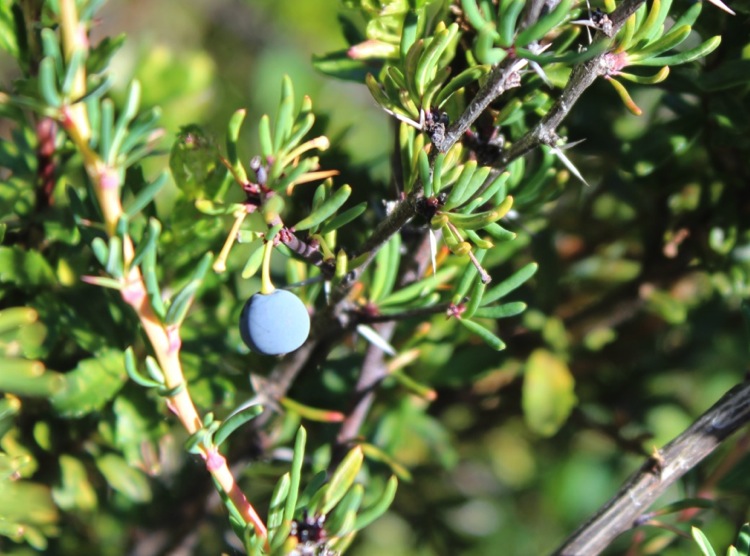 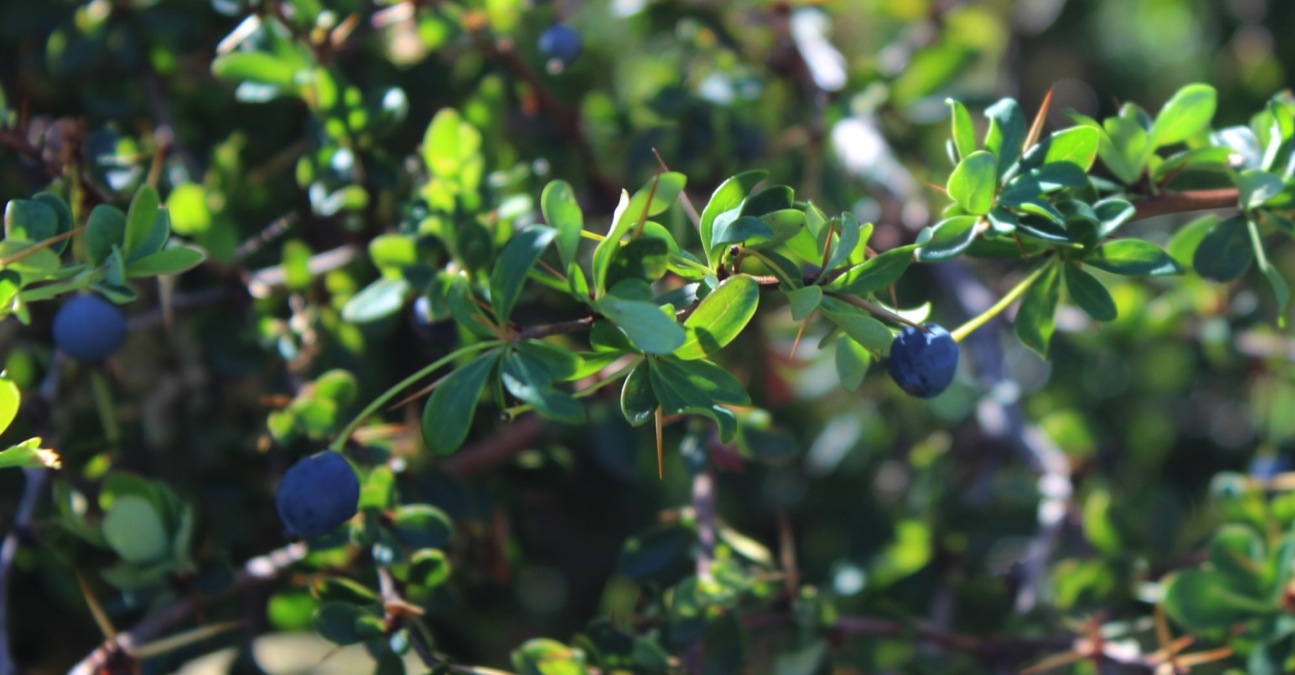 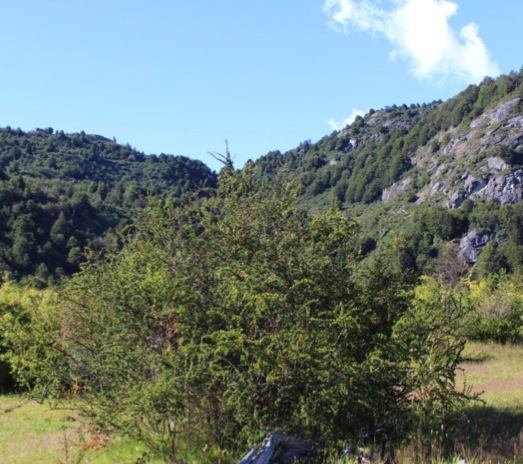 Familia: Berberidaceae.Nombre Científico: Berberias microphylla.Nombre Común: Calafate.Hábitat: Forma densos matorrales con otros arbustos espinosos en zonas abiertas y bordes de bosque.Común en las estepas donde desarrolla un mayor tamaño. Distribución: Desde la Región del Maule hasta Magallanes. También presente en Argentina. Colector/a: Camila Bilbao Ll.
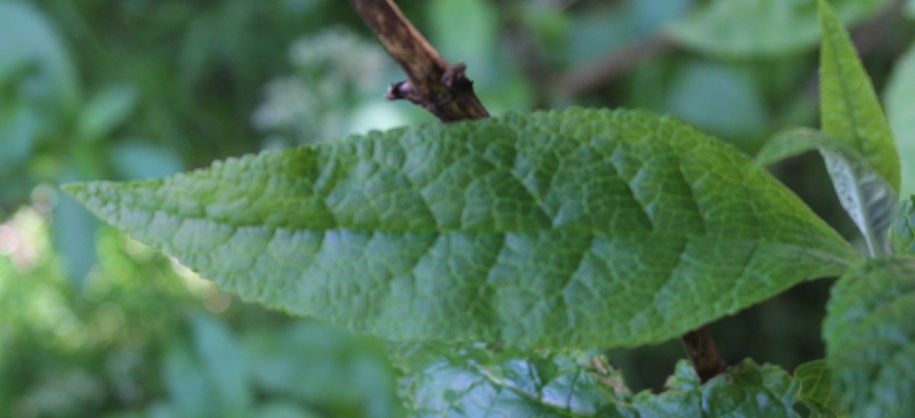 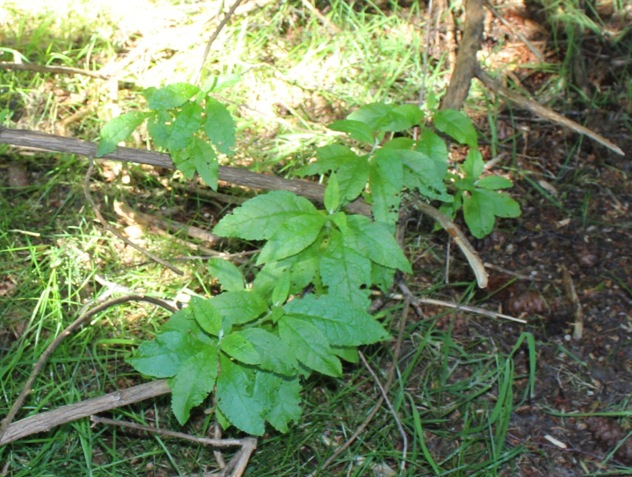 Familia: Buddlejaceae.Nombre Científico: Buddleja globosa.Nombre Común: Matico.Hábitat: Crece cerca de cursos de agua, y con poca presencia de luz. Distribución: Especie nativa de Chile y se encuentra desde Coquimbo hasta la región de los Lagos. Colector/a: Camila Bilbao Ll.
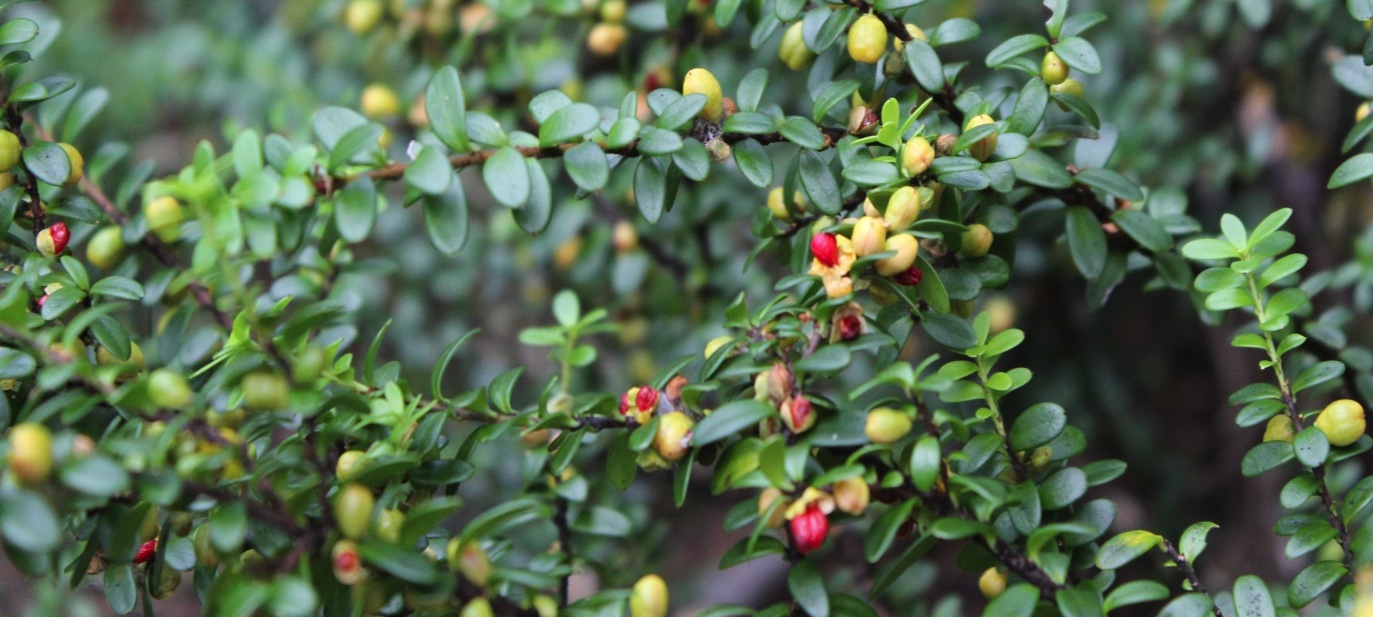 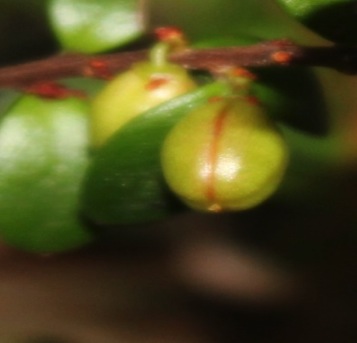 Familia: Celastraceae.Nombre Científico: Maytenus disticha.Nombre Común: Maitén enano, Leña dura enana, Naranjillo. Hábitat: Crece en el suelo del bosque, lugares sombríos y en  matorrales densos.Distribución: Se extiende por el bosque, desde el extremo sur de la isla de Tierra del Fuego e islas de los Canales hasta el norte de la Patagonia. Colector/a: Camila Bilbao Ll.
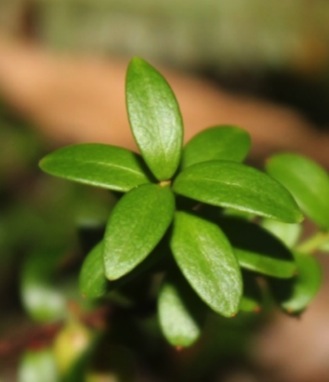 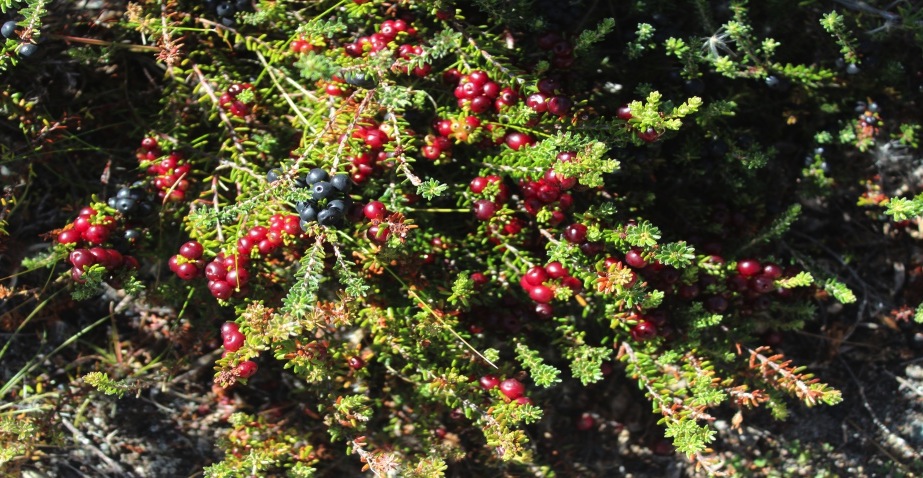 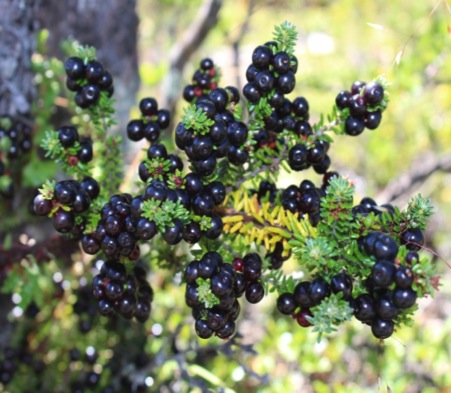 Familia: Ericaceae.Nombre Científico: Empetrum rubrum.Nombre Común: Murtilla, Mutilla.Hábitat: Común en áreas abiertas del bosque, en zonas muy expuestas, crece en las grietas de las rocas,en suelos arenosos y pedregosos de las costas de cuerpos de agua y supera el límite altitudinal del bosque  soportando condiciones climáticas extremas. También crece en zonas áridas de las montañas patagónicas. Distribución: Desde Valparaíso hasta la región de Magallanes, en el archipiélago de Juan Fernández. También presente en Argentina.Colector/a: Camila Bilbao Ll.
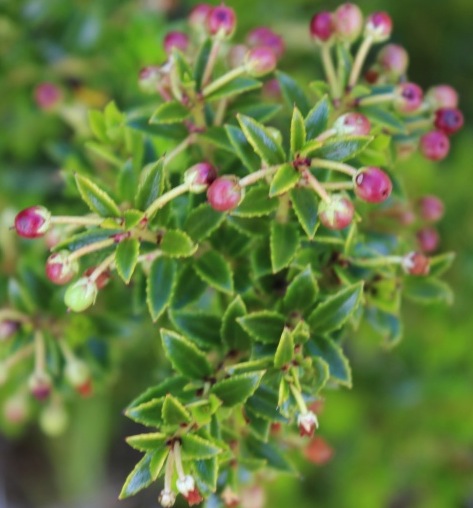 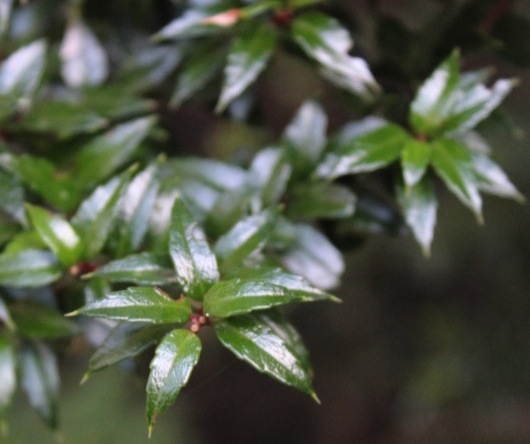 Familia: Ericaceae.Nombre Científico: Gaultheria phillyreifolia.Nombre Común: Chaura.Hábitat: Frecuente en toda la Región, especialmente en Humedales de la zona occidental, bosque siempre verde y en praderas antrópicas. Distribución: En Chile se encuentra presente desde la región del Maule hasta Magallanes. Se encuentra también en Argentina. Colector/a: Camila Bilbao Ll.
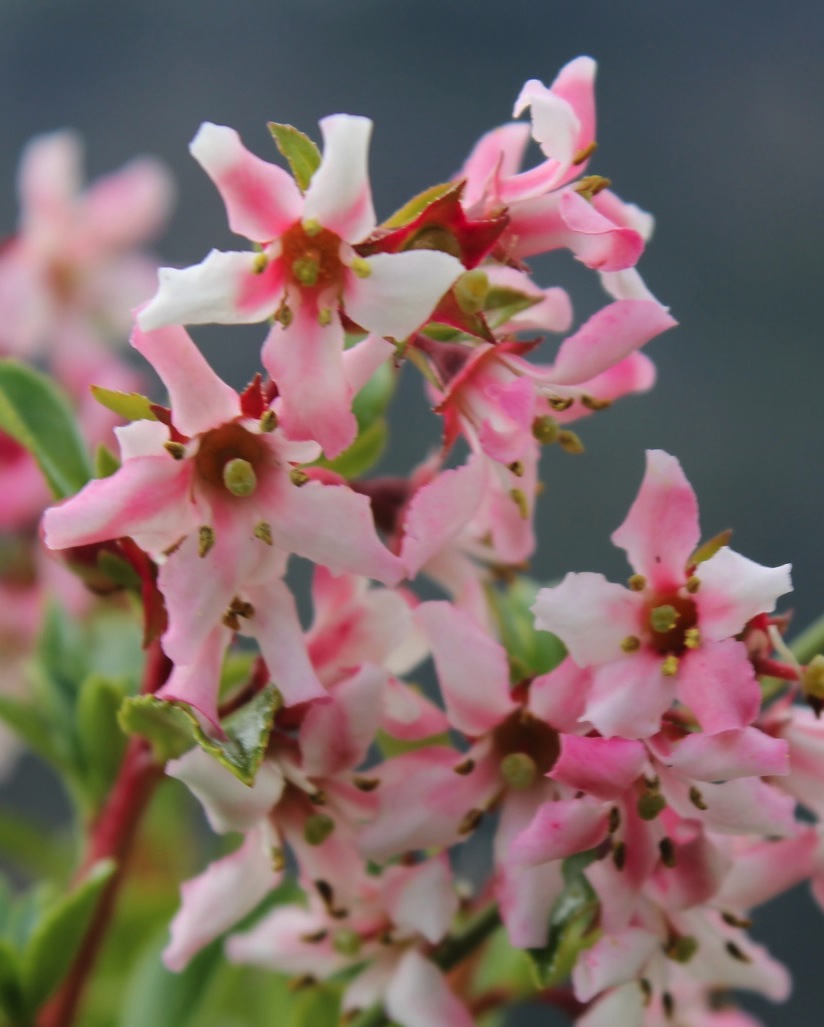 Familia: Escalloniaceae.Nombre Científico: Escallonia rubra.Nombre Común: Siete Camisas.Hábitat: Se encuentra en suelos rocosos, arenosos es parte importante de los estratos arbustivos del bosque, en zonas abiertas, quebradas y márgenes del bosque.Distribución: Desde Santa Cruz (Argentina) y ültima esperanza (Chile) hasta el norte de la Patagonia.Colector/a: Camila Bilbao Ll.
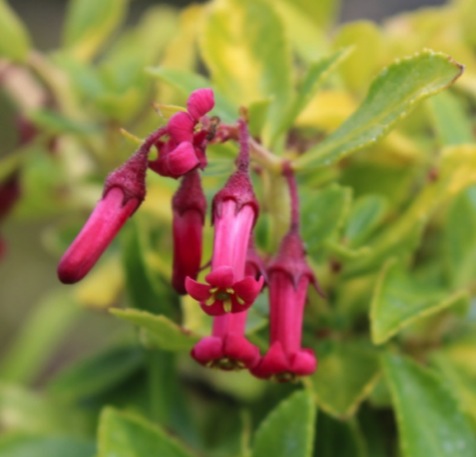 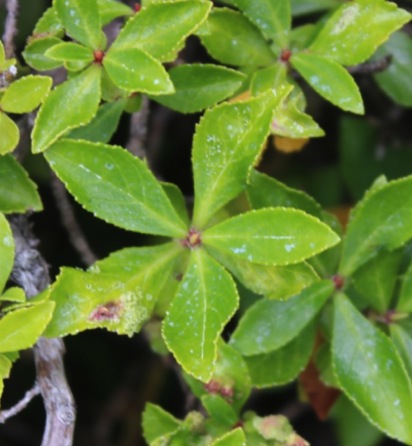 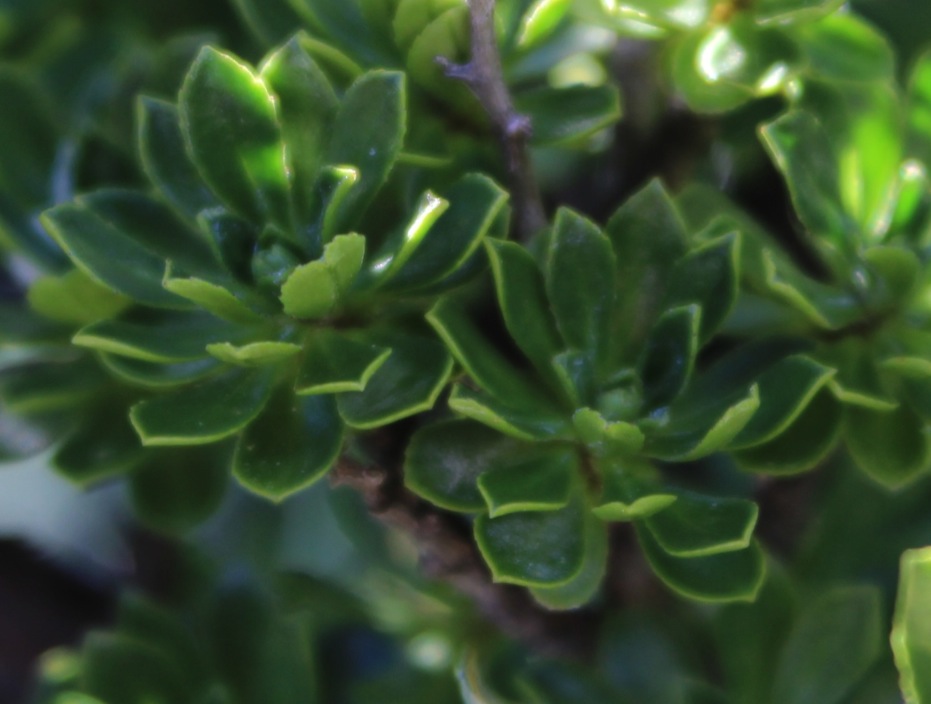 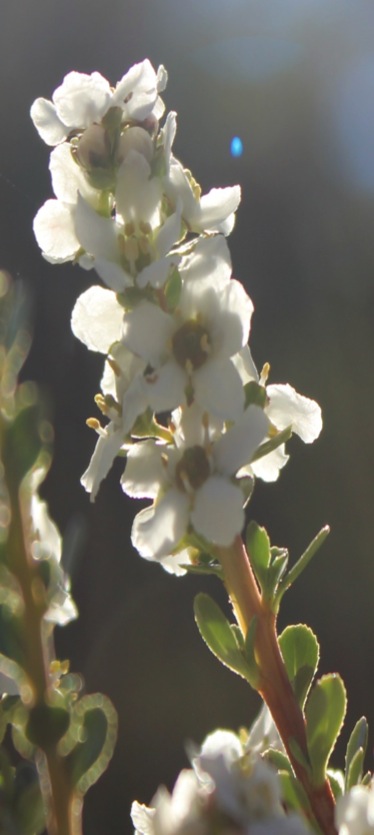 .
Familia: Escalloniaceae.Nombre Científico: Escallonia virgata.Nombre Común: Meki, Mata negra.Hábitat: En lugares humedos, puede estar asociada a bosques: Andino patagonico, Siempreverde. Crece en lugares claros. Distribución: Desde el Maule a  Magallanes. También presente en Argentina.Colector/a: Camila Bilbao Ll.
Familia: Fabaceae.	Nombre Científico: Teline spp.Nombre Común: Retamo.Hábitat: Valles bajos con poca presencia de luminosidad. Esta especie no es resistente a la nieve pero si a las haladas.Distribución: Especie introducida que se encuentra en Chile desde Rancagua hasta Angol.Colector/a: Camila Bilbao Ll.Especie exótica 
 						.
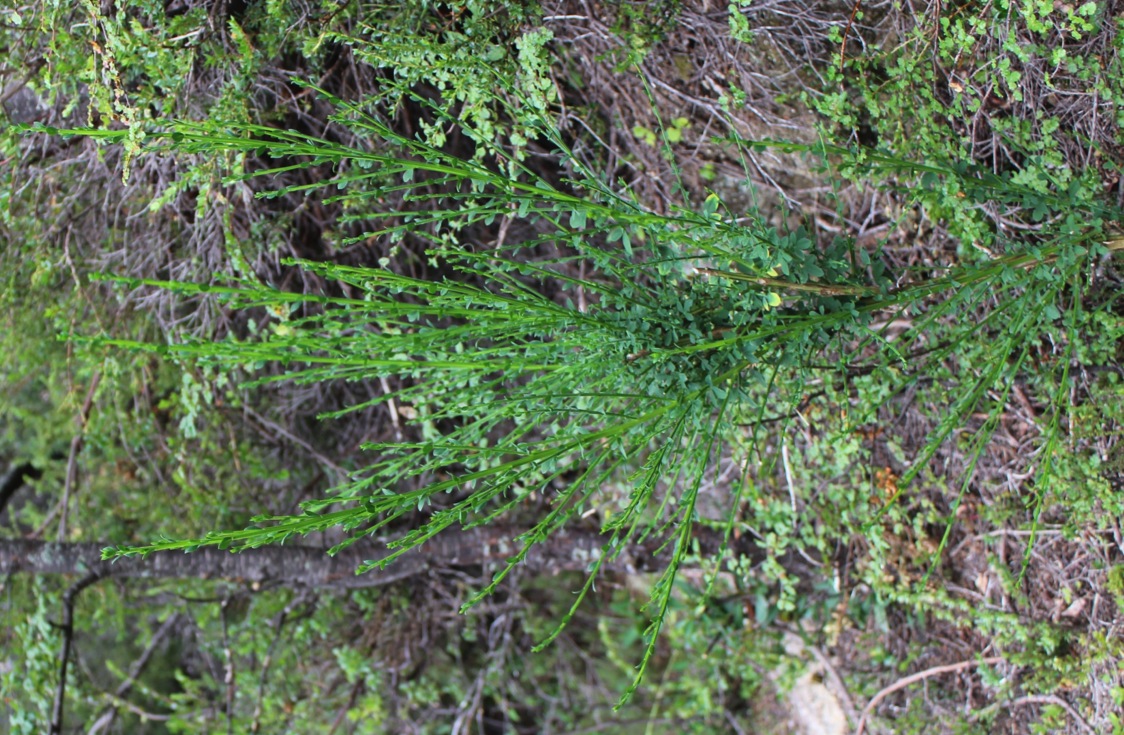 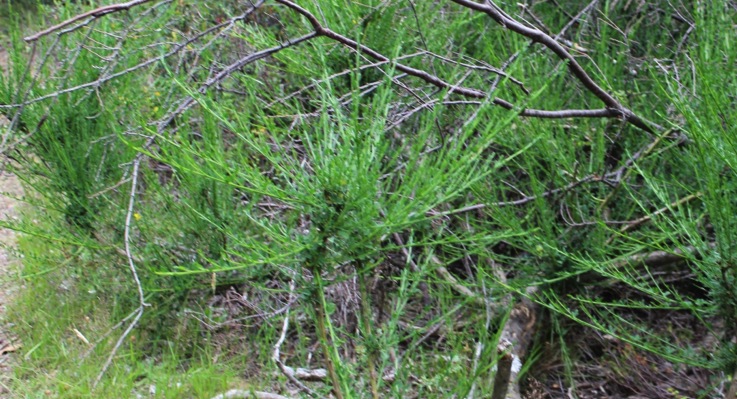 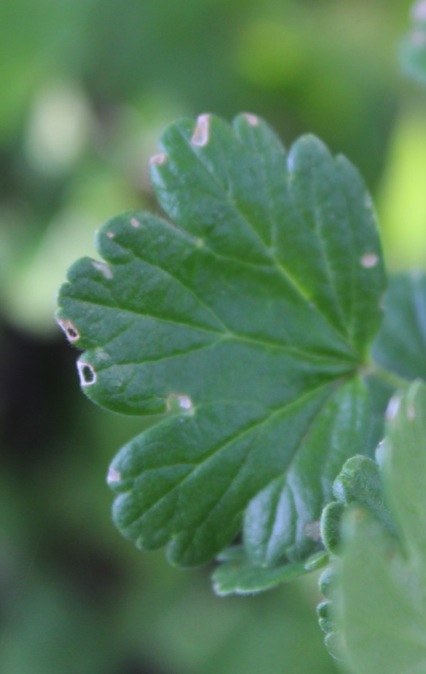 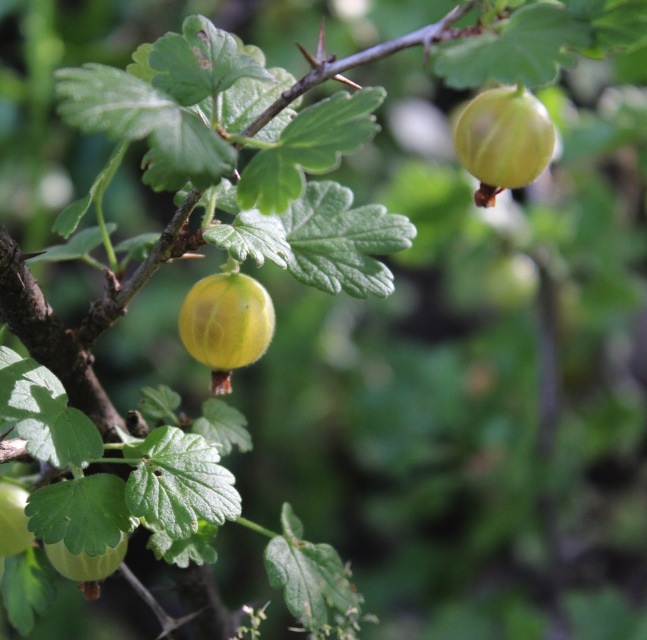 Familia: Grossulariaceae.	Nombre Científico: Ribes  grossularia.Nombre Común: Grosella.Hábitat: Lugares sombríos con humedad permanente , y suelos bien drenados. Común en huertas casera de la Región de los Ríos al sur.Distribución: Originaria de Europa se ha naturalizado en zonas andina continental de la Patagonia.Colector/a: Camila Bilbao Ll. Especie exótica
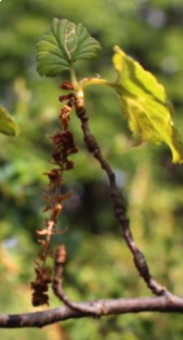 Familia: Grosulariaceae.Nombre Científico: Ribes magellanicum.Nombre Común: Zarzaparrila.Hábitat: se encuentra en los bosques Andino patagónico y Siempreverde.Distribución: Desde la Región de O´higgins  hasta la Región de Magallanes. También presente en Argentina.Colector/a: Camila Bilbao Ll. Paula Miranda, Hariet Sidler, Aracely Soto.
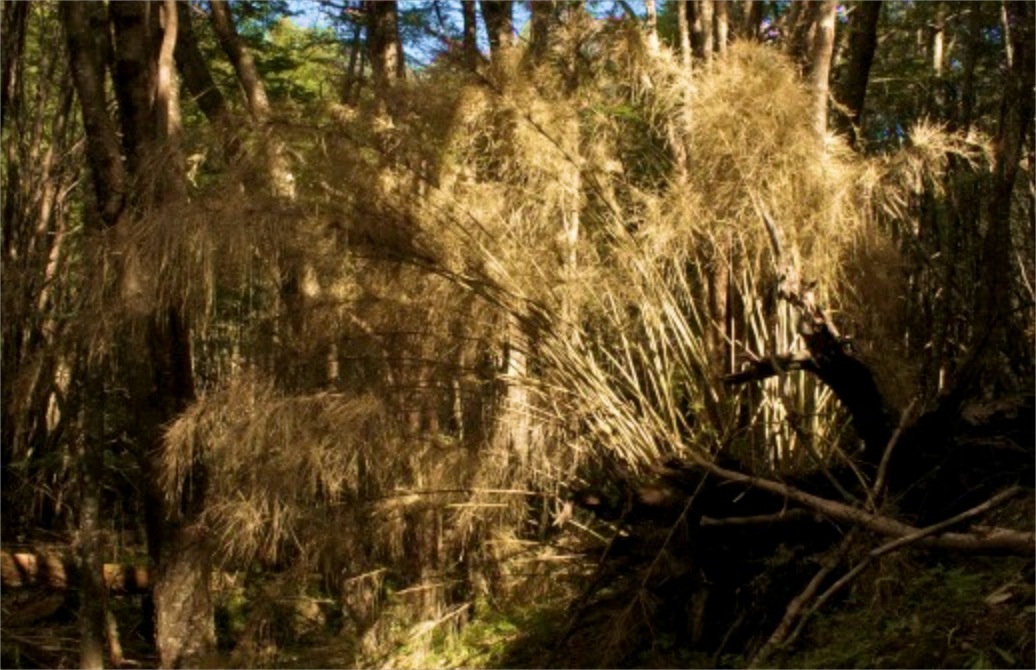 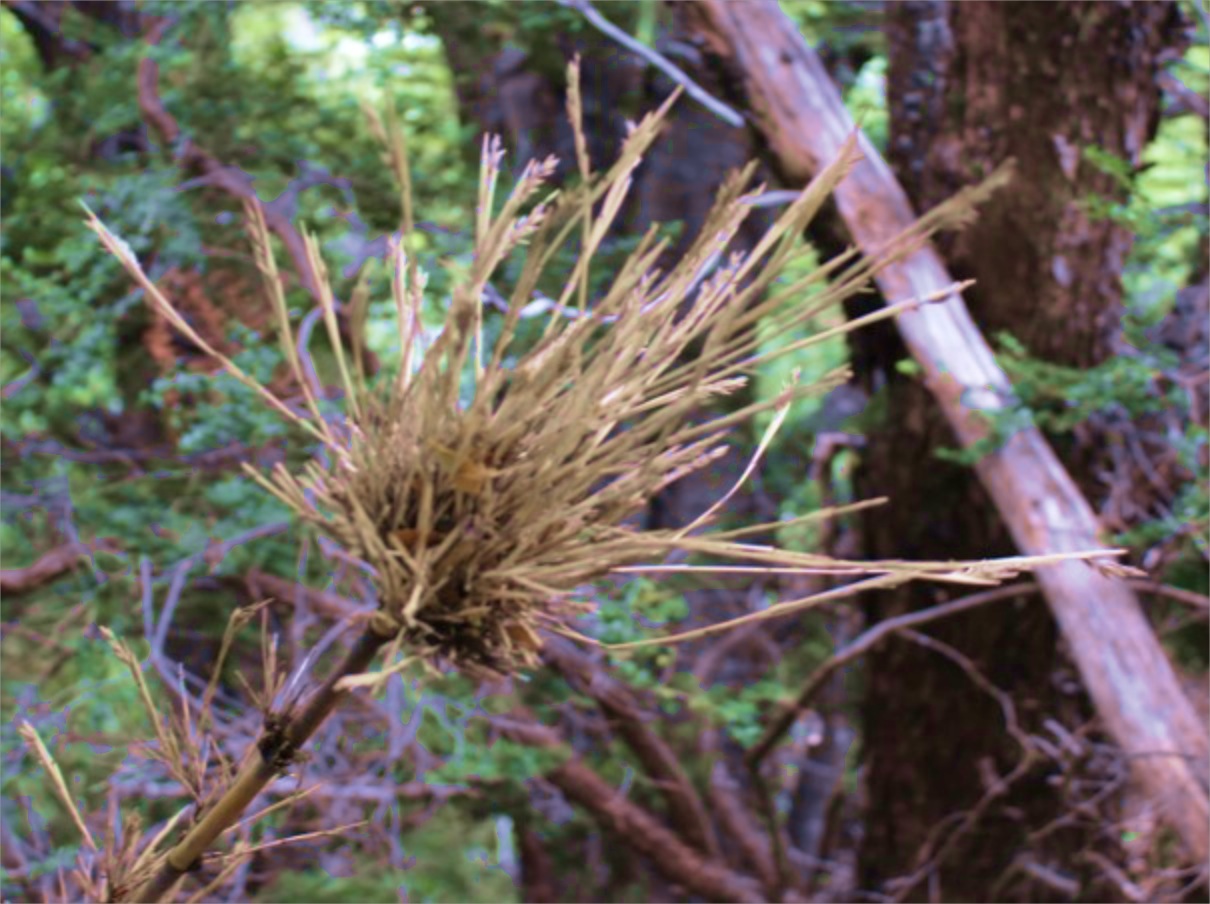 Familia: Poaceae.Nombre Científico: Chusquea culeou.Nombre Común: Colihue, Coligüe.	Hábitat: En los bosques, es más Frecuente en los Siempreverde.	Distribución: En Chile se encuentra desde Coquimbo hasta la región de  Aysén. También presente en Argentina. Colector/a: Camila Bilbao Ll.				.
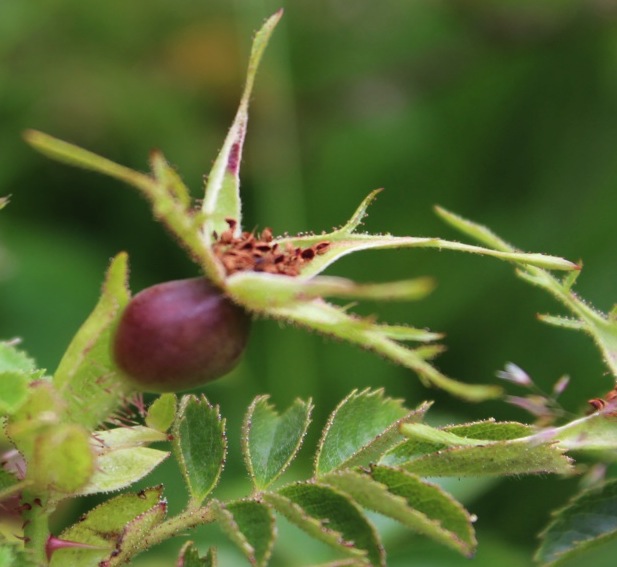 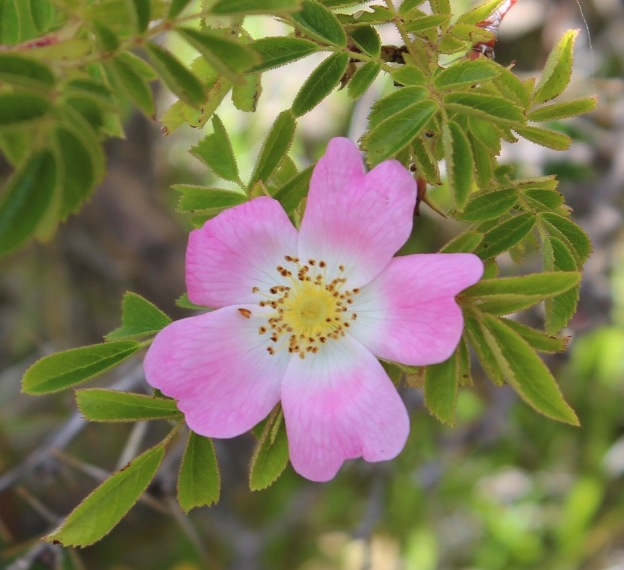 Familia: Rosaceae.Nombre Científico: Rosa rubiginosa.Nombre Común: Rosa Mosqueta.Hábitat: Crece en zonas áridas, estepa y zonas con presencia ganadera. Distribución: Originaria de Europa se ha naturalizado en zonas andina continental de la Patagonia.Colector/a: Camila Bilbao Ll.Especie exótica
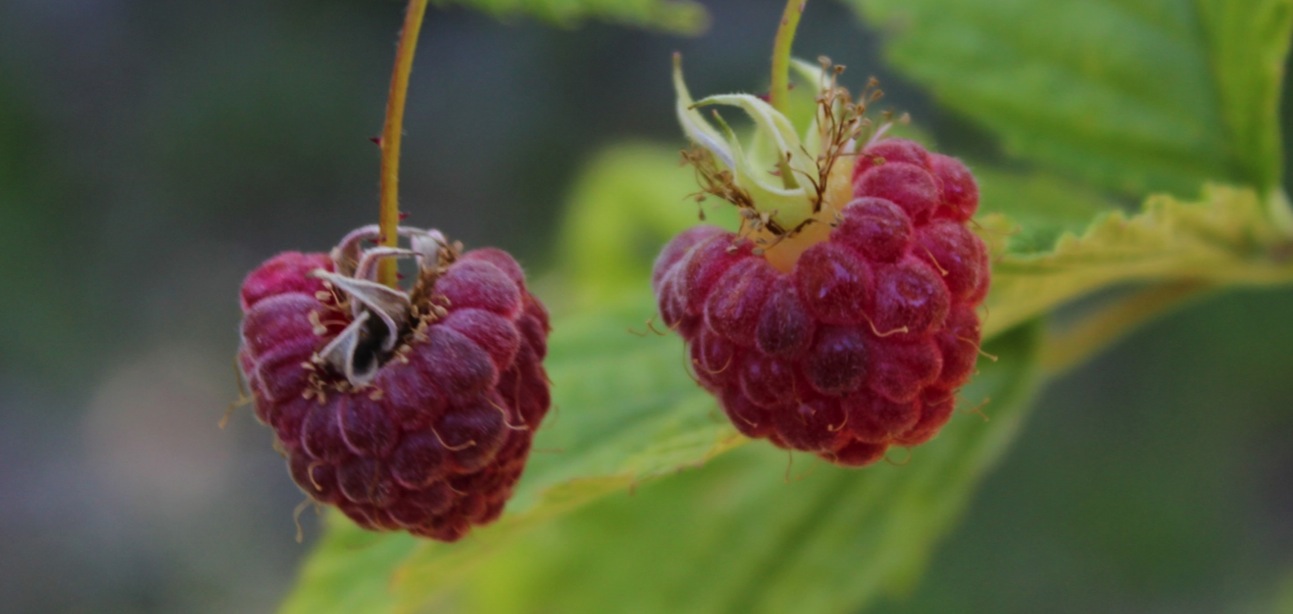 Familia: Rosaceae.Nombre Científico: Rubus idaeus.Nombre Común: Frambueza.Hábitat: generalmente en huerta . Distribución: Desde Valparaíso hacia al sur. Colector/a: Camila Bilbao Ll. Especie exótica
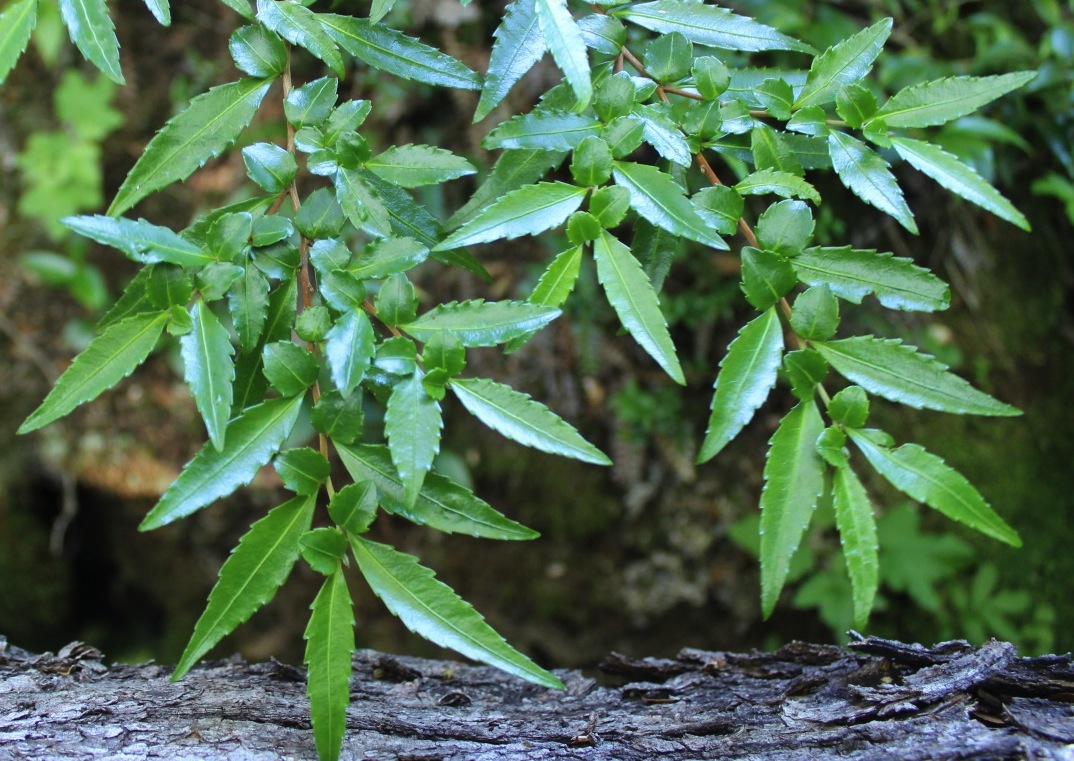 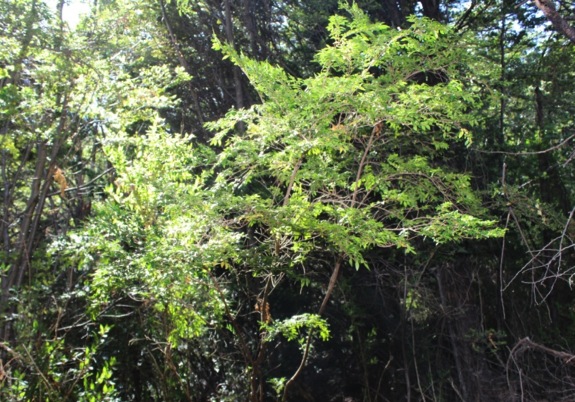 Familia: Salicaceae.Nombre Científico: Azara lanceolata.Nombre Común: Aromo.Hábitat: En bosques, renovales  y matorrales, Siempreverde. También a orillas de camino en la zona occidental de la región.Distribución: En Chile se encuentra desde Arauco a Magallanes. También presente en Argentina.Colector/a: Camila Bilbao Ll.
Familia: Santalaceae.Nombre Científico: Myoschilos oblongum.Nombre Común: Codocoipú, Sena, Orocoipú. Hábitat: En bosques Andino patagónico y Siempreverde. Distribución: Desde la Región de Coquimbo hasta la de Magallanes.Colector/a: Camila Bilbao Ll.
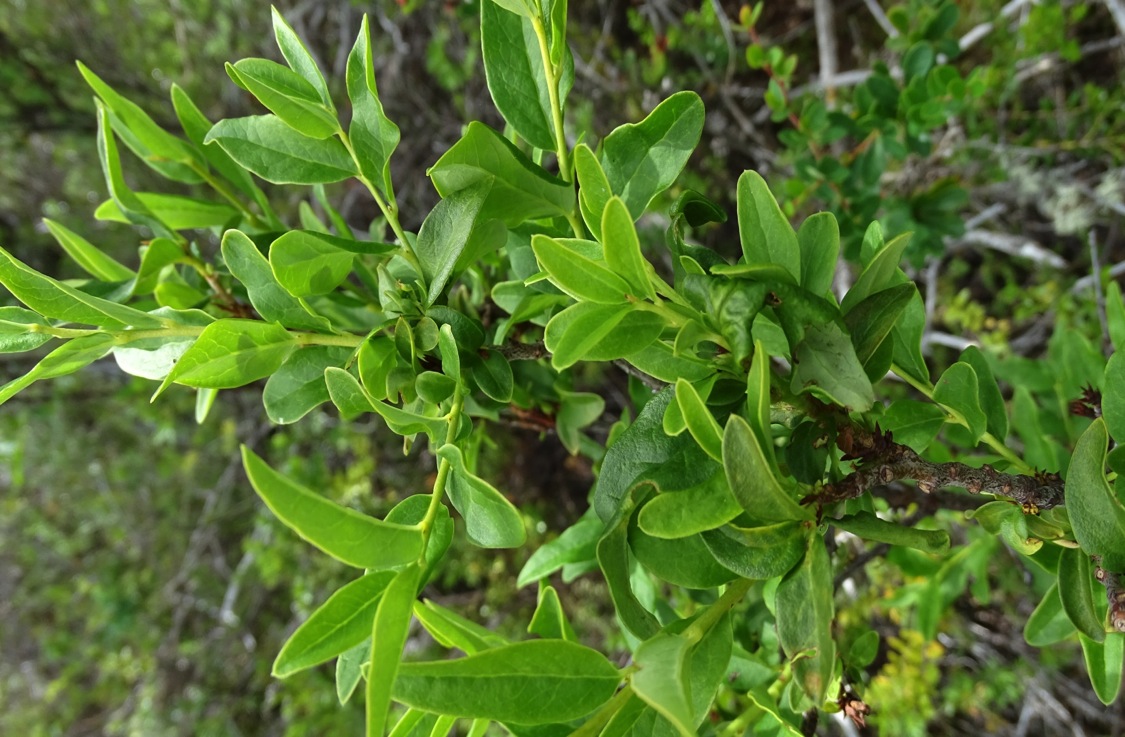 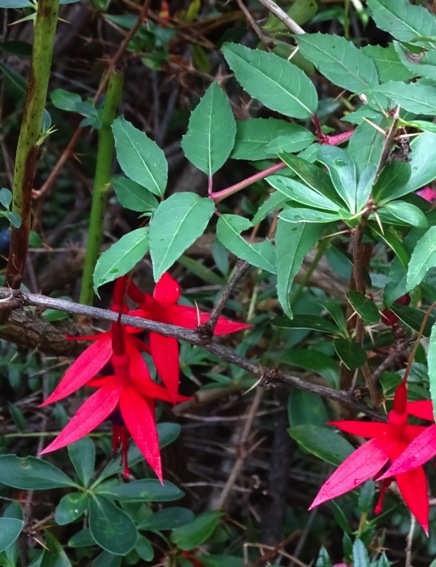 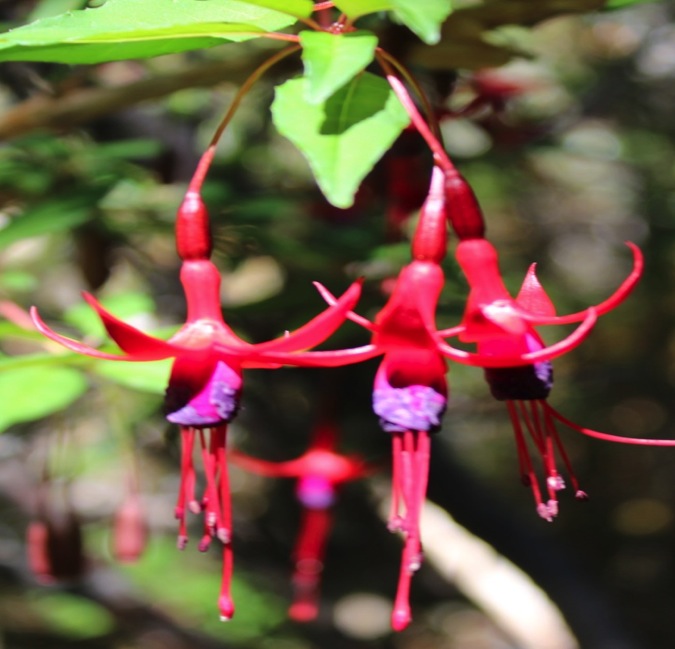 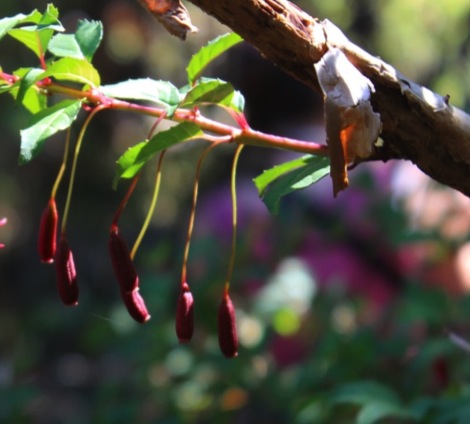 Familia: Onagraceae.Nombre Científico: Fuchsia magellanica.Nombre Común: Chilco.Hábitat: Crece en márgenes de arroyos, chorillos, lagos y claros del bosque, costa de canales.Distribución: Desde la Región de Valparaíso hasta la de Magallanes.Colector/a: Camila Bilbao Ll.
Hierbas y 
rastreras
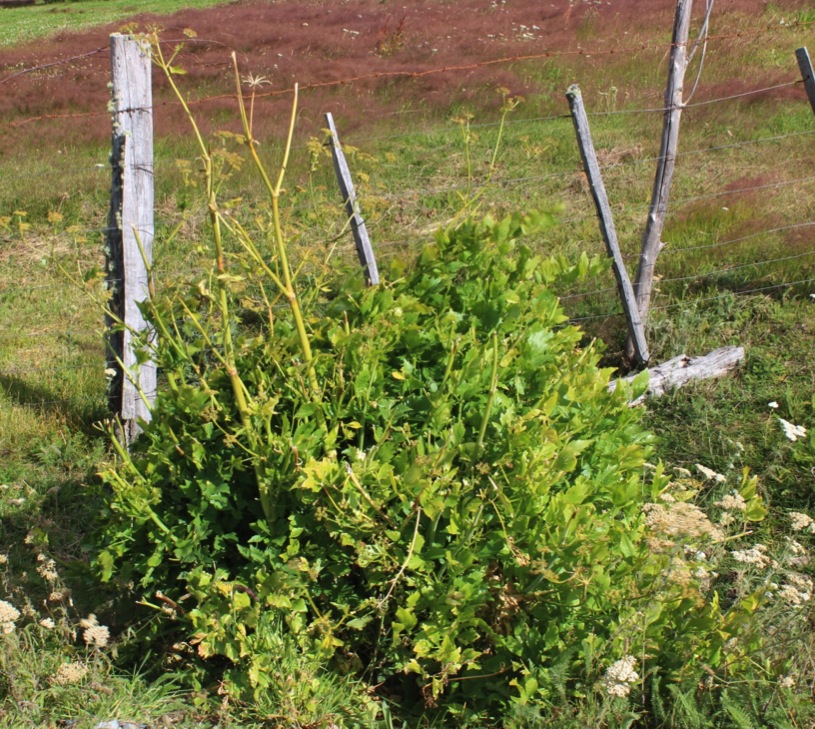 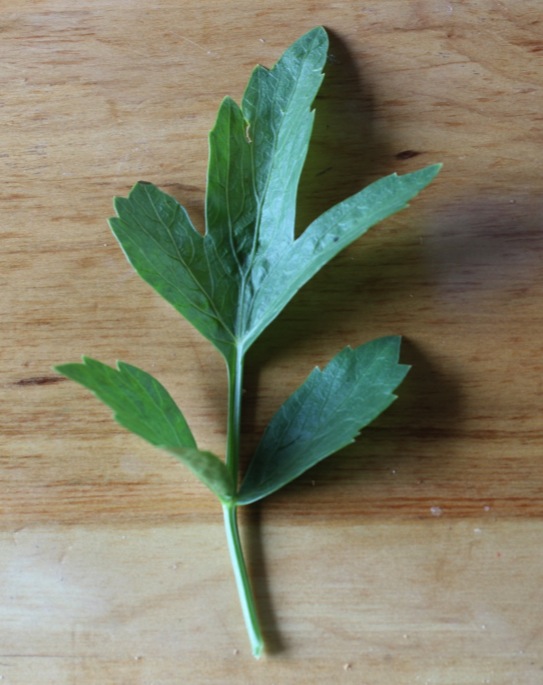 Familia: Apiáceas.Nombre Científico: Apium graveolens.Nombre Común: Apio.Hábitat: Crece en suelos húmedos y ricos en materia orgánica. Distribución: Especia muy extendido en Europa, Norte de África y Asia. En Chile se presenta en menos cantidad.Colector/a: Camila Bilbao Ll.Especie exótica
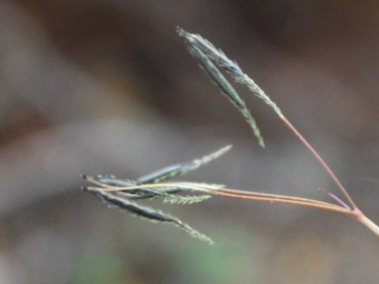 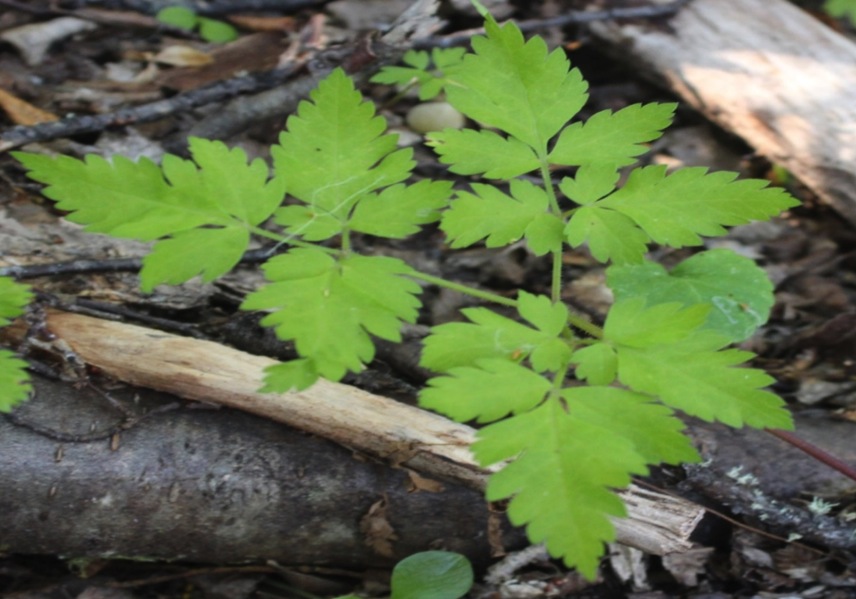 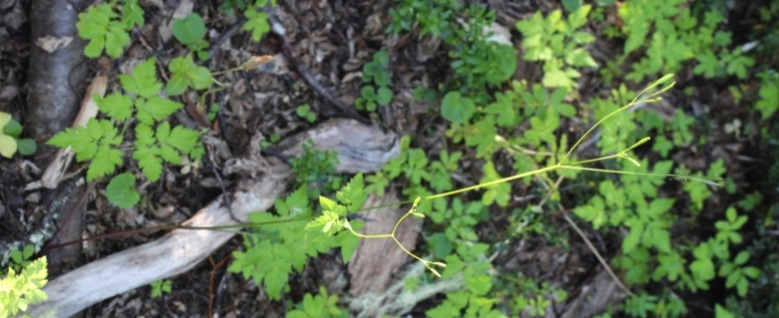 Familia: Apiaceae.Nombre Científico: Osmorhiza chilensis.Nombre Común: Perejil de Monte, Cacho de Cabra.Hábitat: Estrato herbáceo del bosque, en las áreas sombrías. Forma comunidades densas y dominantes. Distribución: Sur de la Isla Tierra del Fuego e Islas al sur del Canal Beagle, continúa por el bosque hasta el norte de la Patagonia. Colector/a: Camila Bilbao Ll.
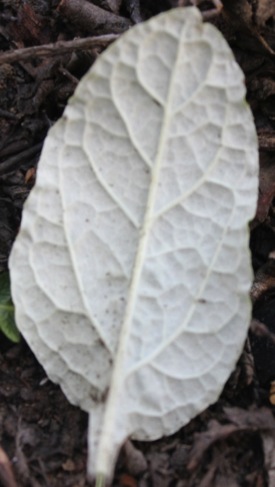 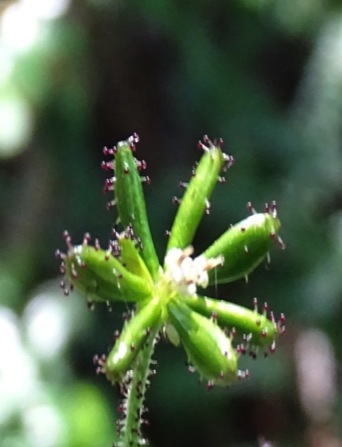 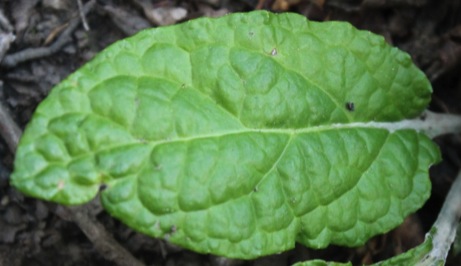 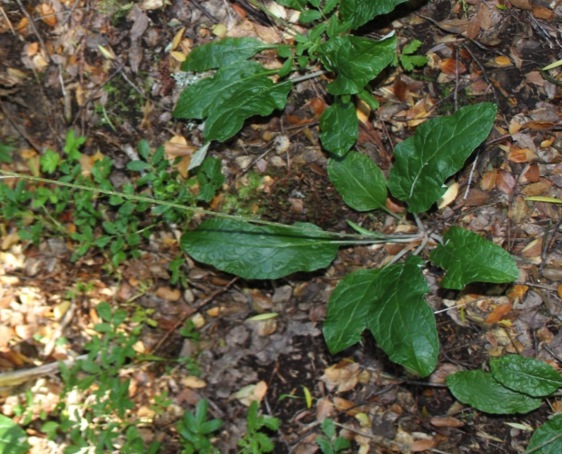 Familia: Asteraceae.Nombre Científico: Adenocaulon chilense.Nombre Común: Espinaca de Monte, Adenocaulon.Hábitat: Se encuentra en lugares Sombríos y húmedos del bosque.Distribución: Especie endémica de los bosques Subantárticos. Se encuentra en Isla de los Estados, centro y sur de Tierra del Fuego, islas adyacentes excepto las más exteriores, llegando hasta el norte de la Patagonia.Colector/a: Camila Bilbao Ll.
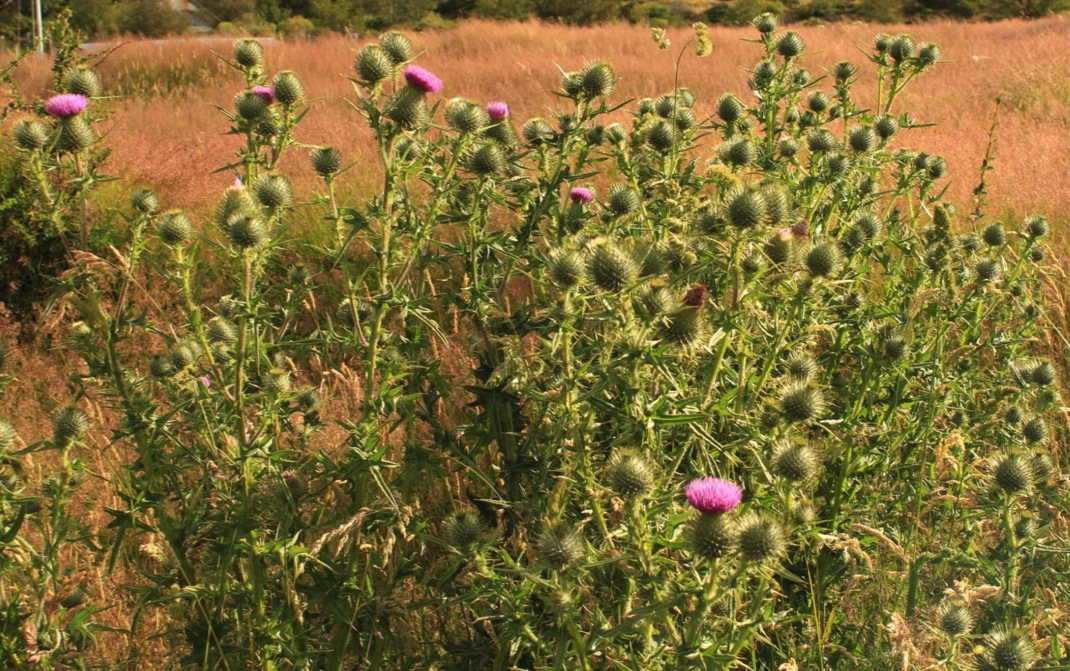 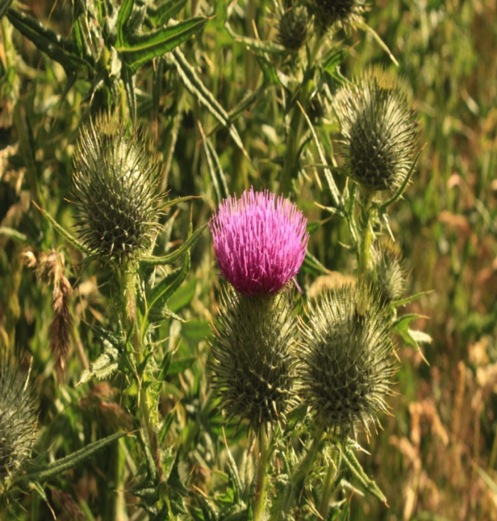 Familia: Asteraceae.Nombre Científico: Cirsium vulgare.Nombre Común: Cardo, Cardo negro.Hábitat: Suelos degradados y modificados por razones antrópicas. Frecuente en zonas urbanas, estepa, lados de camino, Bosque siempre verde y Bosque andino .Distribución: Proveniente de Europa. Naturalizada en las zonas templadas del mundo.Colector/a: Camila Bilbao Ll.
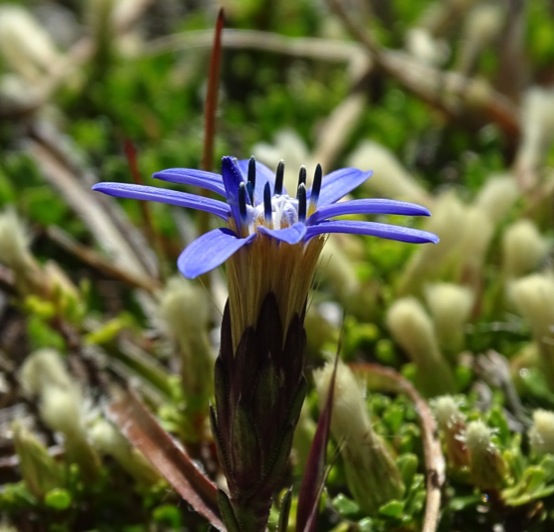 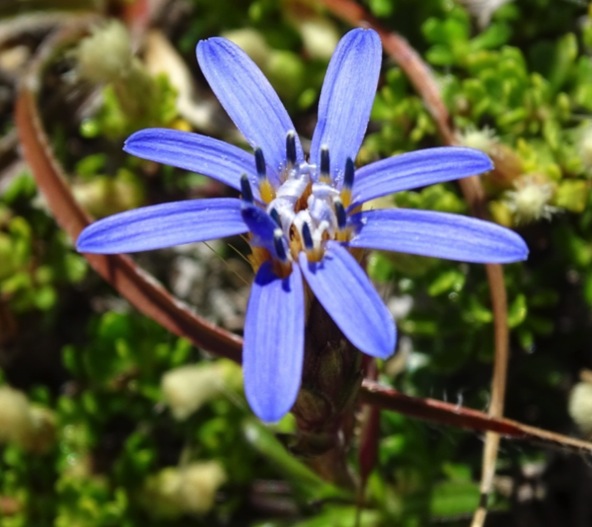 Familia: Asteraceae.Nombre Científico: Perezia recurvata.Nombre Común: Estrellita, Perezia azul.Hábitat: Suelos con poca humedad, entre rocas, arenas y en lugares abiertos y expuestos del bosque. Distribución: Islas Malvinas, archipiélago Fueguino, sur de la Patagonia. Por el oeste llega hasta San Juan (Argentina) y el Maule (Chile). Colector/a: Camila Bilbao Ll. 				.
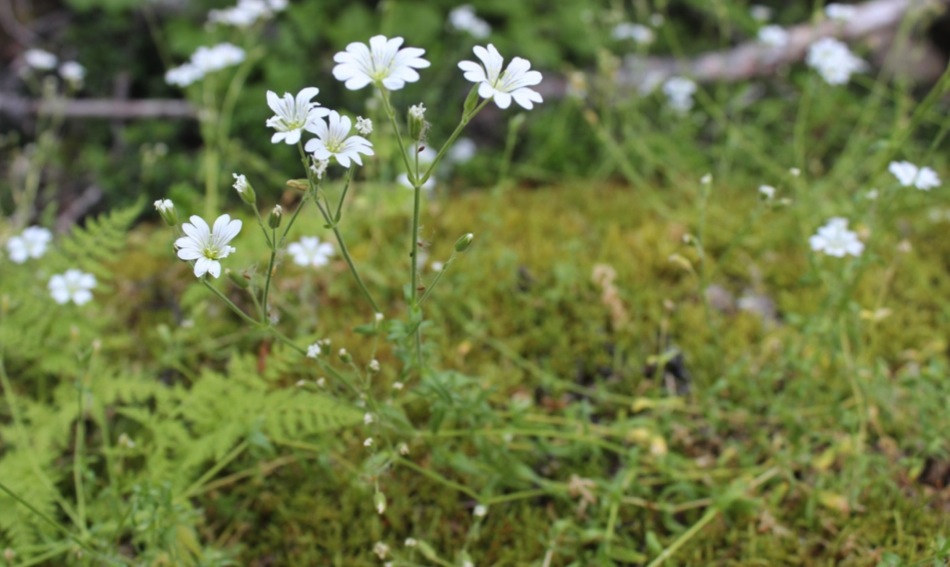 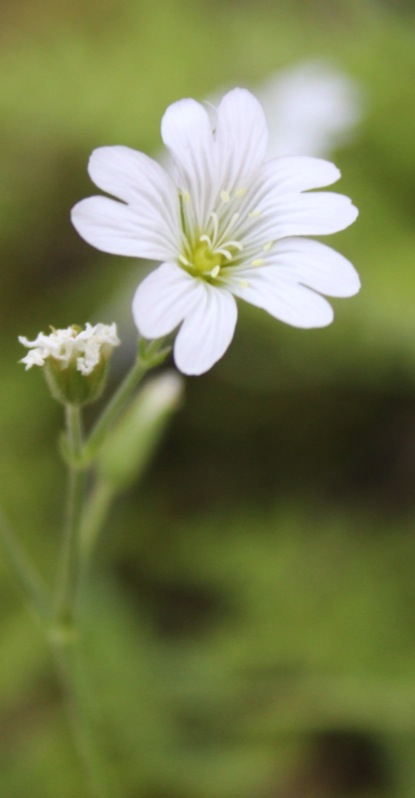 Familia: Caryophyllaceae.Nombre Científico: Cerastium arvense.Nombre Común: Cerastio. Hábitat: Especie de origen europeo que habita suelos arenosos y rocosos. Frecuente en zonas abiertas del bosque, en la estepa y en la zona de transición. Distribución: Archipiélago Fueguino y Patagonia. Colector/a: Camila Bilbao Ll.
Especie exótica
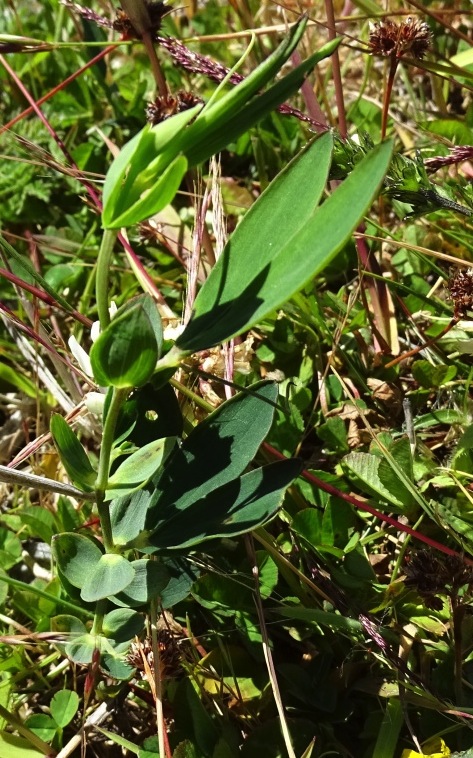 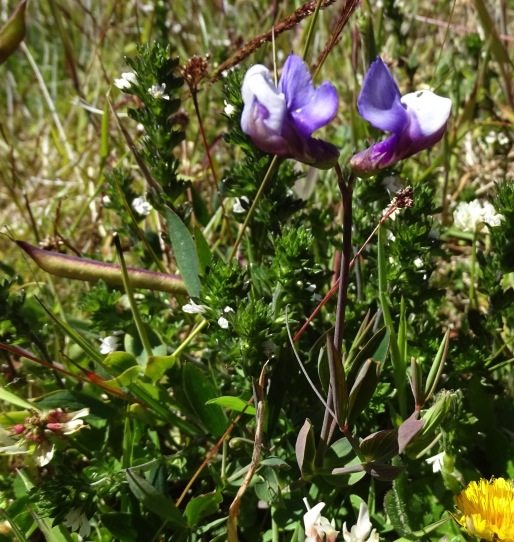 Familia: Fabaceae.Nombre Científico: Vicia magellanica.Nombre Común: Arvejilla Magallánica.Hábitat: Se enuentra en los bordes claros del bosque, apoyándose sobre otras plantas.Distribución: Tierra del Fuego e Islas adyacentes, al sur del Canal Beagle y llegas hasta Coquimbo (Chile) y Mendoza(Argentina).Colector/a: Camila Bilbao Ll.
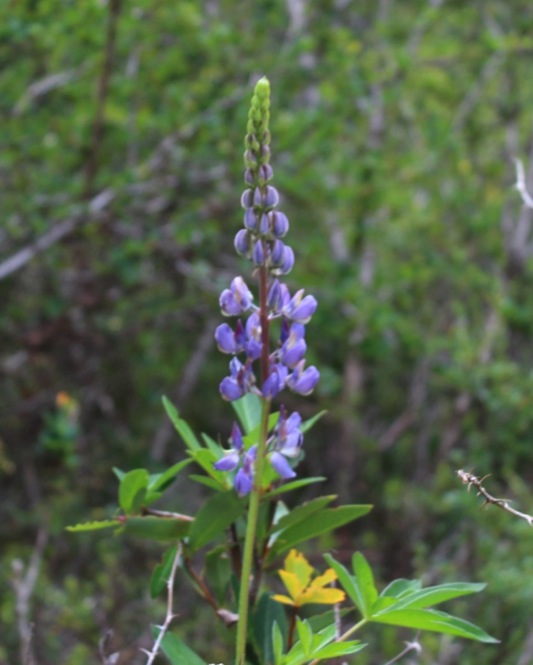 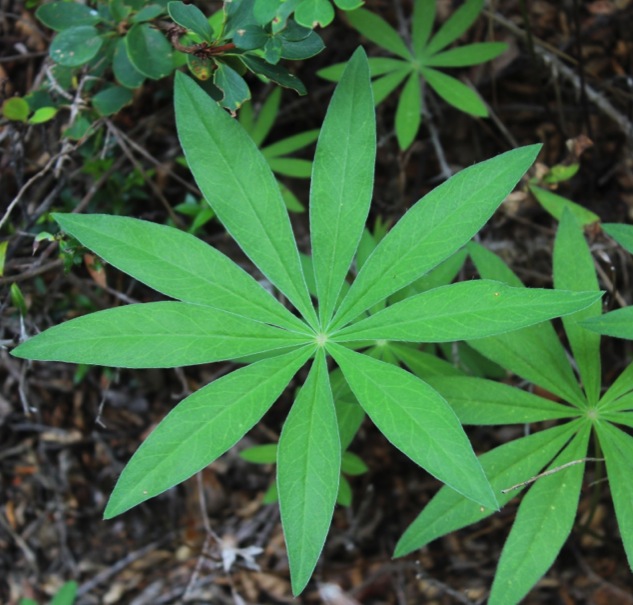 Familia: Fabaceae.Nombre Científico: Lupinus polysphyllus.Nombre Común: Chocho.Hábitat: Praderas antrópicas, cajas de río, orillas de camino.Distribución: Desde la Región de la Araucanía hasta la de Aysén.Colector/a: Camila Bilbao Ll.							
Especie exótica
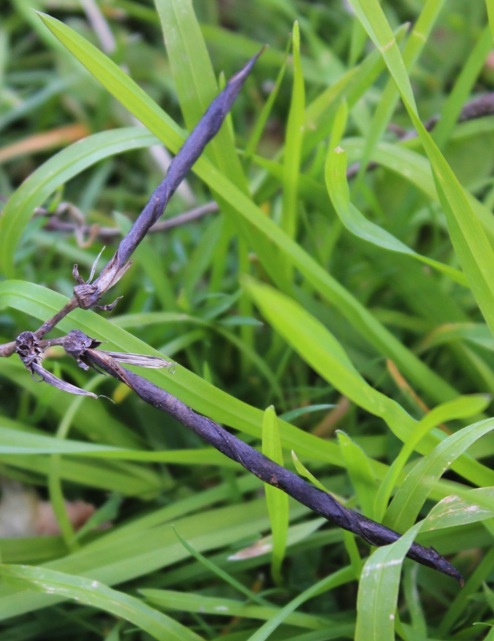 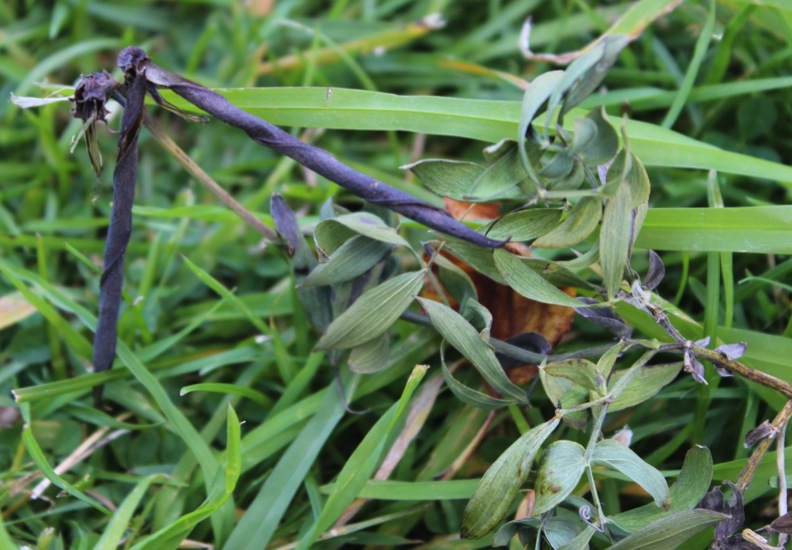 Familia: Fabaceae.Nombre Científico: Lathyrus magellanicus.Nombre Común: Arvejilla.Hábitat: Crece en las zonas abierta y con poca sombra del bosque. En costa pedregosas y arenosas de los cuerpos de agua. También se encuentra en zona de transición bosque - estepa.Distribución: Centro-norte de la Isla de Tierra del Fuego llegando hasta el norte de la Patagonia.Colector/a: Camila Bilbao Ll.
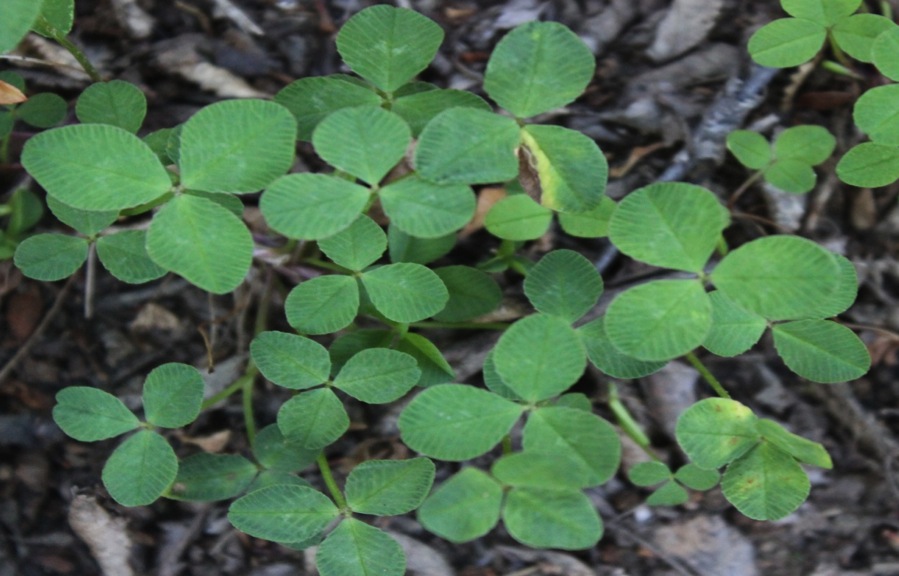 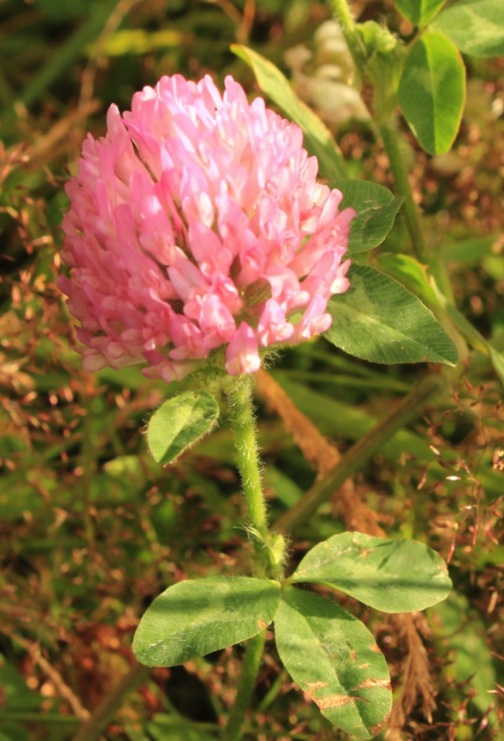 Familia: Fabaceae.Nombre Científico: Trifolium pratense.Nombre Común: Trébol Rosado.Hábitat: Crece en ambientes modificados, en zonas de transición bosque-estepa y áreas abiertas del bosque. Forma densos céspedes a la orilla de la los cuerpos de agua. Distribución: Planta introducida, ampliamente distribuida en Chile y Argentina.Colector/a: Camila Bilbao Ll.Especie exótica
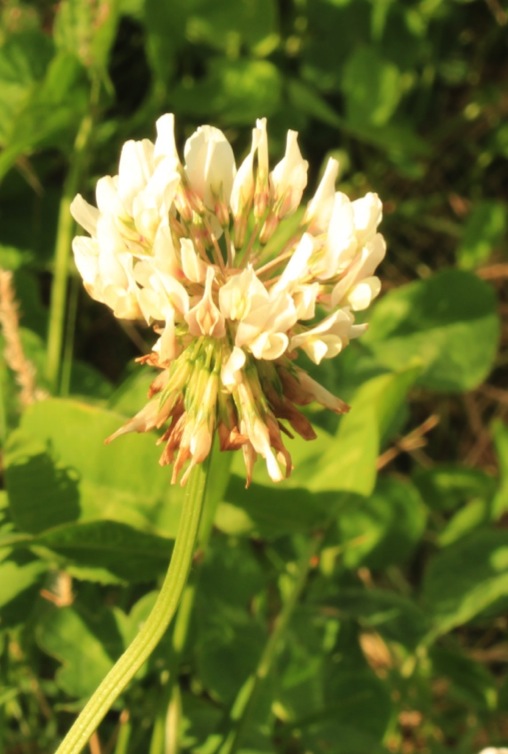 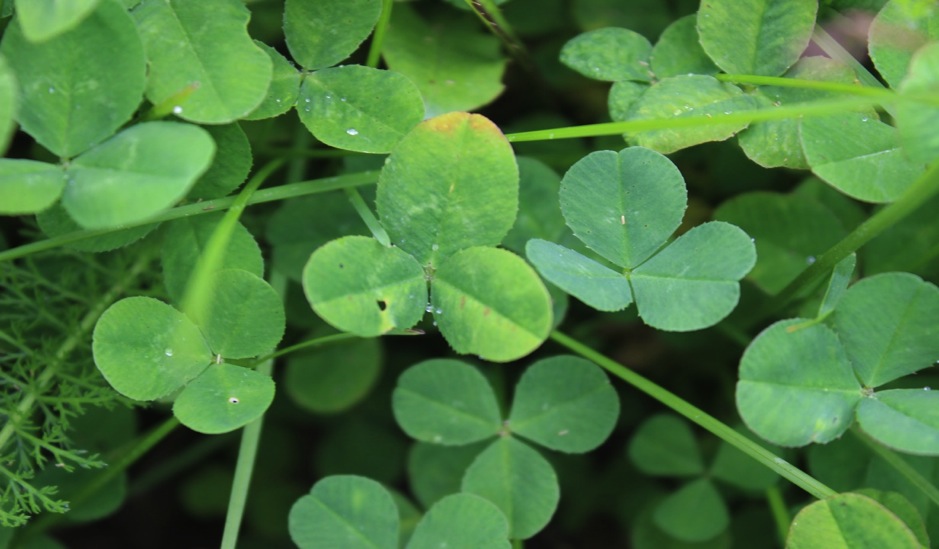 Familia: Fabaceae.Nombre Científico: Trifolium repens.Nombre Común: Trébol Blanco.Hábitat: Crece en ambientes modificados, en zonas de transición bosque-estepa y áreas abiertas del bosque.Forma densos céspedes a la orilla de la los cuerpos de agua. 	Distribución: Planta introducida, ampliamente distribuida en Chile y Argentina.Colector/a: Camila Bilbao Ll.Especie exótica
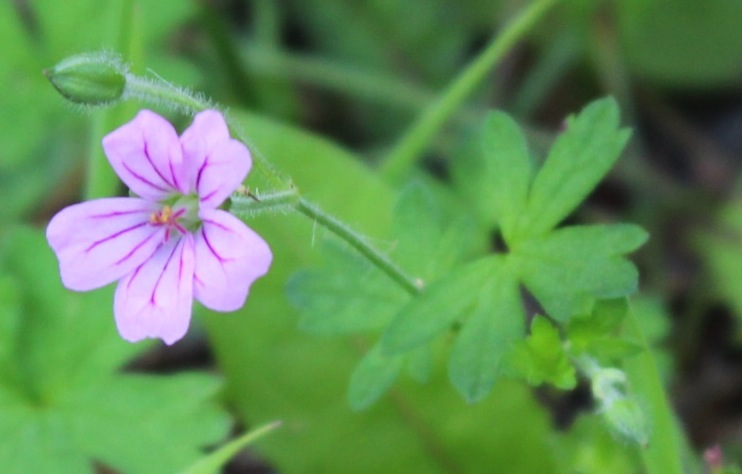 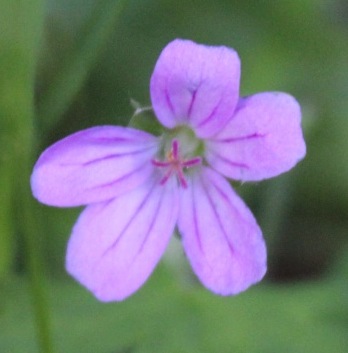 Familia: Geraniaceae.Nombre Científico: Geranium magallanicum.Nombre Común: Geranio.Hábitat: Áreas abiertas e iluminadas del bosque , en suelos pedregosos  y arenosos, en la estepa y en zonas de transición. Distribución: Isla del Tierra del Fuego continuando por el bosque hasta el norte de la Patagonia. Colector/a: Camila Bilbao Ll.
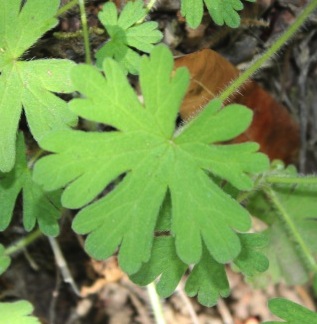 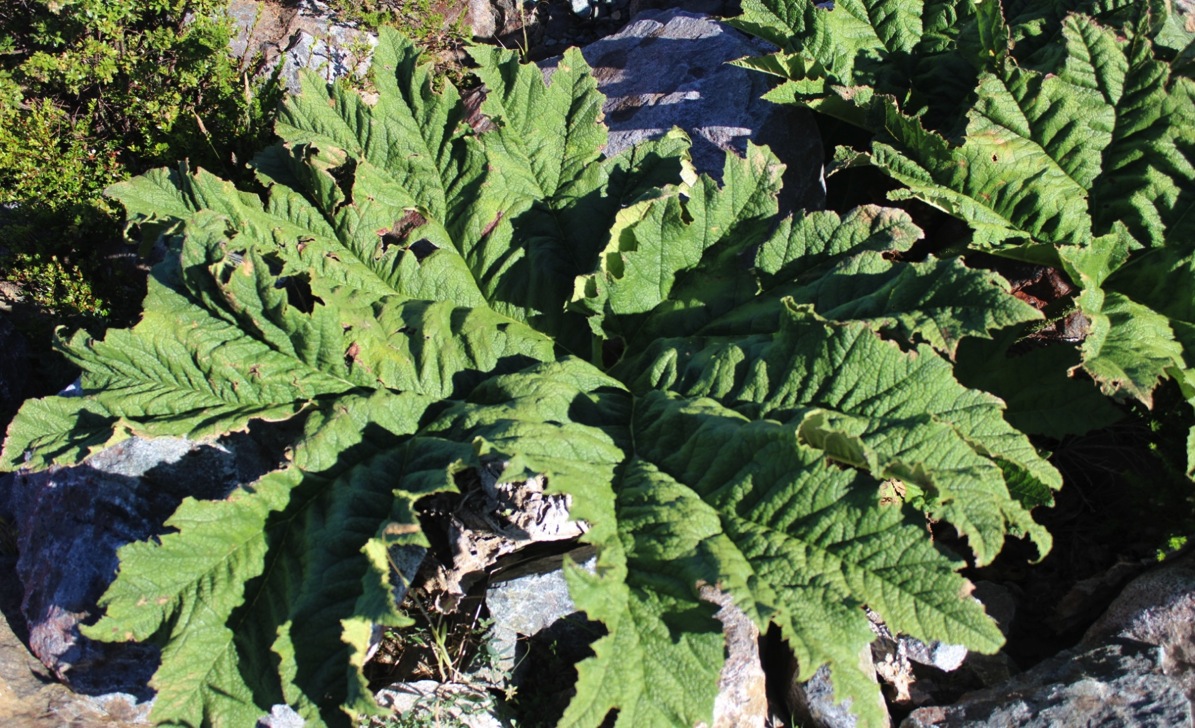 .			.
Familia: Gunneraceae.Nombre Científico: Gunnera tinctoria.Nombre Común: Nalca, Pangue. Hábitat: Lugares sombríos, húmedos e incluso pantanosos.Distribución: En Chile se encuentra desde Coquimbo a Magallanes. También está presente en Argentina. Colector/a: Camila Bilbao Ll.
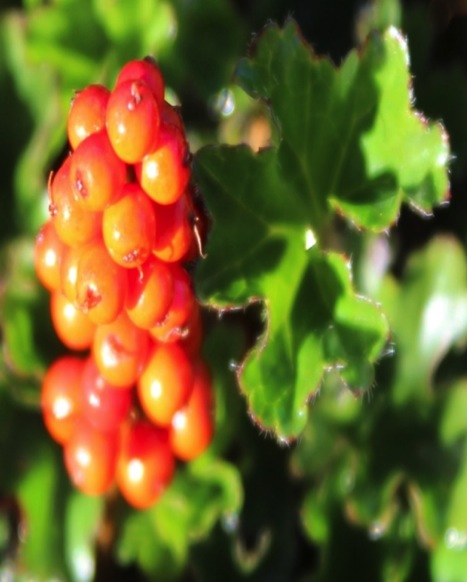 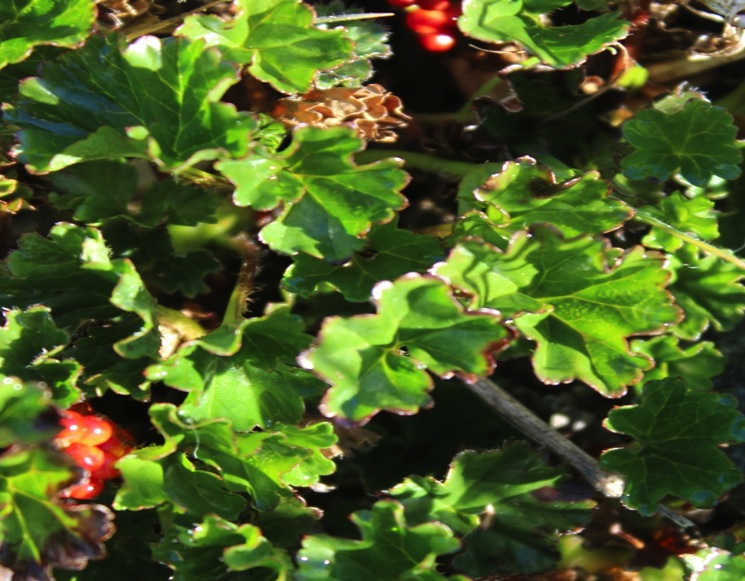 .
Familia: Gunneraceae.Nombre Científico: Gunnera magallanica. Nombre Común: Frutilla del Diablo.Hábitat: Crece en mallines, suelos arenosos, arcillosos y pedregosos en márgenes de ríos arroyos, lagos y lagunas. Desde zonas bajas hasta superar el limite altitudinal del bosque.Distribución: Islas Malvinas, Isla de los Estados, Archipiélago fueguino, desde cabo de Hornos sigue por la Cordillera de los Andes hasta Colombia. Colector/a: Camila Bilbao Ll.
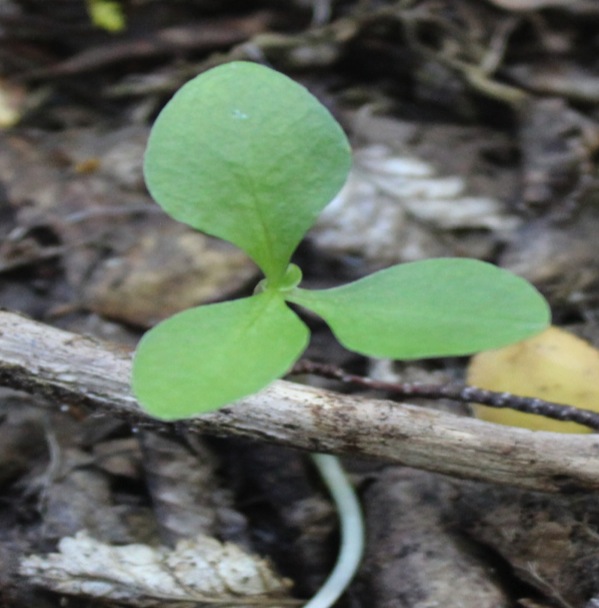 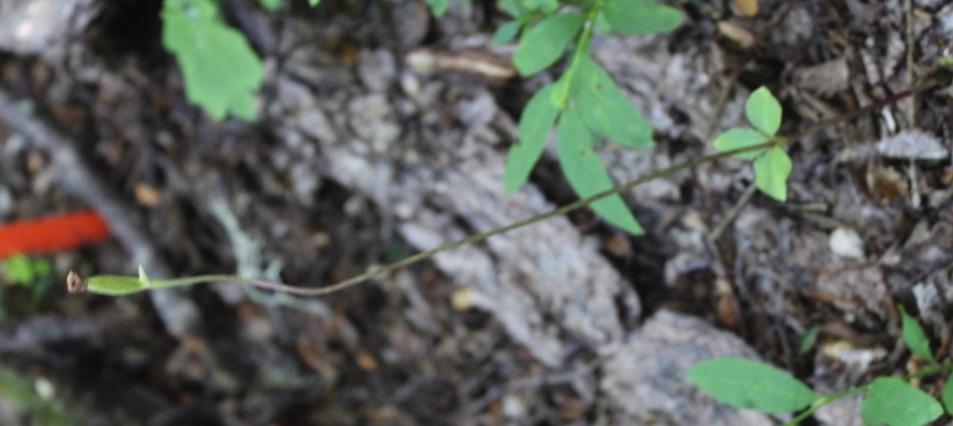 Familia: OrchidaceaeNombre Científico: Codonorchis lessonii.Nombre Común: Palomita.Hábitat: Áreas sombrías y húmedas del bosque, también en matorrales húmedos. Distribución: Isla de los Estados, Islas Malvinas,  sur y oeste de tierra del fuego, isla de los canales, y desde Cabo de Hornos hasta el norte de la Patagonia.Colector/a: Camila Bilbao Ll.
Familia: Orchidaceae.	Nombre Científico: Gavilea lutea.Nombre Común: Orquídea terrestre, Orquídea amarilla.Hábitat: Crece en zonas sombrías y húmedas del bosque, también en las partes abiertas del bosque. Distribución: Desde la Islas de los Estados, sur de tierra del fuego hasta el norte de la Patagonia. Colector/a: Camila Bilbao Ll.
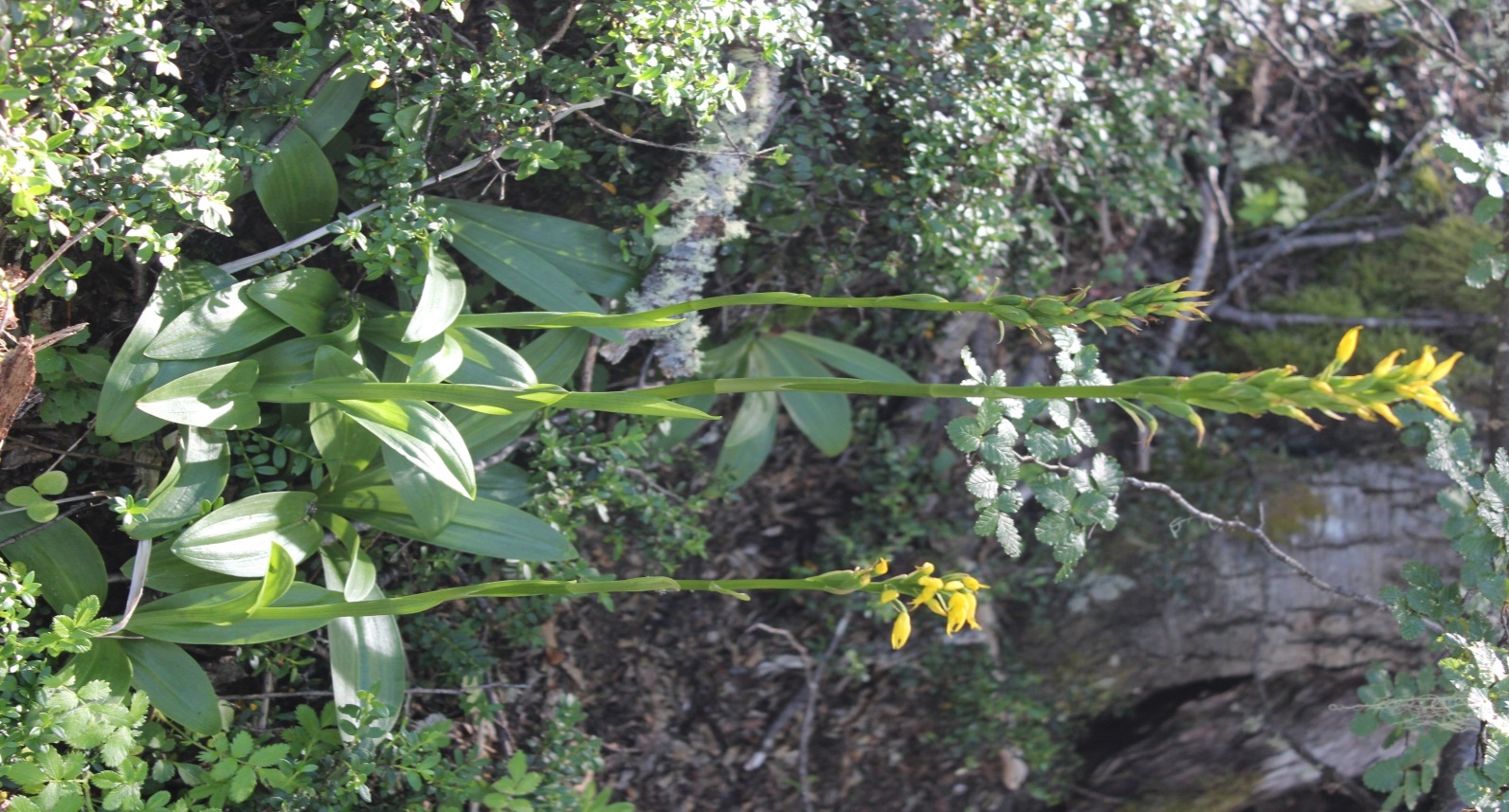 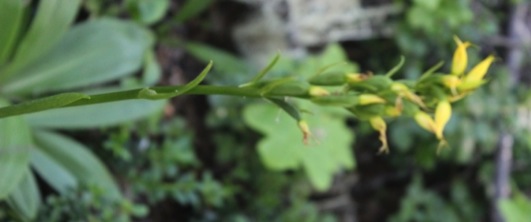 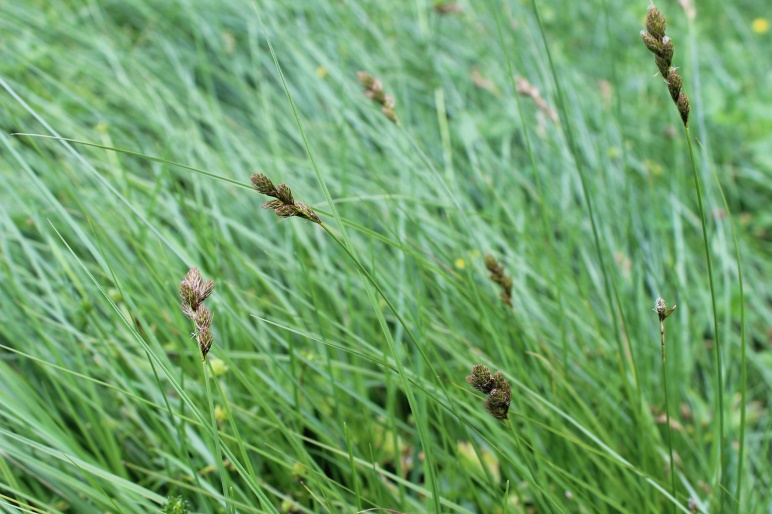 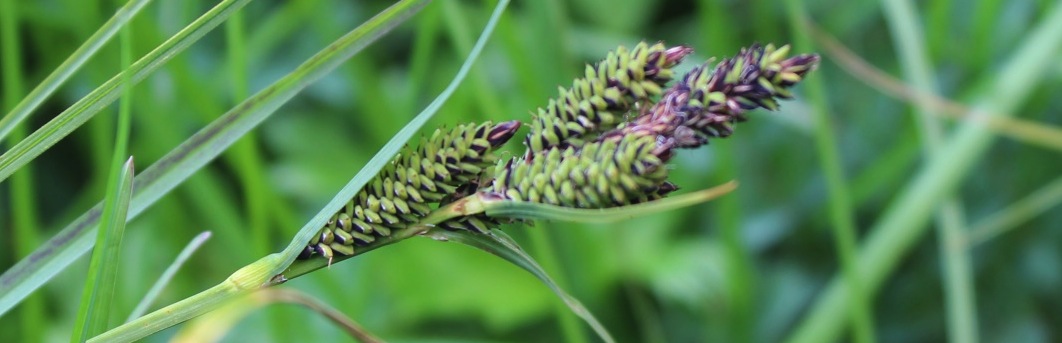 Familia: Poaceae.Nombre Científico: Carex chillanensis. Nombre Común: Junquillo. Hábitat: Suelos húmedos, sumergido en cuerpos de agua pequeños, en espacios  abiertos del bosque , sobre rocas o grietas y en márgenes de ríos y chorrillos. Distribución: Sur-oeste de Tierra del Fuego e islas adyacentes. Por el bosque llega hasta norte de la Patagonia. También presente en Mendoza (Argentina).Colector/a: Camila Bilbao Ll.
Familia: Poaceae.Nombre Científico: Elymus angulatus. Nombre Común: Pasto azul. Hábitat: Suelos rocosos y arenosos, márgenes y áreas abiertas del bosque, pastizales y matorrales. Distribución: Desde Tierra del Fuego hasta el norte de la Patagonia, por el oeste llega a Argentina y Chile. Colector/a: Camila Bilbao Ll.
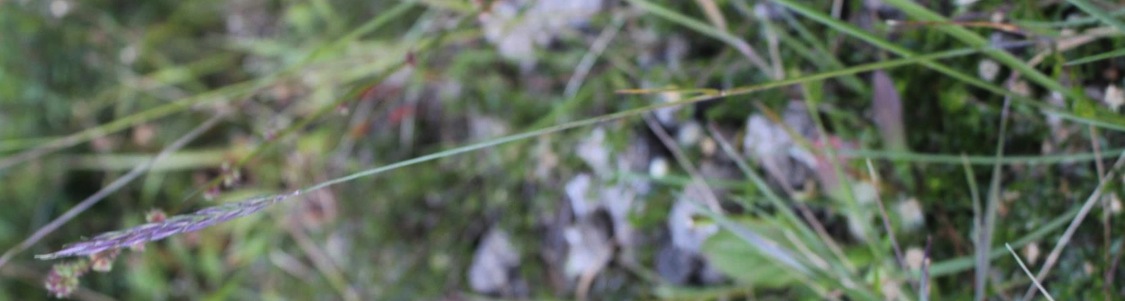 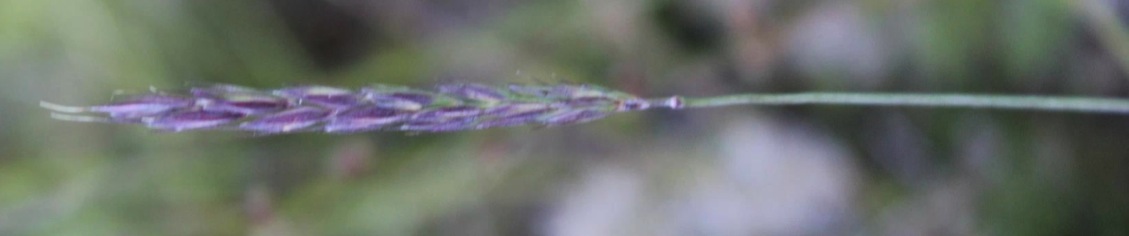 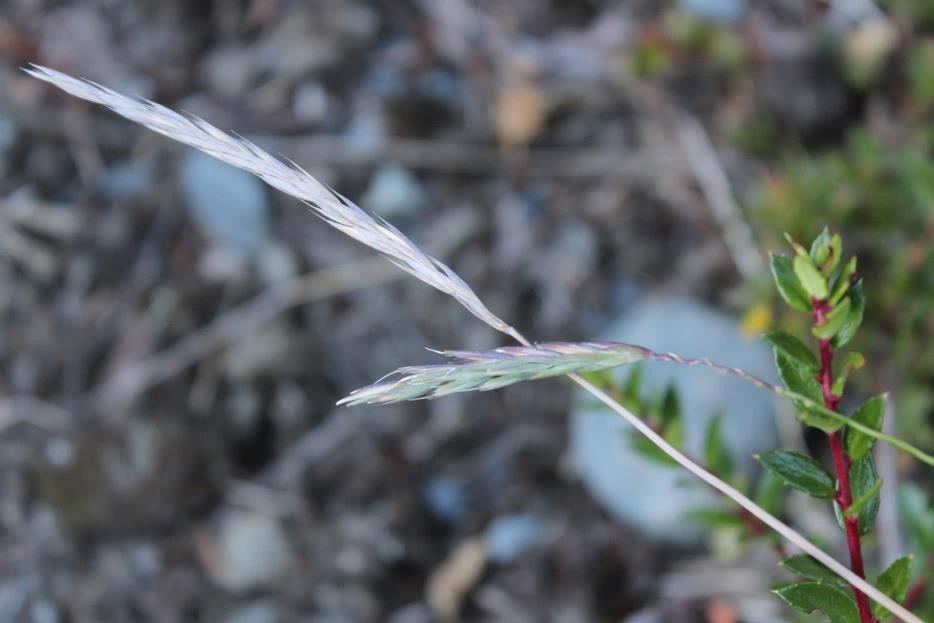 Familia: Polygonaceae.Nombre Científico: Rumex magellanicus.Nombre Común: Lengua de vaca Hábitat: Costa de cuerpos de agua, en diferentes tipos de suelos, típica  en las transiciones de bosque-estepa y en la estepa.	Distribución: Oeste de tierra del fuego e islas adyacentes, bosque patagónico hasta el norte de este . Colector/a: Camila Bilbao Ll.
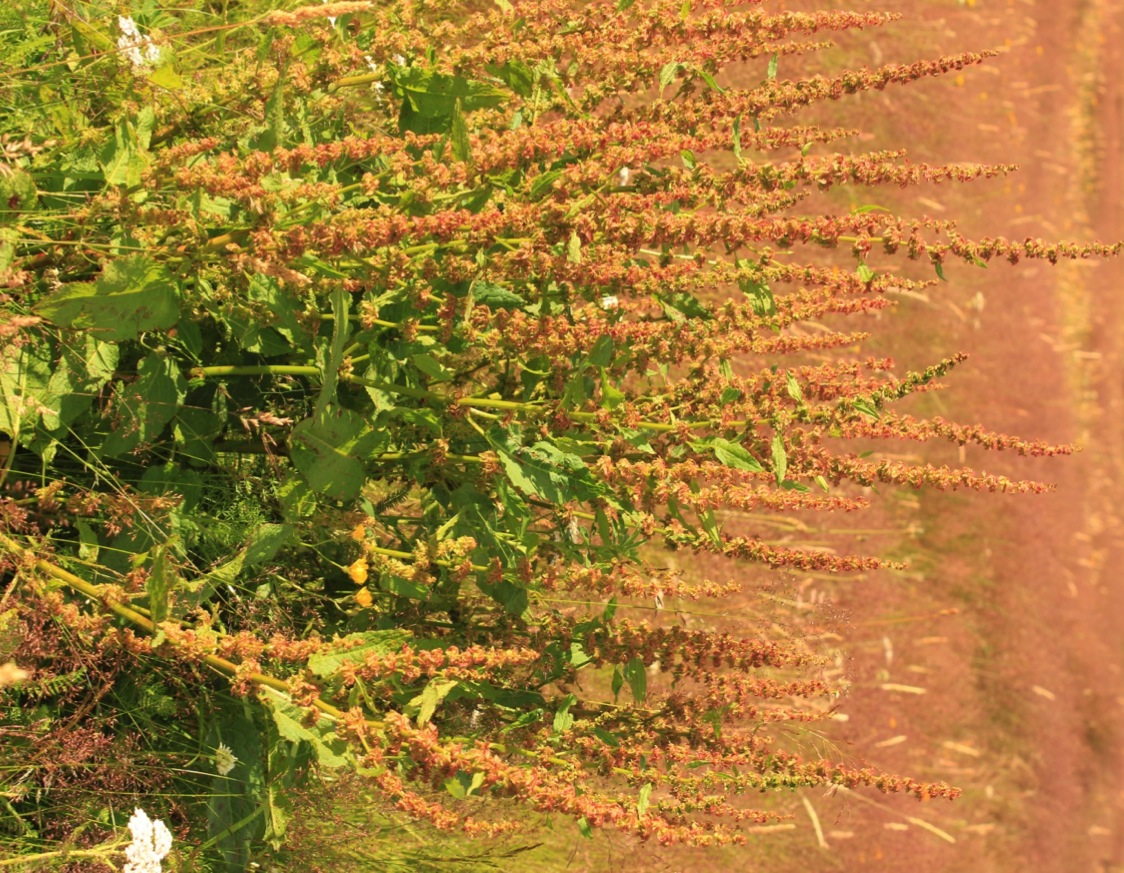 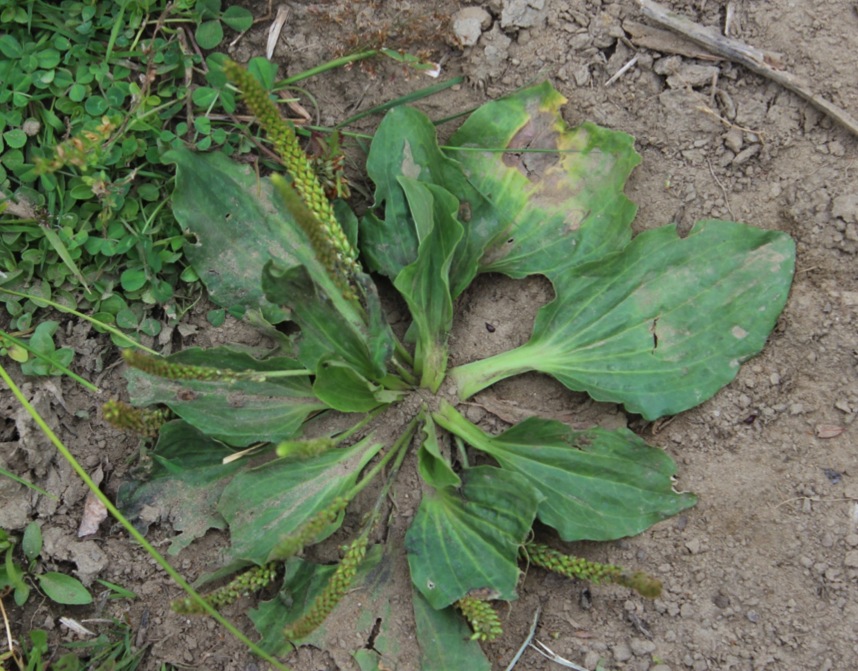 Familia: Plantaginaceae.Nombre Científico: Plantago major.Nombre Común: Llantén. Hábitat: Sectores con altos niveles de humedad, bordes de camino, zonas pedregosas, suelos con abonos orgánicos.	Distribución:  Especie exótica de ampñia distribución, en Chile crece en el Bosque andino patagónico y Siempre verde, Matorral de estepa patagónica.Colector/a: Camila Bilbao Ll.
Especie exótica
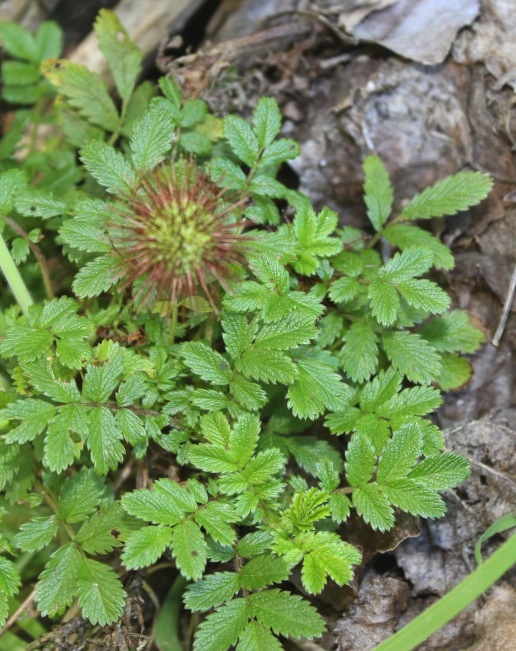 Familia: Rosaceae.Nombre Científico: Acaena ovalofolia.Nombre Común: Cadillo, Amor Seco, Abrojo. Hábitat: Lugares húmedos, zonas abiertas o cerradas del bosque, Cerca de cuerpos de agua. Distribución: Isla de los Estados, Islas Malvinas, Tierra del Fuego e islas adyacentes al Canal de Beagle.Llegas hasta el norte Chile y Argentina, También se encuentra en el Archipiélago de Juan Fernández. Colector/a: Camila Bilbao Ll.
.
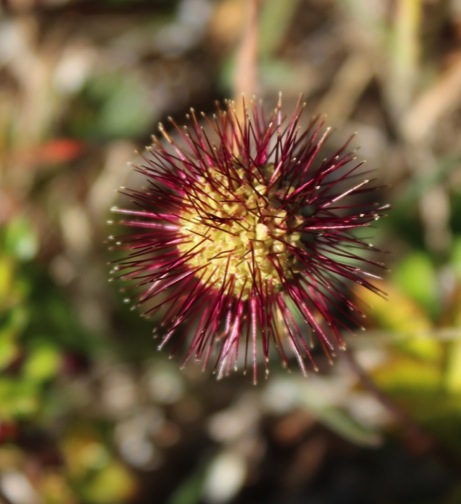 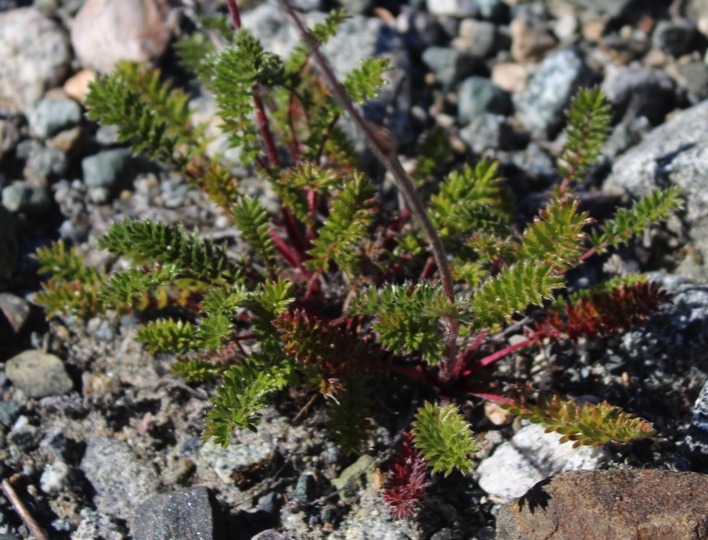 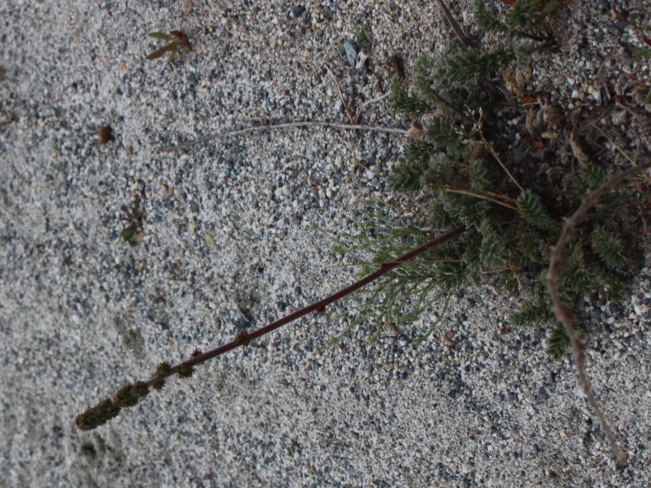 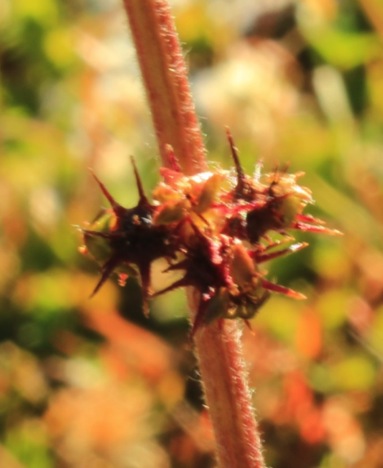 Familia: Rosaceae.Nombre Científico: Acaena pinnatifida.Nombre Común: Pimpinela Hábitat: Crece en suelos arenosos, pedregosos, entre rocas, en zonas abiertas y bordes del bosque, áreas de transición, pastizales y en la estepa.Distribución: Tierra del Fuego e islas adyacentes, Canal Beagle, todo la Patagonia  en Chile llega hasta la ultima esperanza. En Argentina llega hasta el norte por el oeste de la Patagonia. Colector/a: Camila Bilbao Ll.
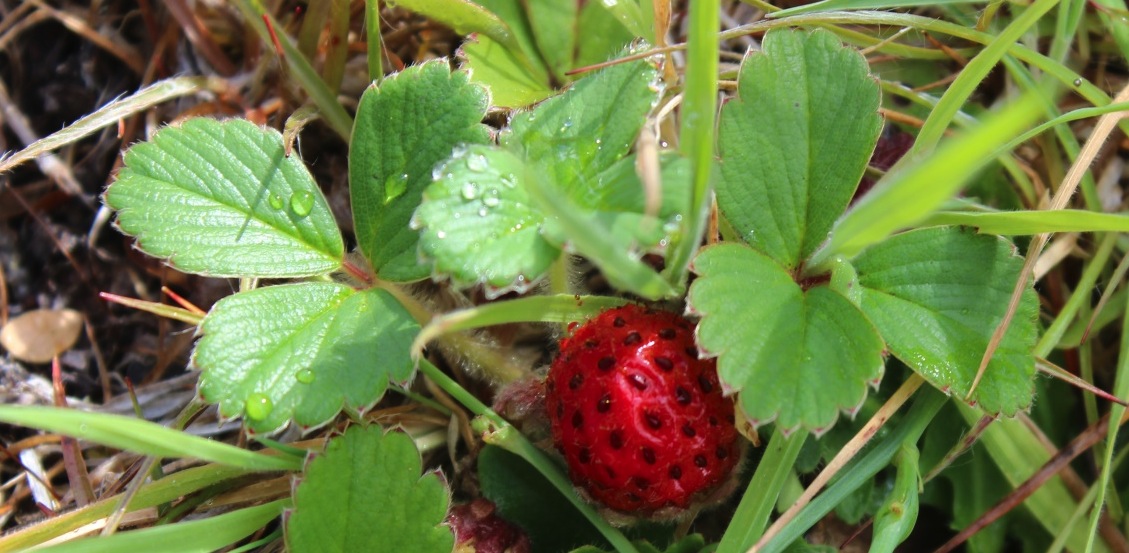 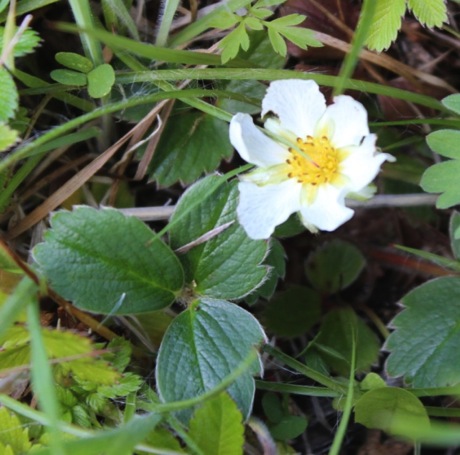 Familia: Rosaceae.Nombre Científico: Fragaria chiloensis. Nombre Común: Frutilla silvestre.Hábitat: Crece en suelos despejados, con una alta presencia de luminosidad. Distribución: En Chile crece desde  Ñuble a Aysén, también en Juan Fernández. Sigue por toda la costa delPacífico hasta Alaska.Colector/a: Camila Bilbao Ll.
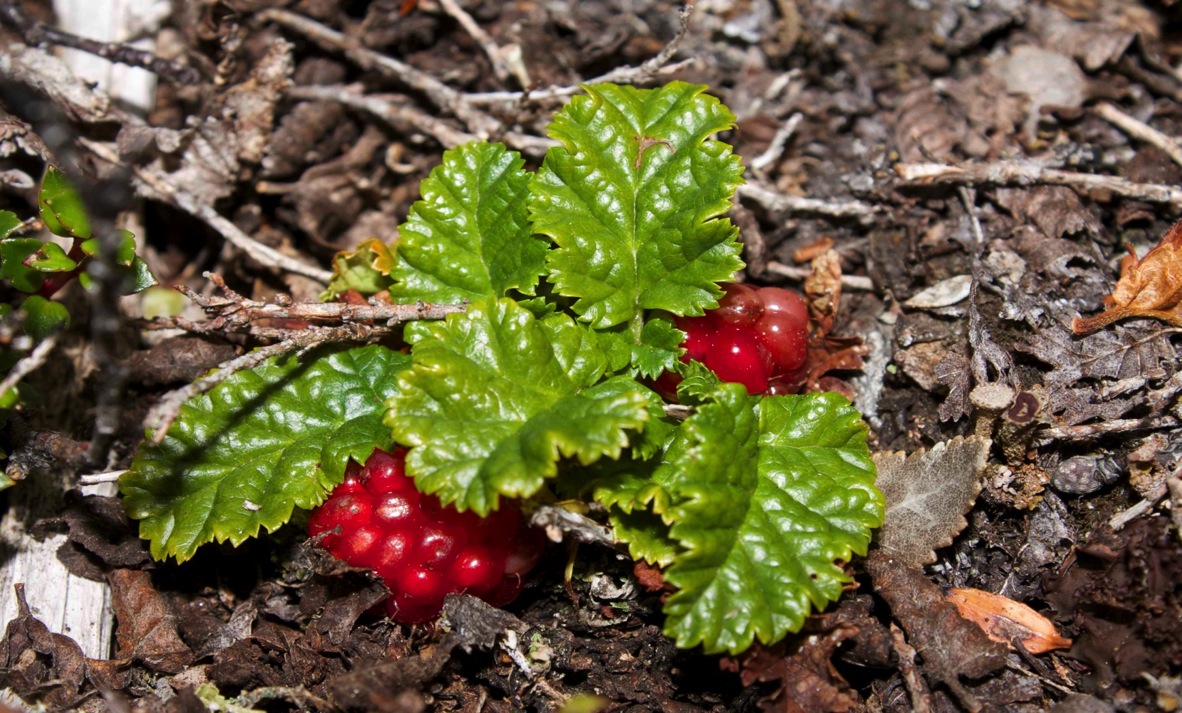 Familia: Rosaceae. Nombre Científico: Rubus geoides. Nombre Común: Miñe-miñe.Hábitat: Es común dentro de los boques de Lenga y en los márgenes de este, también se encuentra presente en el bosque andino patagónico y siempre verde. Es muy similar a Rubus radicams.  Distribución: En Chile se encuentra desde la Región del Biobío hasta  la Región de Magallanes. También se encuentra presente en el Archipiélago de Juan Fernández.Colector/a: Camila Bilbao Ll.
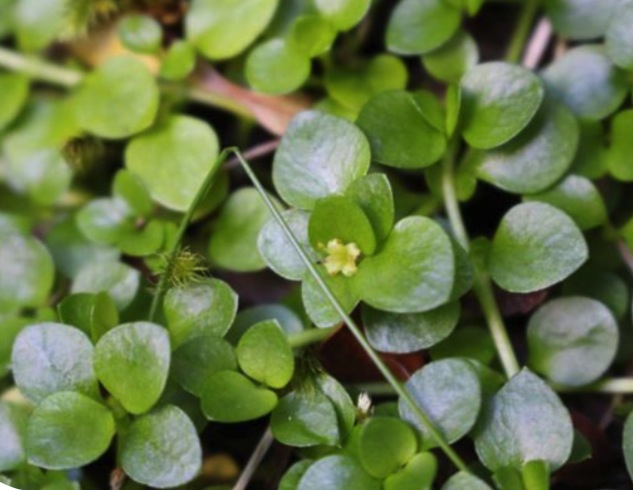 Familia: Rubiaceae.Nombre Científico: Nertera granadensis.Nombre Común: Coralito.Hábitat: Presente en las partes húmedas del sotobosque. Distribución: Crece de manera disyuntiva en Chile, sus poblaciones se presentan en Fray Jorge, Talina, luego desde el Maule a Magallanes. También en Juan Fernández, América Central y América del Sur.Colector/a: Paula Miranda, Hariet Sidler, Aracely Soto.
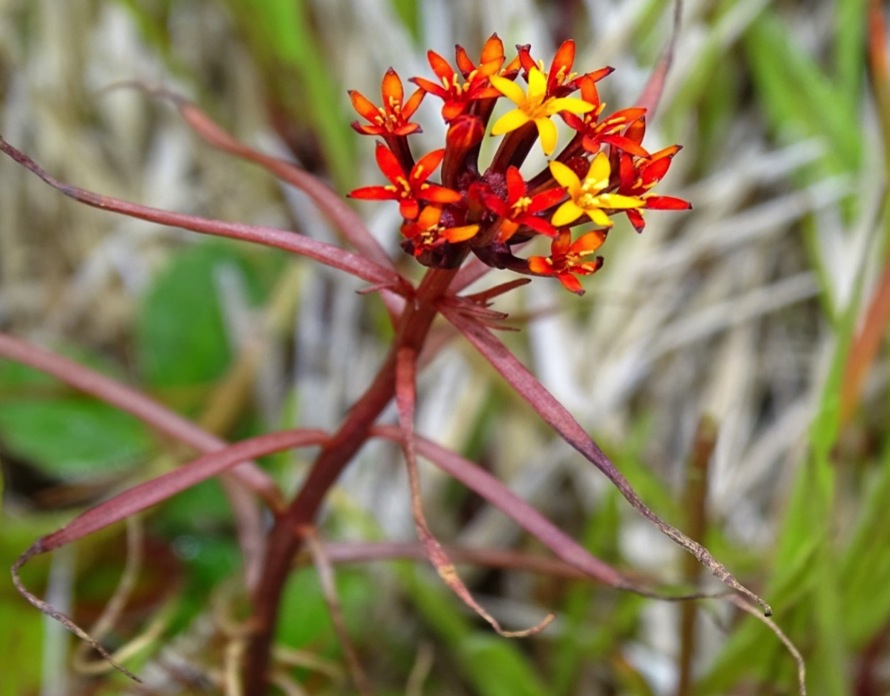 Familia: Santalaceae.	
Nombre Científico: Quinchamallium chilensis.Nombre Común: Quinchamali.Hábitat: hierba perenne que crece en claros del bosque, la estepa o la alta montaña.Distribución: Se encuentra en toda la cordillera patagónica argentino-chilena.Colector/a: Camila Bilbao Ll.
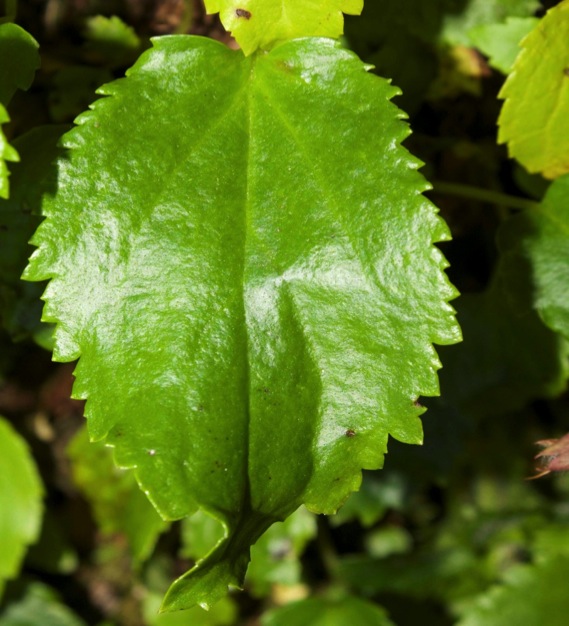 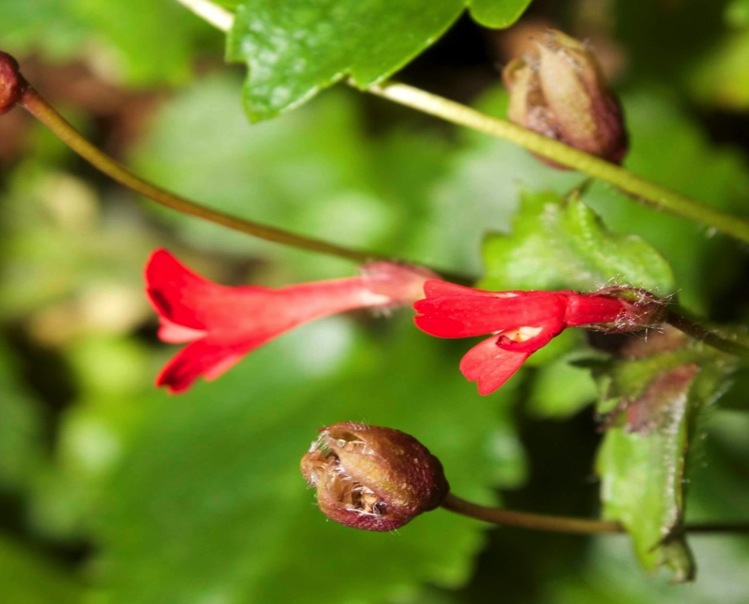 Familia:  Scrophulariaceae.		 Nombre Científico: Ourisia poeppigii. Nombre Común: flor de cascada.Hábitat: Crece sobre grietas de roca o márgenes de chorrillos, donde encuentra una permanente humedad. Distribución: Bosque de la zona continental de la Patagonia.Colector/a: Camila Bilbao Ll.
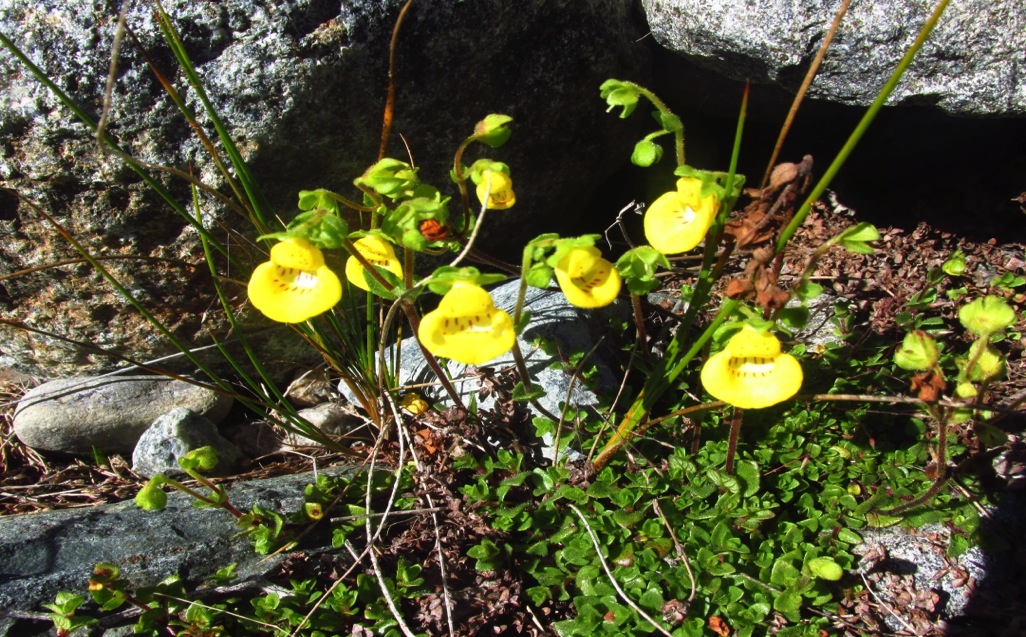 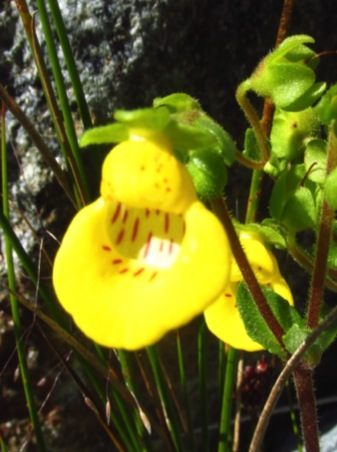 Familia: Scrophulariaceae.Nombre Científico: Calceolaria tenella.Nombre Común: Zapatito de princesa. Hábitat: Crece en las grietas de la rocas, suelos arenosos, en áreas abiertas y bordes del bosque. Distribución: En Chile se encuentra en la zona cordillerana continental de la Patagonia. Colector/a: Camila Bilbao Ll.
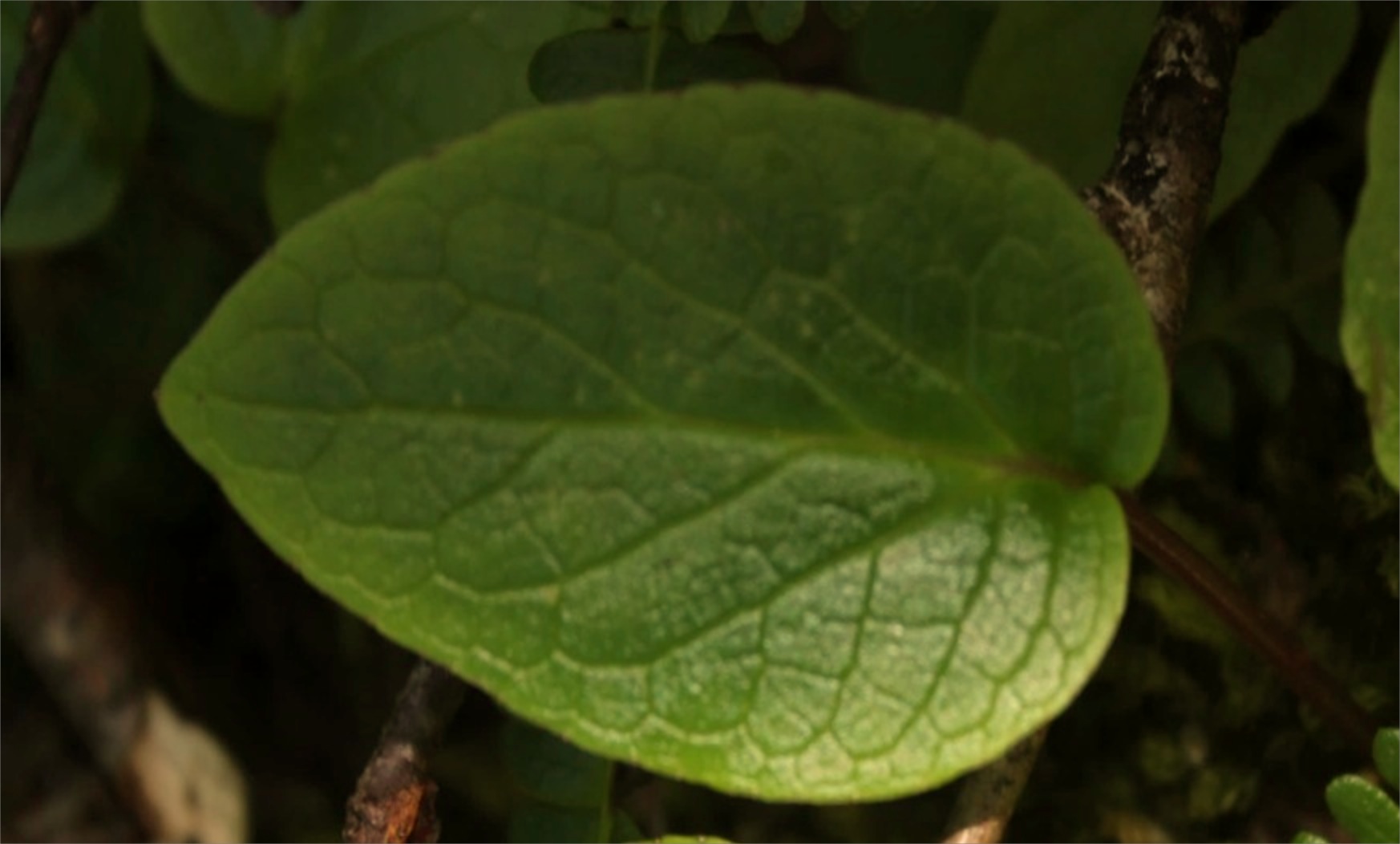 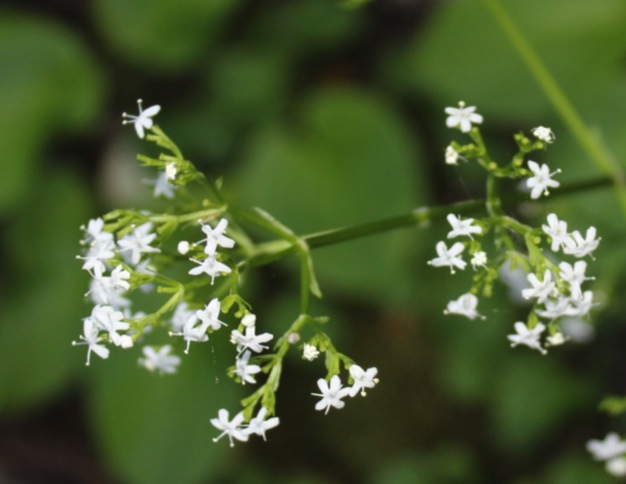 .
Familia: Valerianaceae.Nombre Científico: Valeriana lapathifolia.Nombre Común: Valeriana. Hábitat: Zonas húmedas y sombrías del bosque, cerca de cursos de agua que mantiene su humedad.Distribución:  Bosque Subantántico de Chile, Argentina y Patagonia. Colector/a: Camila Bilbao Ll.
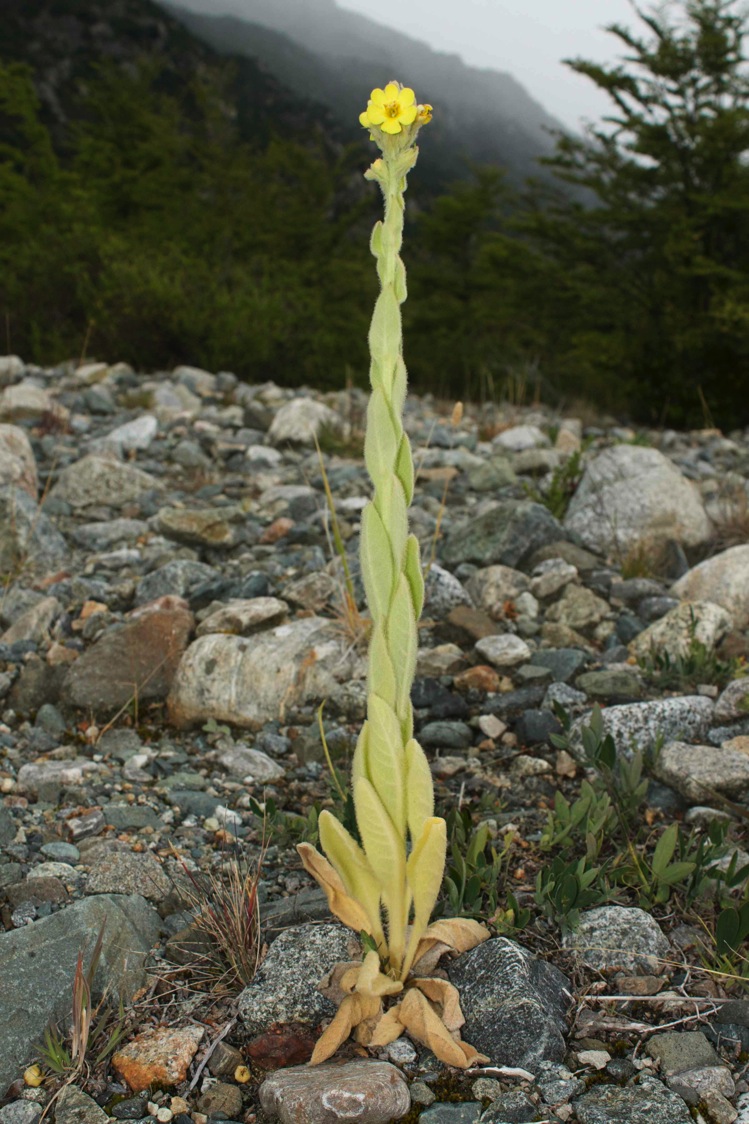 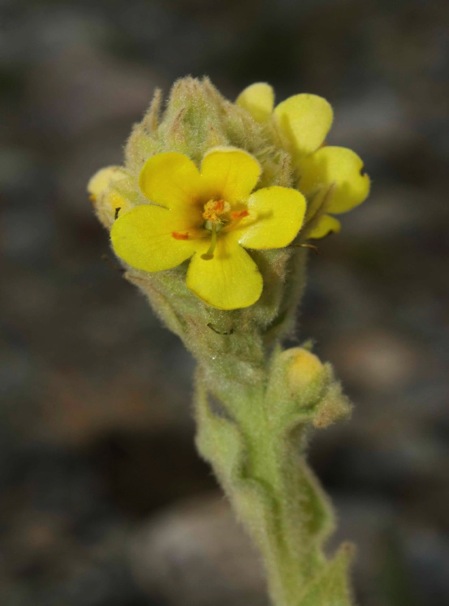 Familia: Scrophulariaceae.Nombre Científico: Verbascus thapsus.Nombre Común: Hierba del paño. Hábitat: Matorral de la estepa, orilla de camino, estepa.  Distribución: Originaria de Europa y Asia. En chile se encuentra desde Valparaíso hasta la región de Aysén. Colector/a: Camila Bilbao Ll.
Especie exótica
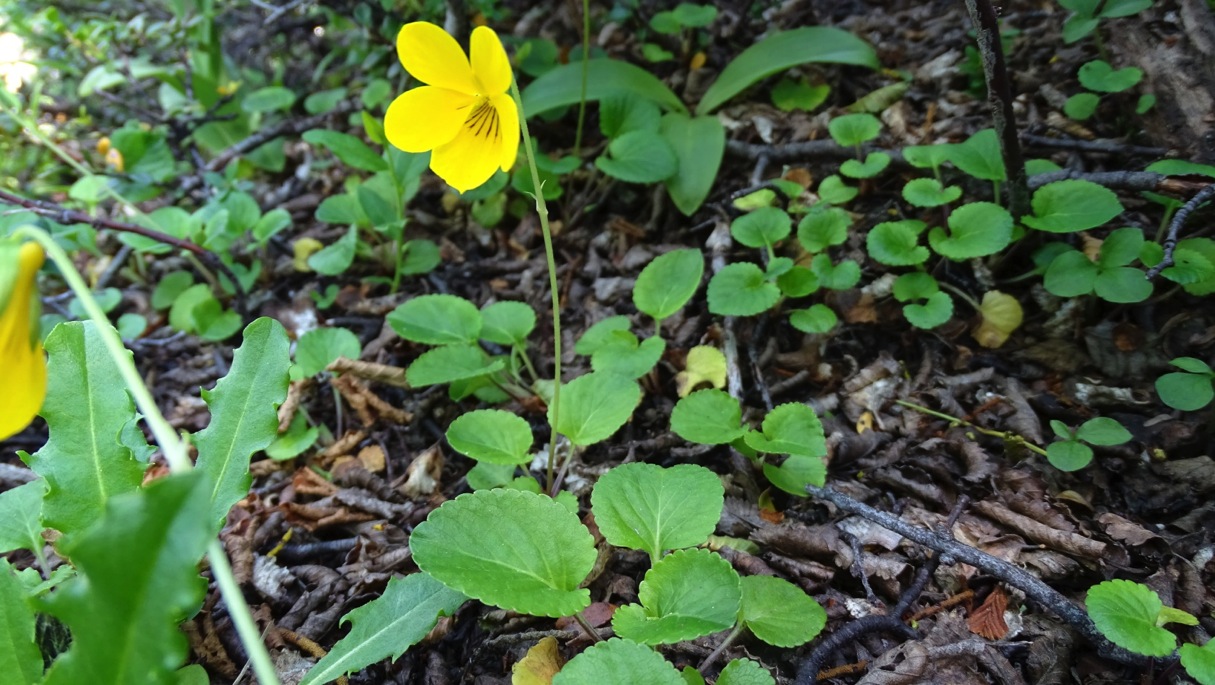 Familia: Violaceae.Nombre Científico: Violeta magallanica. Nombre Común: Violeta amarilla. Hábitat: Márgenes y  partes claras del bosque, es parta del estrato arbustivo. Distribución: Isla de los estados, sur-oeste de Tierra del fuego e islas adyacentes. Desde cabo de Hornos hasta Santa Cruz (Argentina), y última esperanza (chile ). Endémica de las zonas mencionadas anteriormente.Colector/a: Camila Bilbao Ll.
Enredaderas, epifitas y trepadoras
Familia: Alstroemeriaceae.Nombre Científico: Luzuriaga marginata. Nombre Común: Qulineja. Hábitat: Zonas Húmedas y sombrías del bosque, Crece sobre rocas, costas de cuerpos de agua, pastizales y matorrales húmedos. Distribución: Isla Malvinas, Isla de Los estados, sur-oeste de Tierra del Fuego, todas las isla de canales de los canales, a lo largo del bosque de Cabo de Hornos llegando el Ultima esperanza en Chile, en Argentina llega hasta Río Negro. Colector/a: Camila Bilbao Ll.
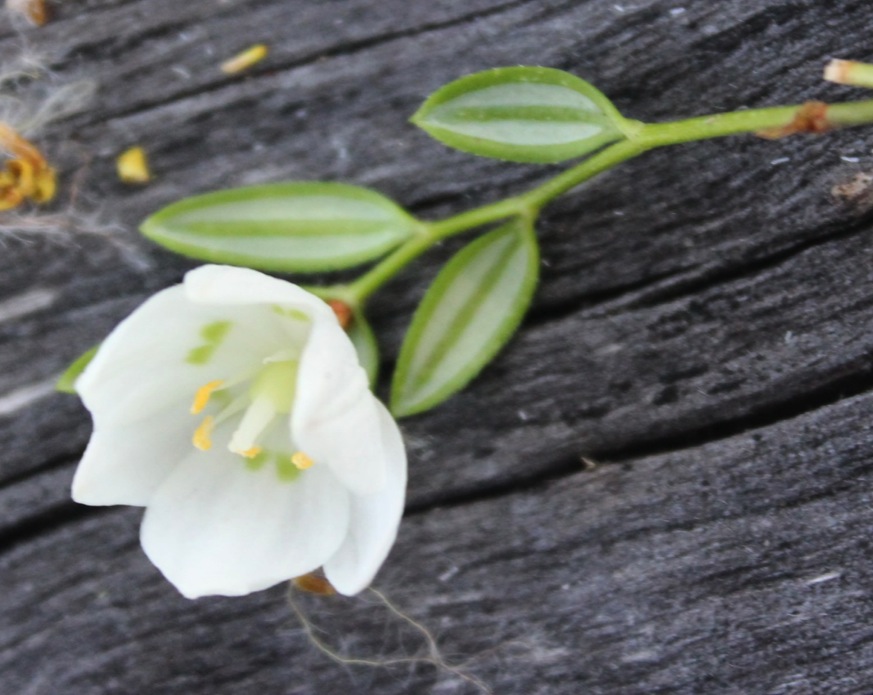 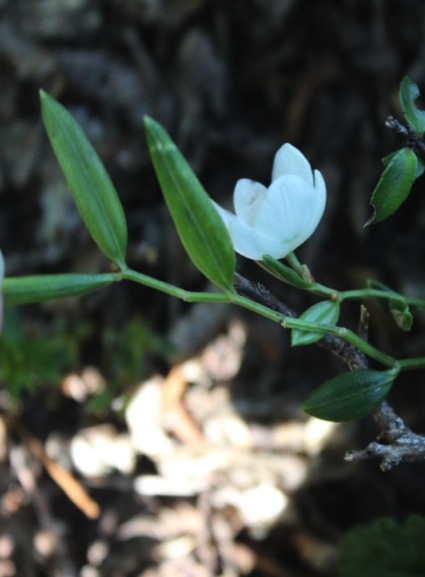 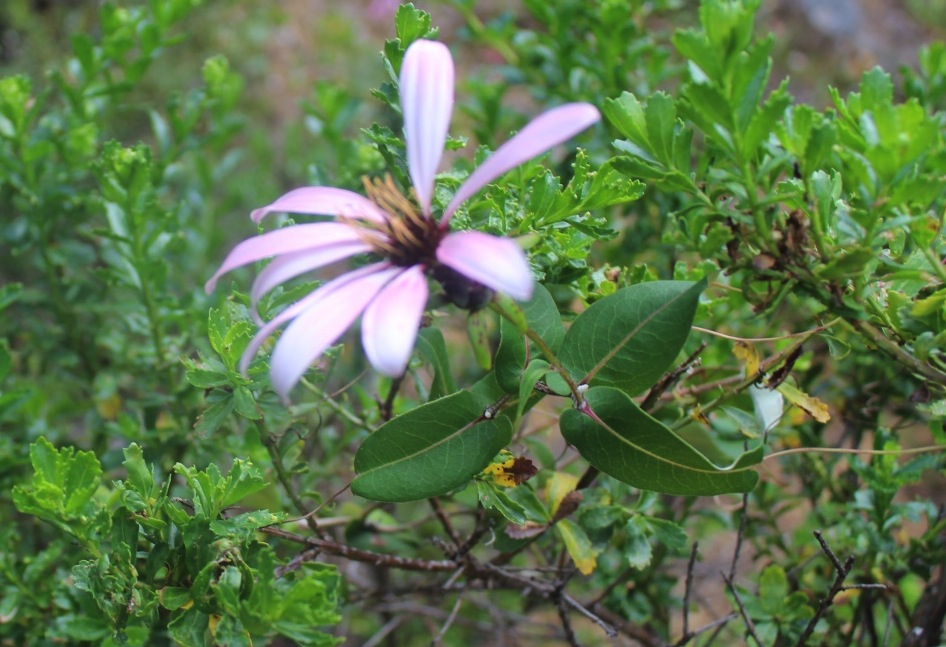 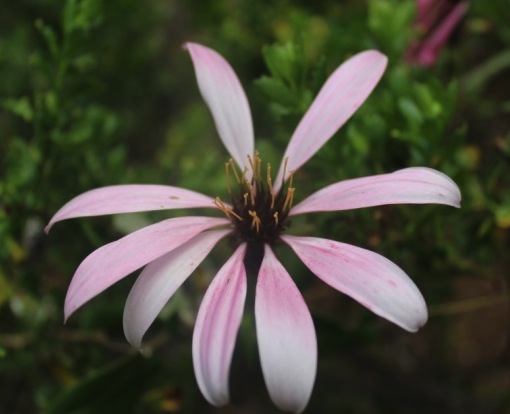 Familia: Asteraceae.Nombre Científico: Mutisia spinosa.  Nombre Común: Clavel del campo, Flor de la estrella. Hábitat: En las zonas luminosas de lo bosque, asociada a 
los bosques andina patagónico y siempreverde.  Distribución: Desde Valparaíso hasta la región de Aysén. Colector/a: Camila Bilbao Ll.
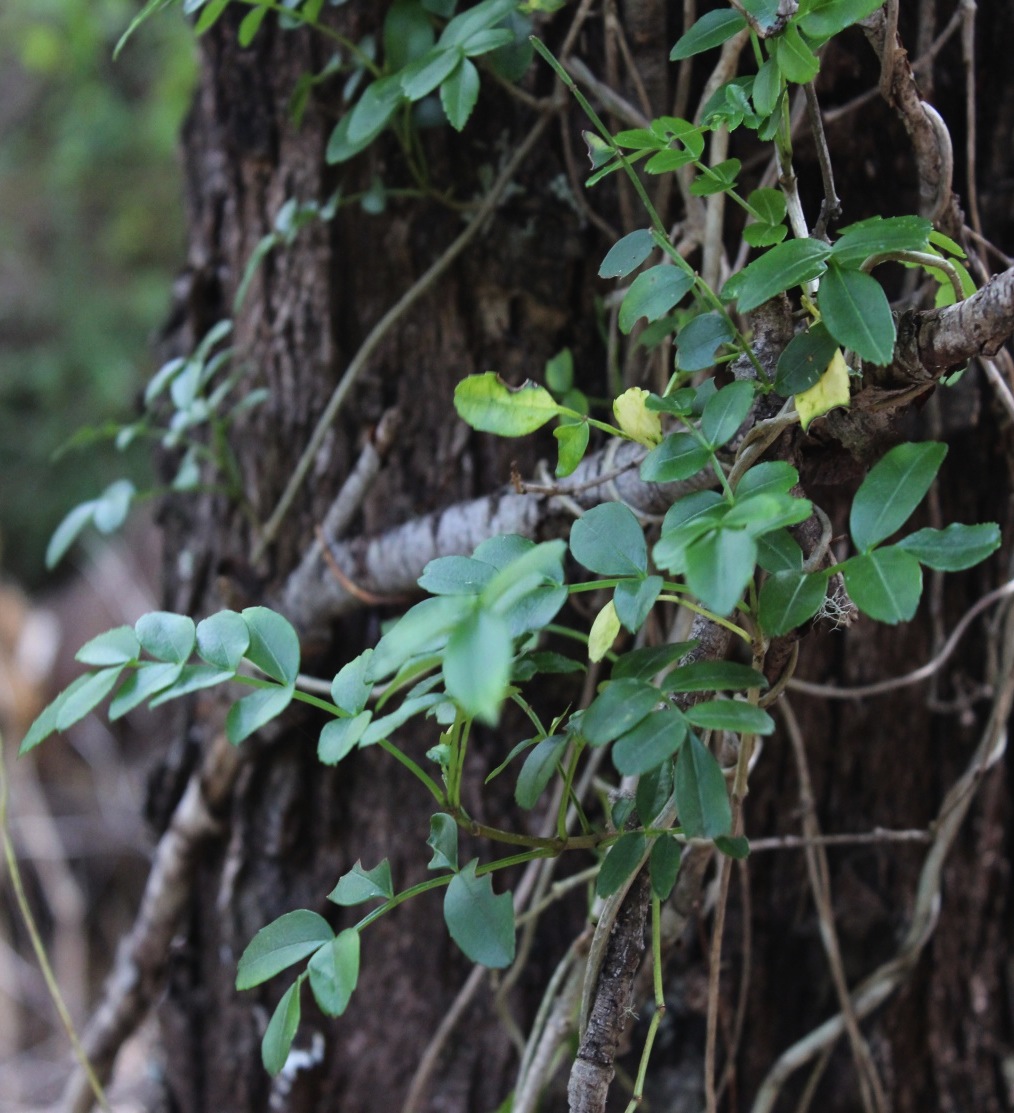 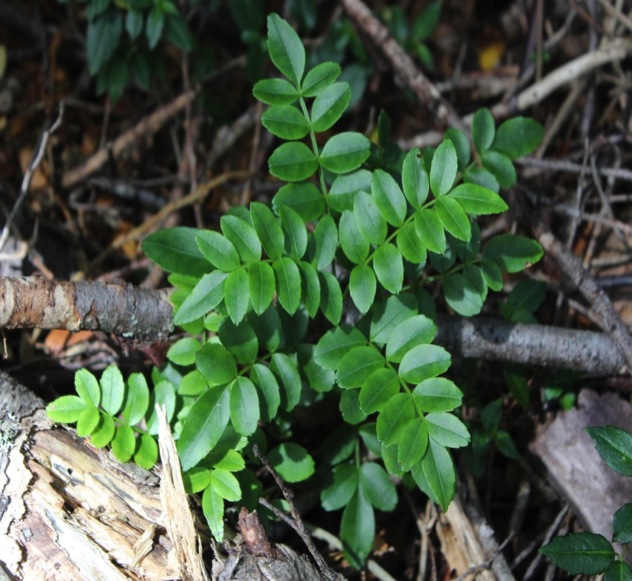 Familia: Bignoniaceae.Nombre Científico: Campsidium valdivianum. Nombre Común: Voqui de Canasta, Voqui Blanco, Coqui Bejuco.  Hábitat: Lugares sombríos y húmedos del bosque.Distribución: Crece de manera disyuntiva en Chile, sus poblaciones se presentan en Fray Jorge, Talina,  luego desde el Maule a Magallanes. También en Juan Fernández, América Central y América del Sur.Colector/a: Camila Bilbao Ll.
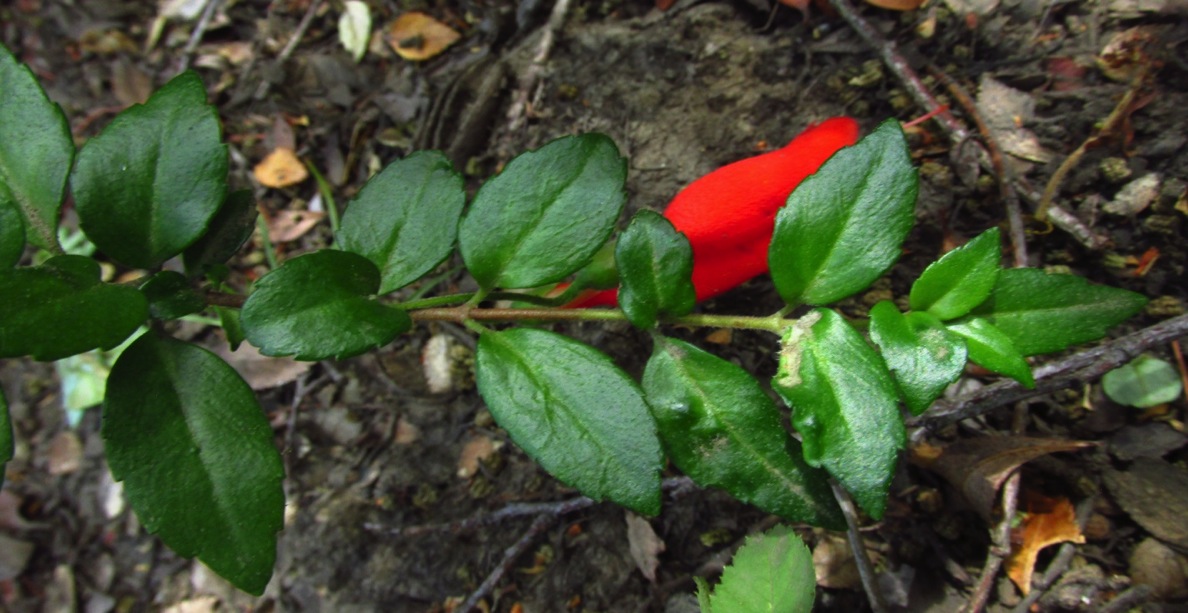 Familia: Gesneriaceae.Nombre Científico: Mitraria coccinea.Nombre Común: Botellita. Hábitat: Lugares  sombríos y húmedos de los bosques. Frecuente dentro del Tipo Forestal Siempreverde.	Distribución: Crece entre las Regiones de Coquimbo y de Magallanes. También está en Argentina.Colector/a: Camila Bilbao Ll.
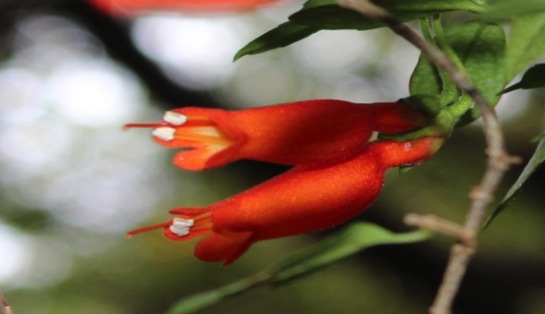 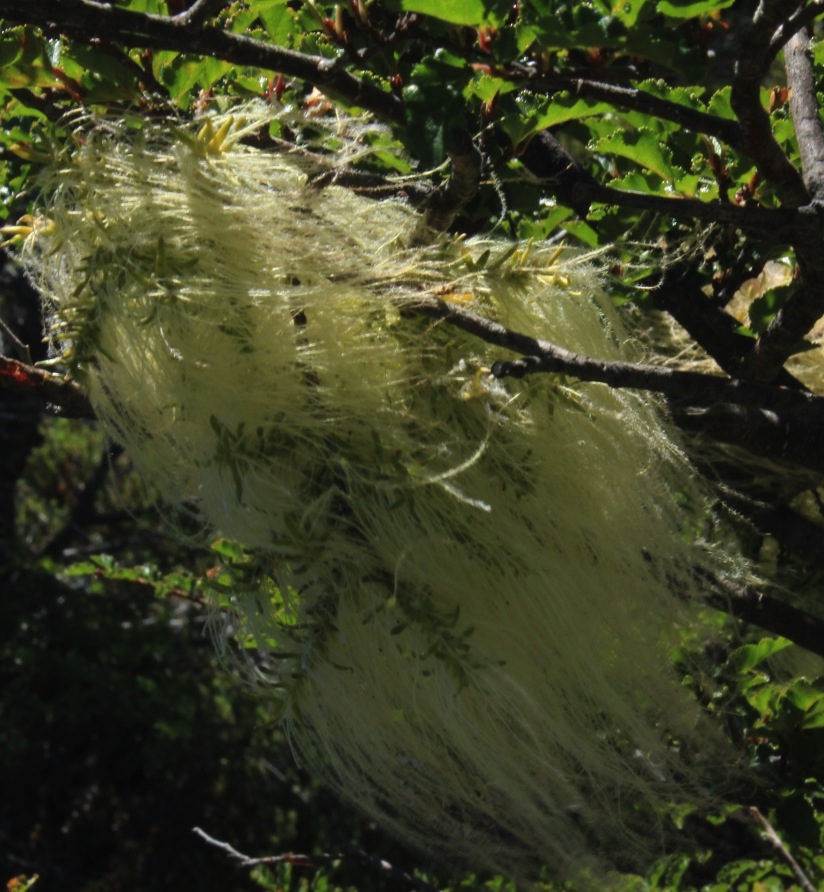 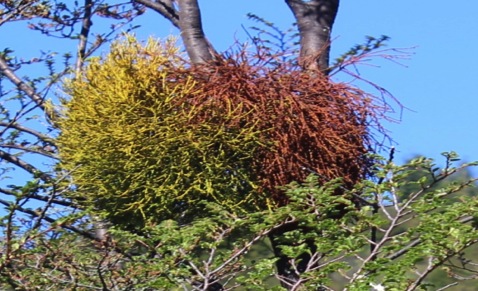 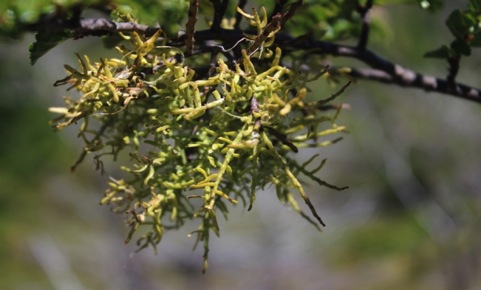 Familia: Misodendraceae.Nombre Científico: Misodendrum punctulatum.Nombre Común: Farolito Chino.Hábitat: Hemiparacita de los Nothofagus, especialmente de N.pumilio y N.antarctica.		Distribución: Sobre los Nothofagus, comenzando desde el Maule hasta la región de Magallanes. Colector/a: Camila Bilbao Ll.
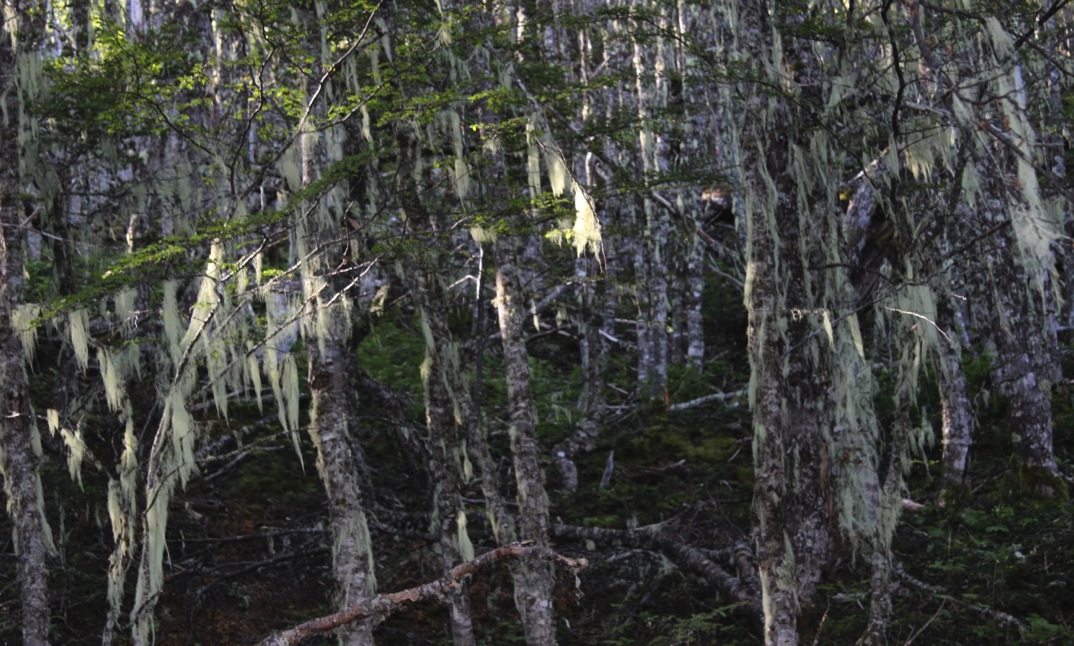 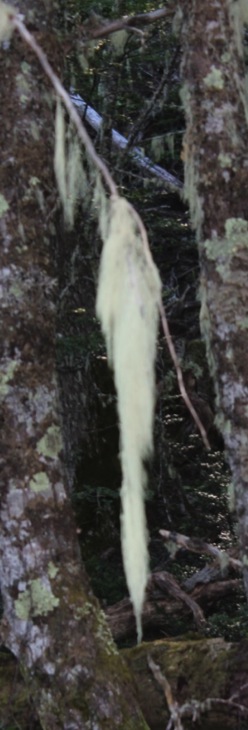 Familia:  Usneaceae.Nombre Científico: Usnea spp. Nombre Común: Barba de Viejo, Usnea (liquen).	Hábitat: Vive sobre árboles donde los bosques son abiertos y luminosos. En las zonas alto andina crece sobre rocas donde su estructura es mas rígidas y fuertes.  Distribución: Se presentan en el Ártico y en la Antártida, pero aumenta su variedad hacia el hemisferio sur. Colector/a: Camila Bilbao Ll.
Helechos
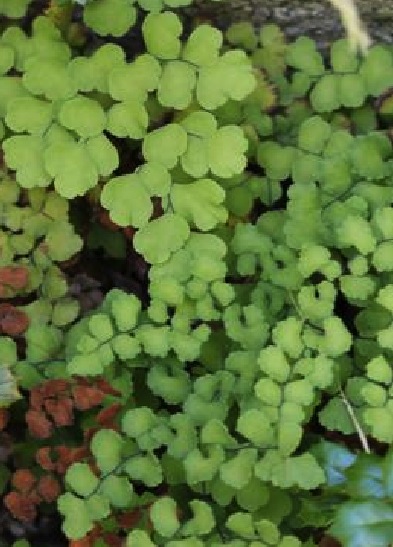 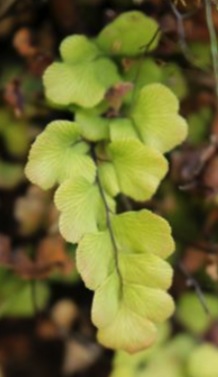 .
Familia: Adiantaceae.Nombre Científico: Adiantum  Chilense.Nombre Común: Palito Negro. Hábitat: Vive en el límite y dentro del bosque he incluso en terrenos expuestos a sol, pero siempre dondeexista agua disponible para sus raíces. Distribución: Distribuido a lo largo del bosque patagónico de Chile y Argentina, llegando hasta la zona cordillerana de Bolivia. Colector/a:  Paula Miranda , Hariet Sidler, Aracely Soto.
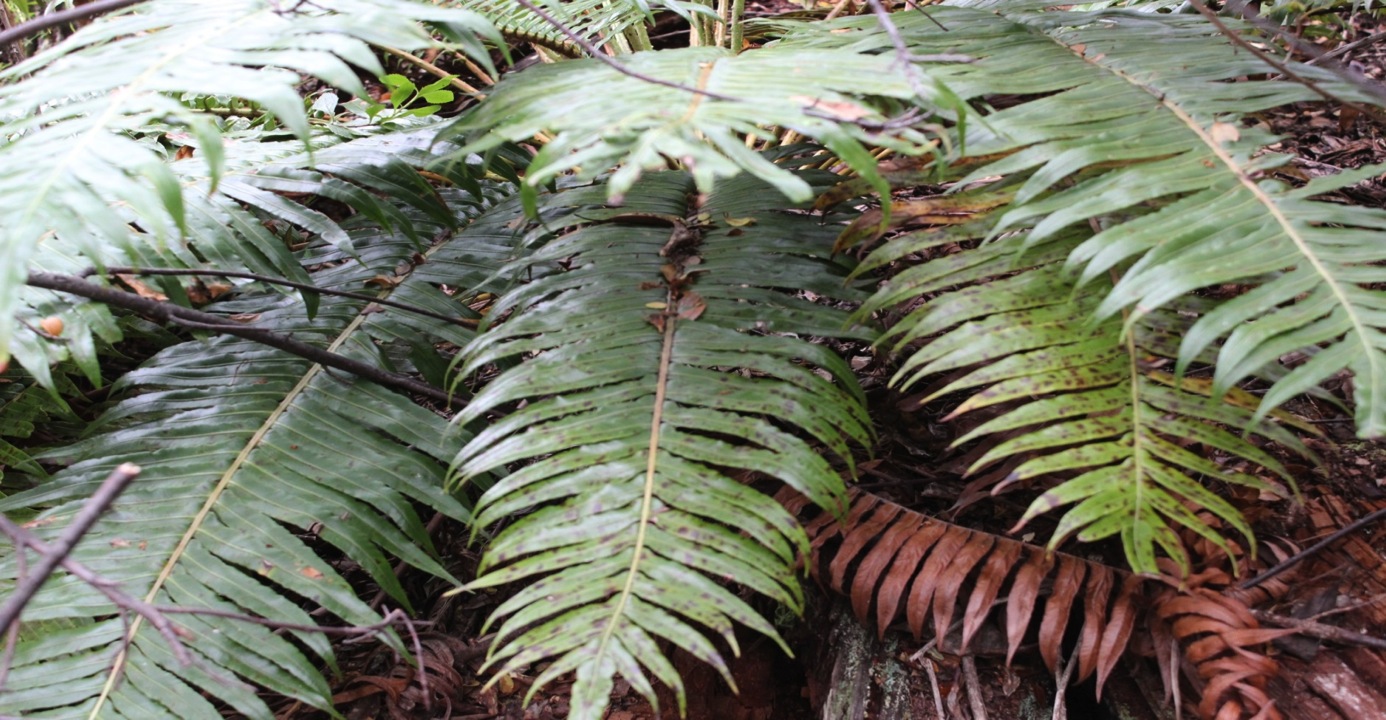 Familia: Blechnaceae.Nombre Científico: Blechnum chilense. Nombre Común: Costilla de Vaca. Hábitat:  Lugares con gran presencia de humedad, a lo largo de cuerpos de agua, pantanos formando asociaciones con Gunnera tinctoria (pangue). Bosques sombríos, especialmente en las quebradas.	Distribución: Nativo de Chile y Argentina, en Chile  se encuentra desde la Región del Biobío hasta el Cabo de Hornos, además  se encuentra presente en el Archipiélago de Juan Fernández.Colector/a: Camila Bilbao Ll.
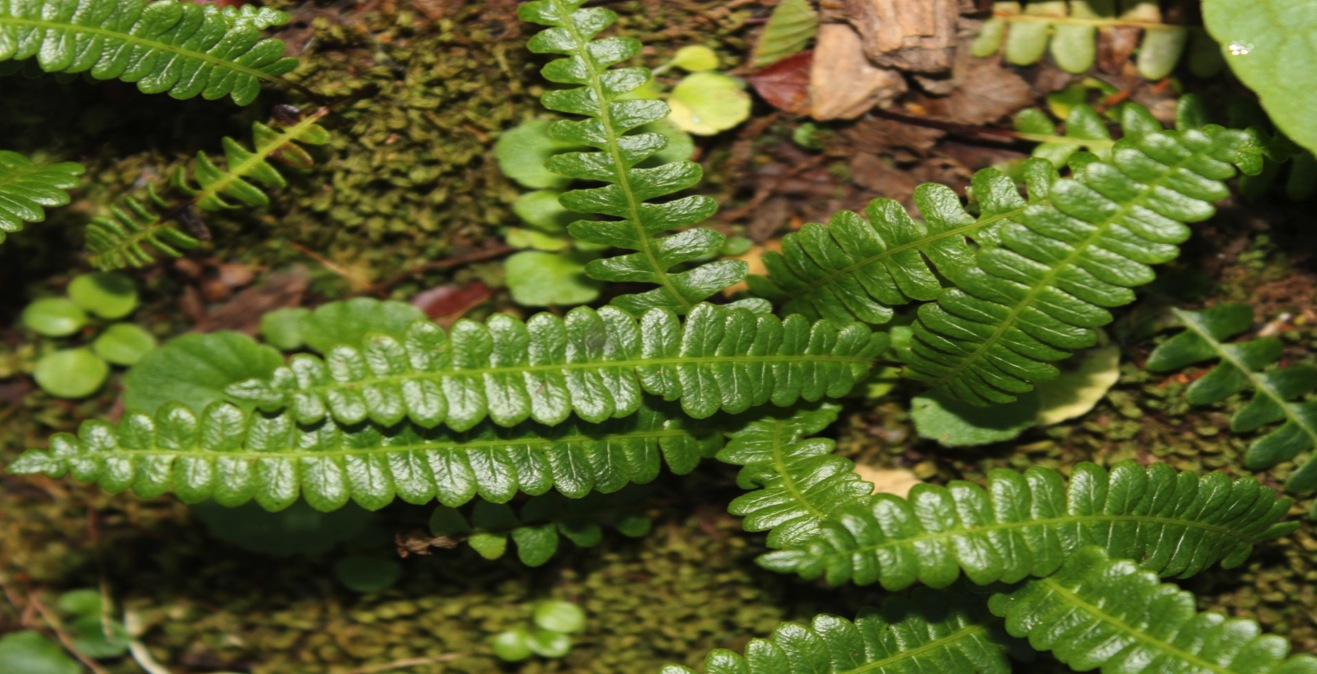 .
Familia: Blechnaceae. Nombre Científico: Blechnum pennamarina. Nombre Común: Punque, Pluma de mar. Hábitat: Crece en zonas húmedas del bosque matorrales y pastizales.Distribución: Desde la Araucanía hasta Magallanes.Colector/a: Camila Bilbao Ll.
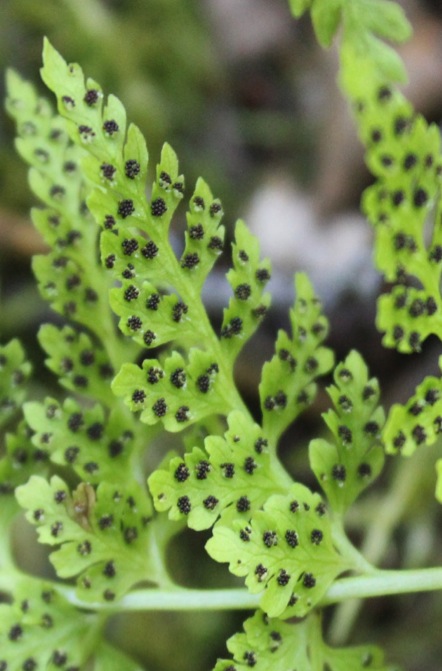 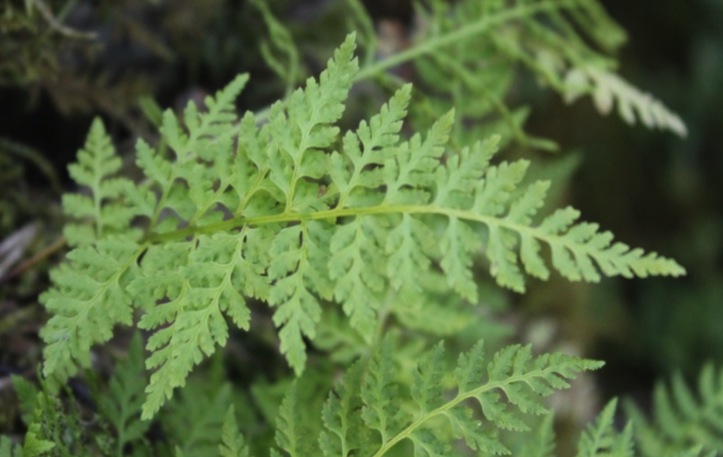 Familia: Dryopteridaceae.Nombre Científico: Cystopteris fragilis.Nombre Común: Helecho Frágil. Hábitat: Zonas húmedas del bosque. Crece sobre rocas, palos caídos, entre musgos o directamente en el suelo.Distribución: Distribuido a lo largo del bosque patagónico de Chile y Argentina, llegando hasta la zona cordillerana de Bolivia. Colector/a: Camila Bilbao Ll.
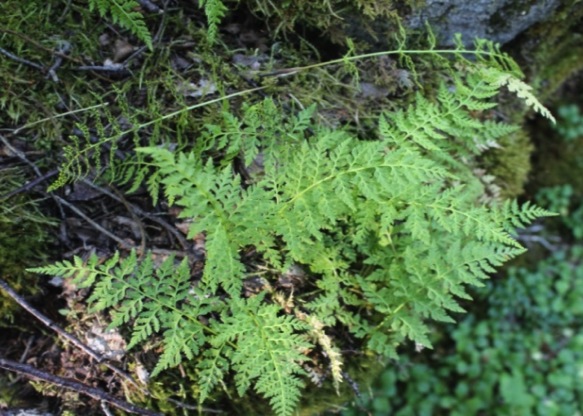 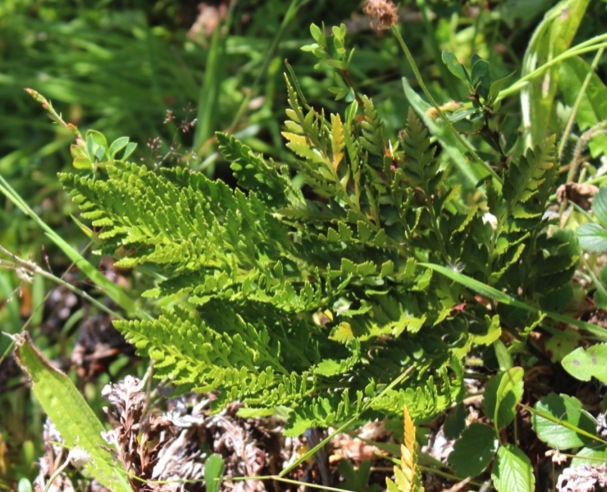 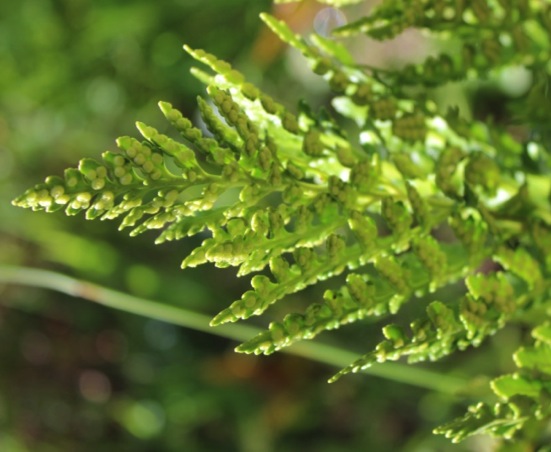 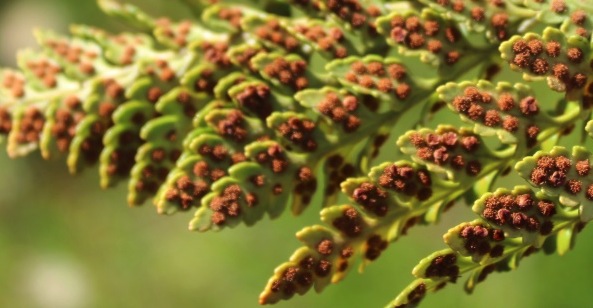 Familia: Dryopteridaceae.Nombre Científico: Polystichum multifidum.Nombre Común: Helecho. Hábitat: Lugares húmedos y sombríos del bosque, en márgenes de ríos, chorrillos y acantilados con humedad permanente.Distribución: Bosques subantárticos de Chile y Argentina. En Chile  se encuentra desde la Región de los Ríos hasta Tierra del Fuego, desde cerca del nivel del mar hasta los 1.000 m s.n.m. Colector/a: Camila Bilbao Ll.
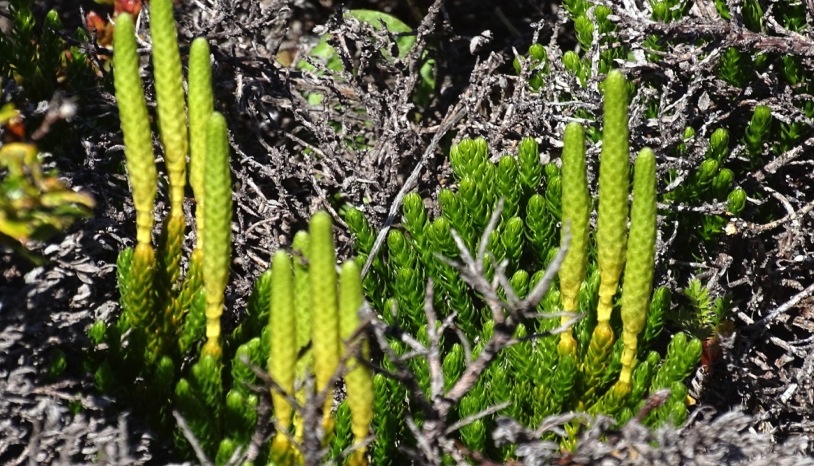 .
Familia: Lycopodiaceae.Nombre Científico: Lycopodium magellanicum. Nombre Común: Licopodio. 	Hábitat: Suele encontrarse en partes despejadas con tendencias esteparias, pantanosas o alpinas y también en bosques no muy densos de toda la región valdiviana y magallánica. En Juan Fernández, solo crece en comunidades arbustivas.Distribución: Nativo de Chile y Argentina, en Chile se encuentra desde la Región del Biobío hasta el Cabo de Hornos, además se encuentra presente en el Archipiélago de Juan Fernández.Colector/a: Camila Bilbao Ll.
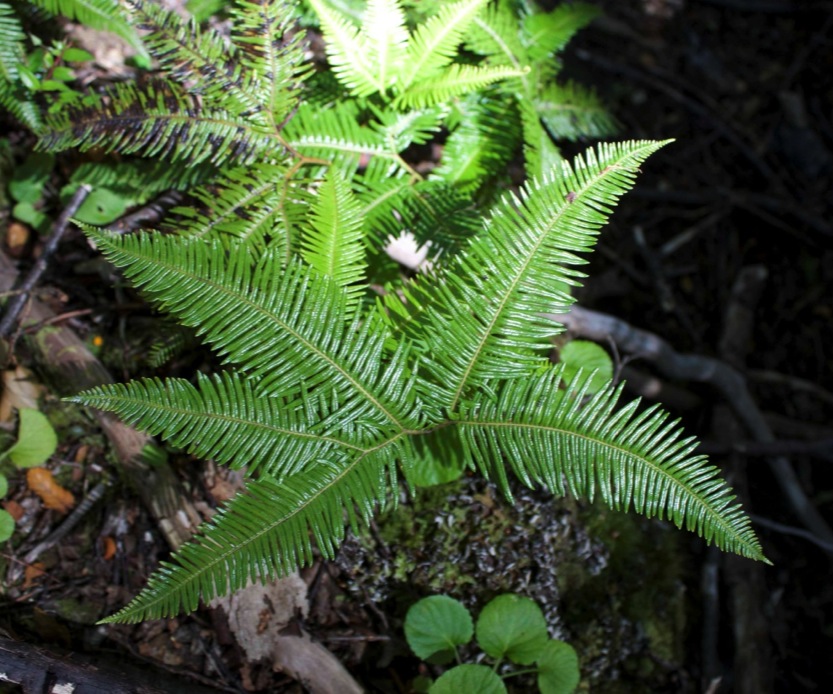 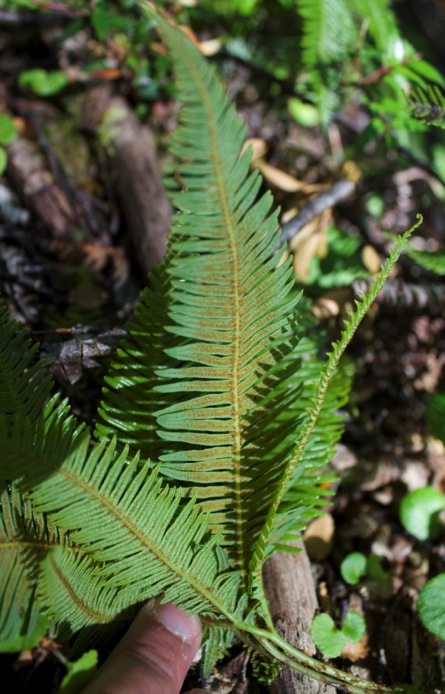 Familia: Gleicheniaceae.Nombre Científico: Gleichenia quadripartita.Nombre Común: Yerba loza, Palmita.Hábitat:  Crece en lugares de drenaje lento o restringido que presentan una humedad abundante.Distribución:  En Chile se encuentra desde la provincia de Concepción en la Región del Biobío hasta la provincia de Magallanes. Esta especie es nativa del sur de Chile y Argentina.Colector/a: Camila Bilbao Ll.